Properties of Numbers
Old Spec Q’s
Properties of Numbers
SAM
2H Q1
May 2018 
1H Q8
Jan 2019 
2H Q6
Jan 2019 
1HR Q9
May 2019 
1H Q10
SAM 2H Q1
Properties of Numbers
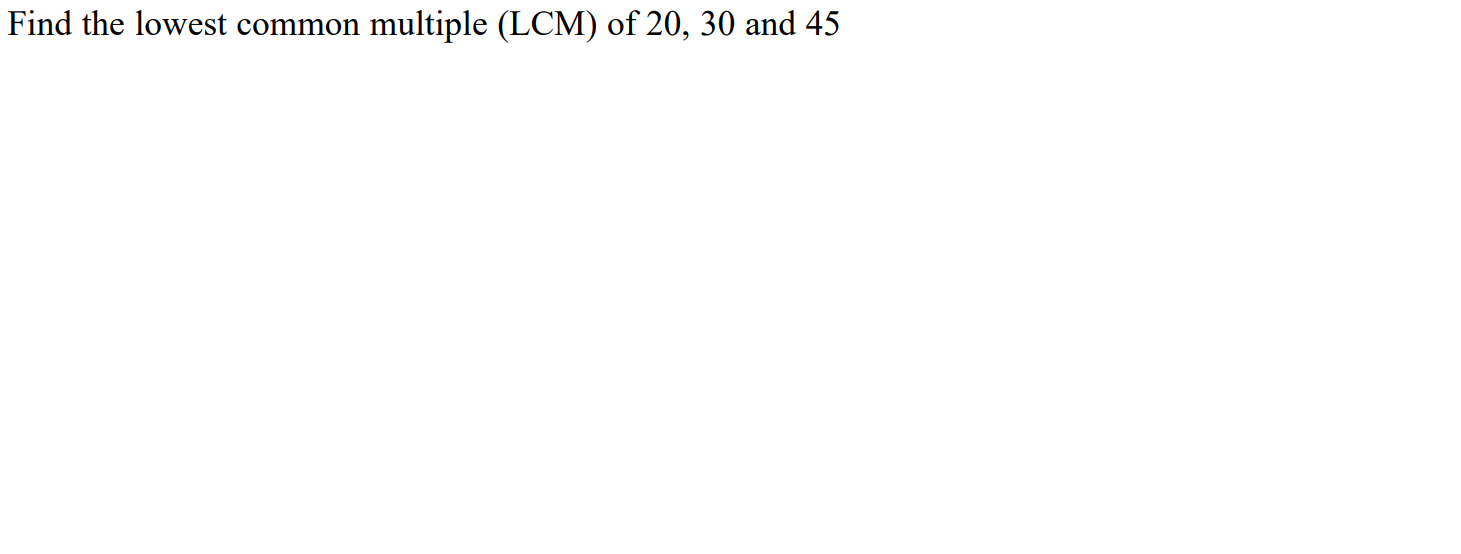 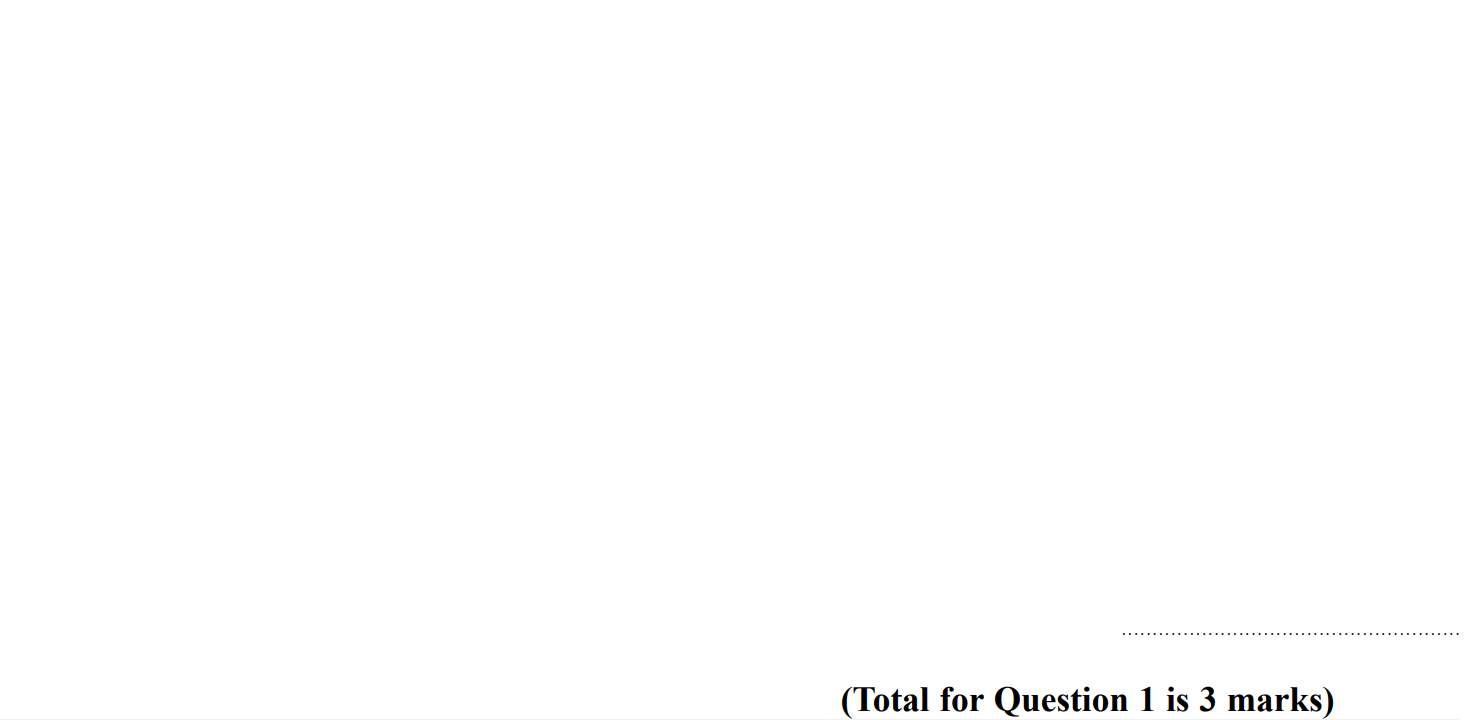 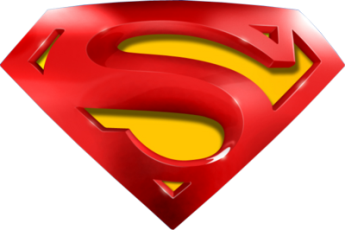 SAM 2H Q1
Properties of Numbers
A
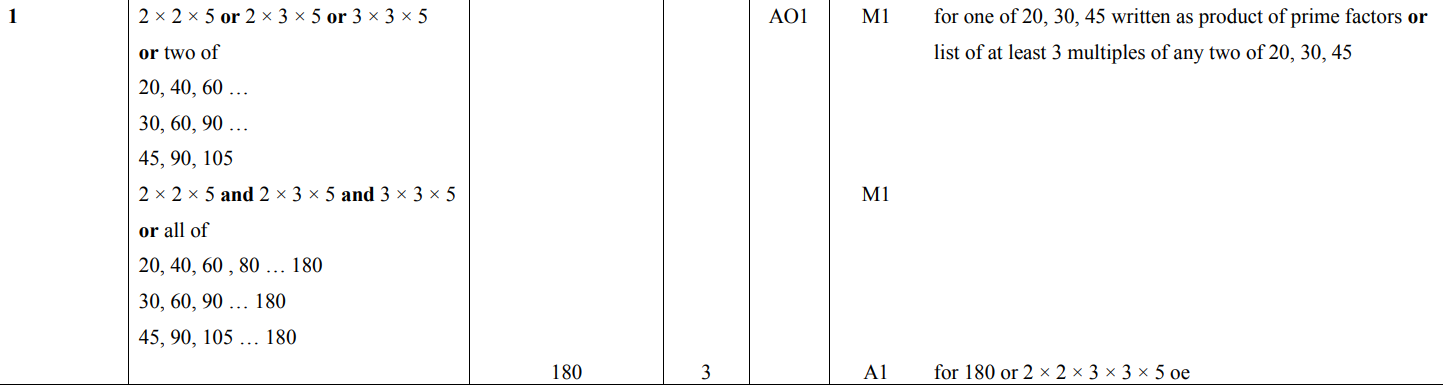 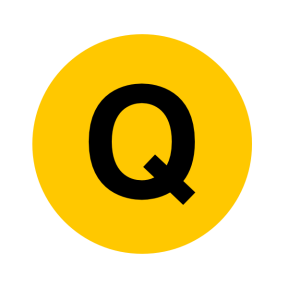 May 2018 1H Q8
Properties of Numbers
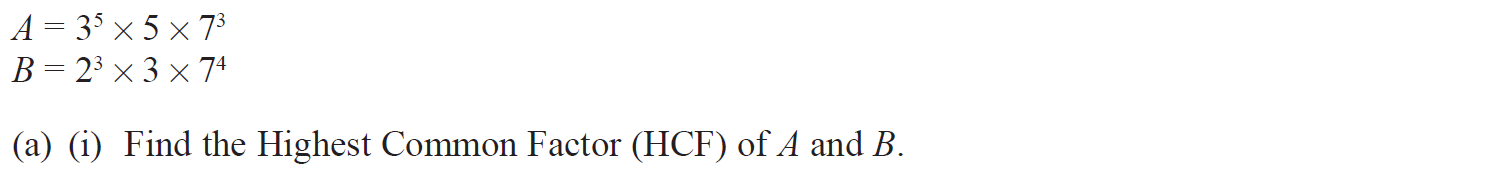 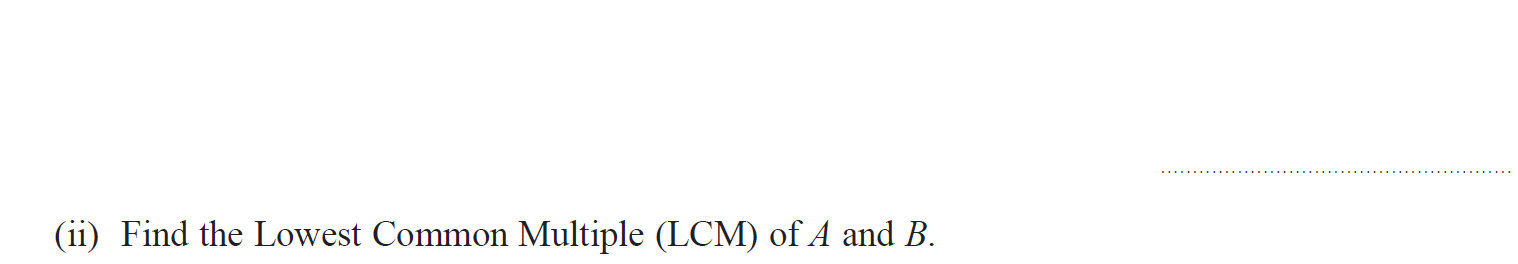 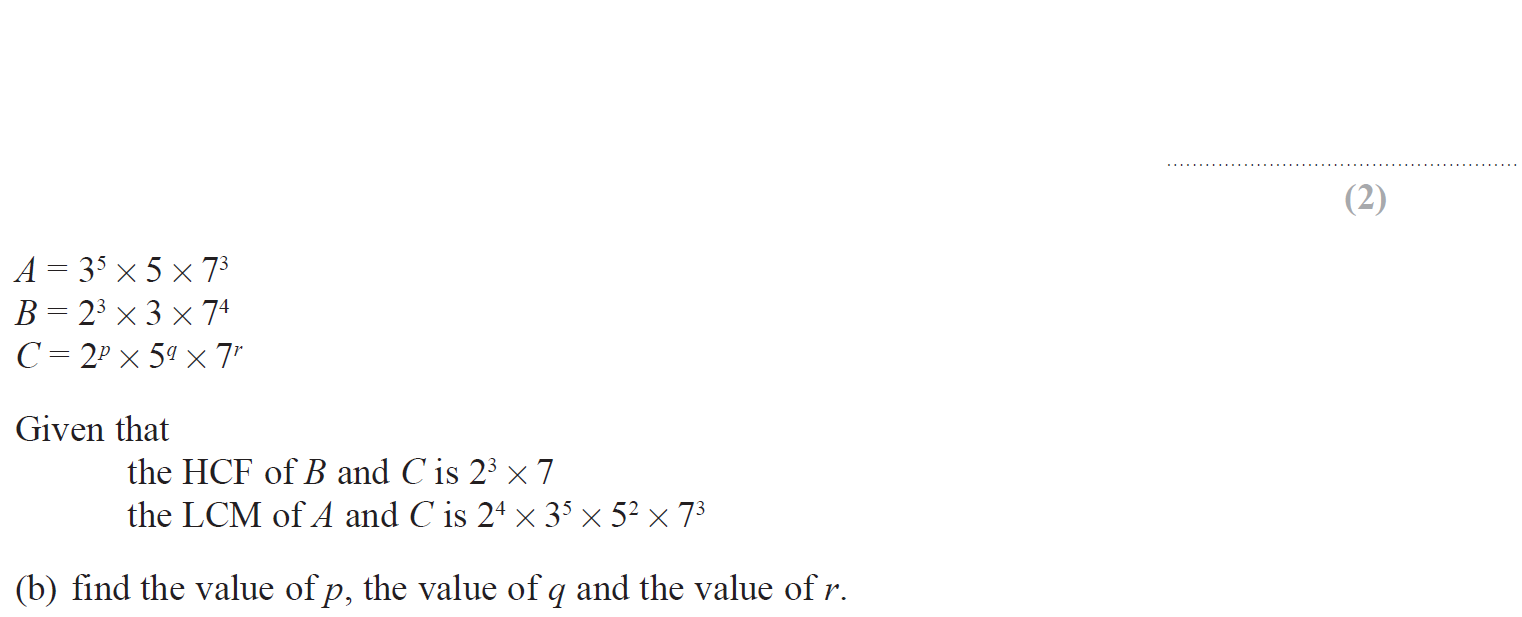 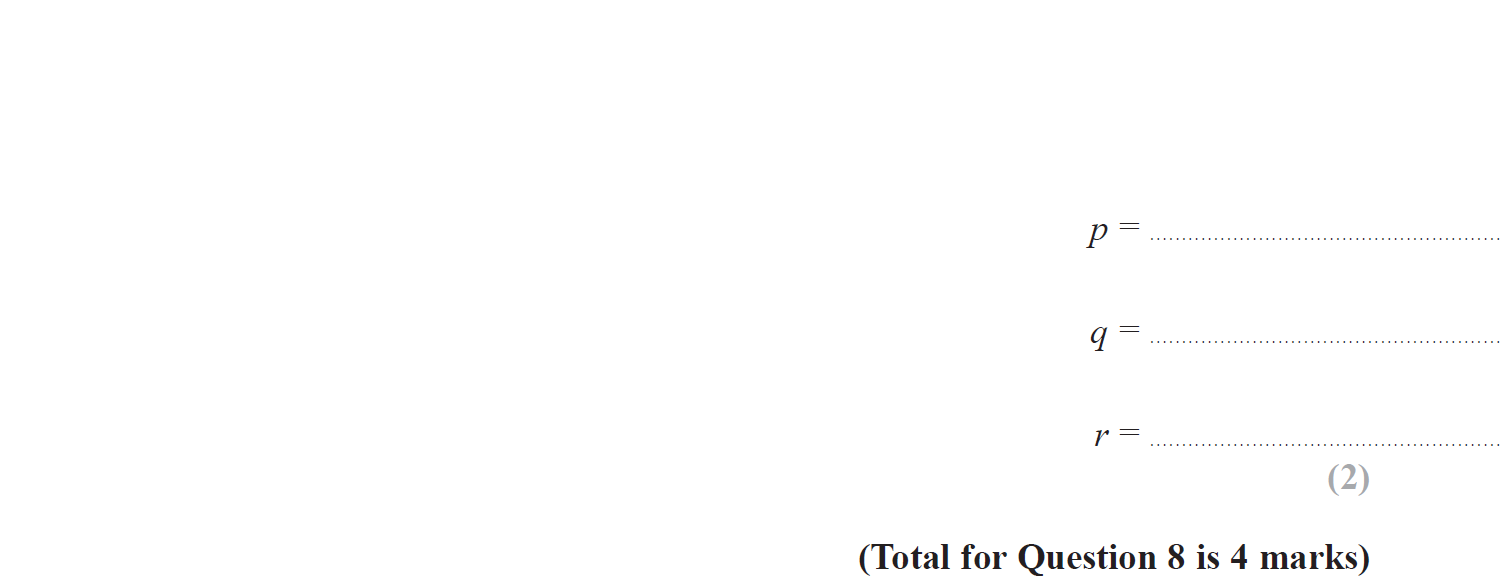 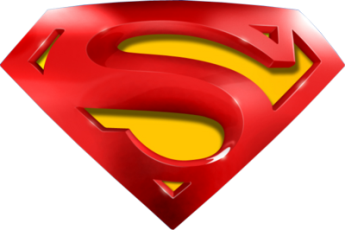 May 2018 1H Q8
Properties of Numbers
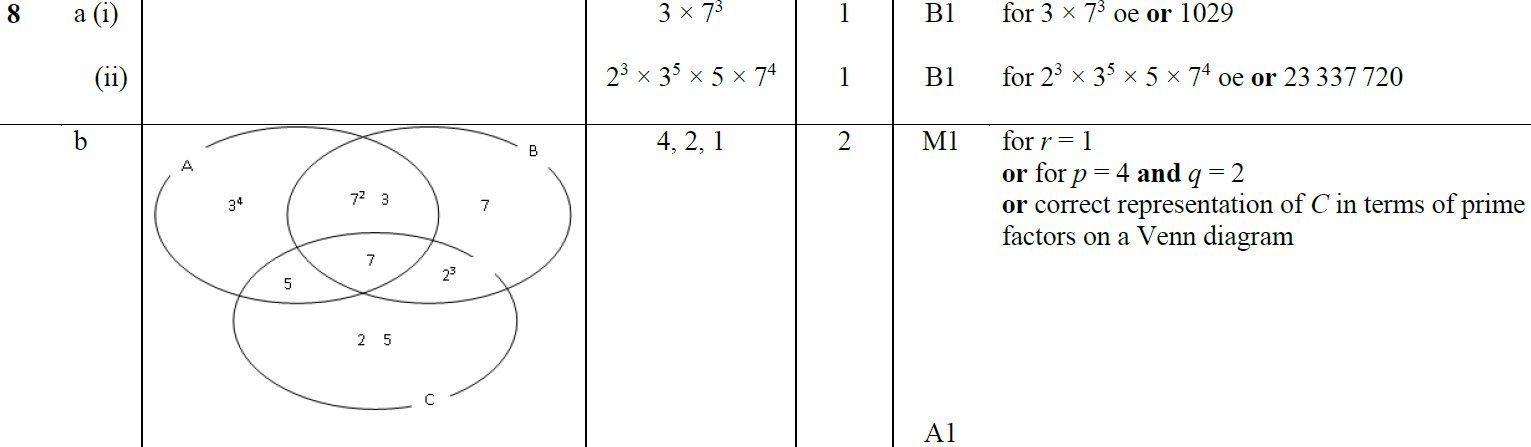 A (i)
A (ii)
B
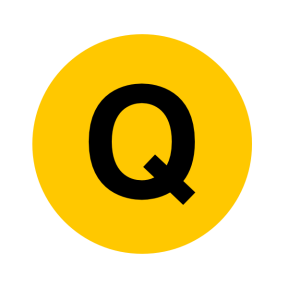 Jan 2019 2H Q6
Properties of Numbers
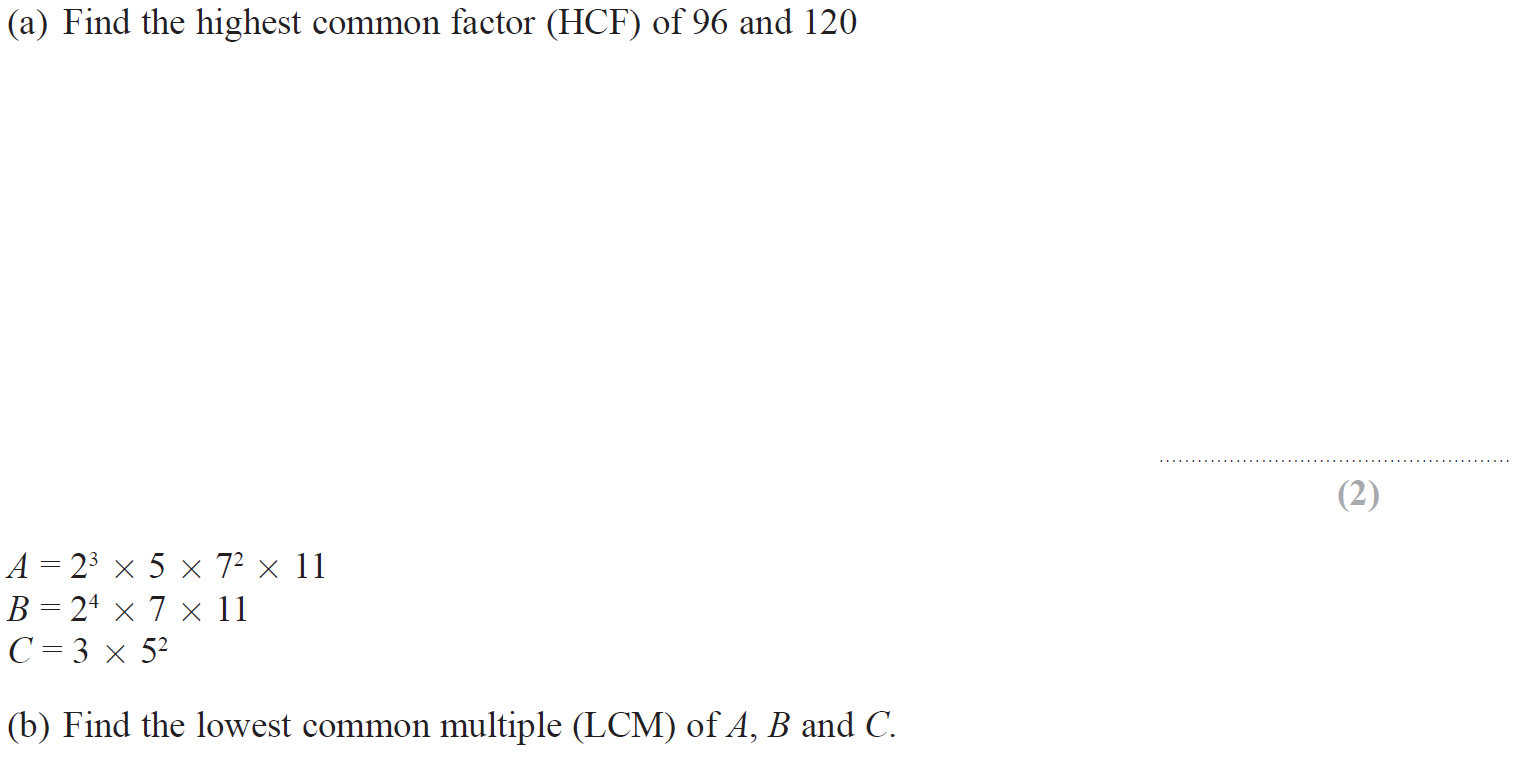 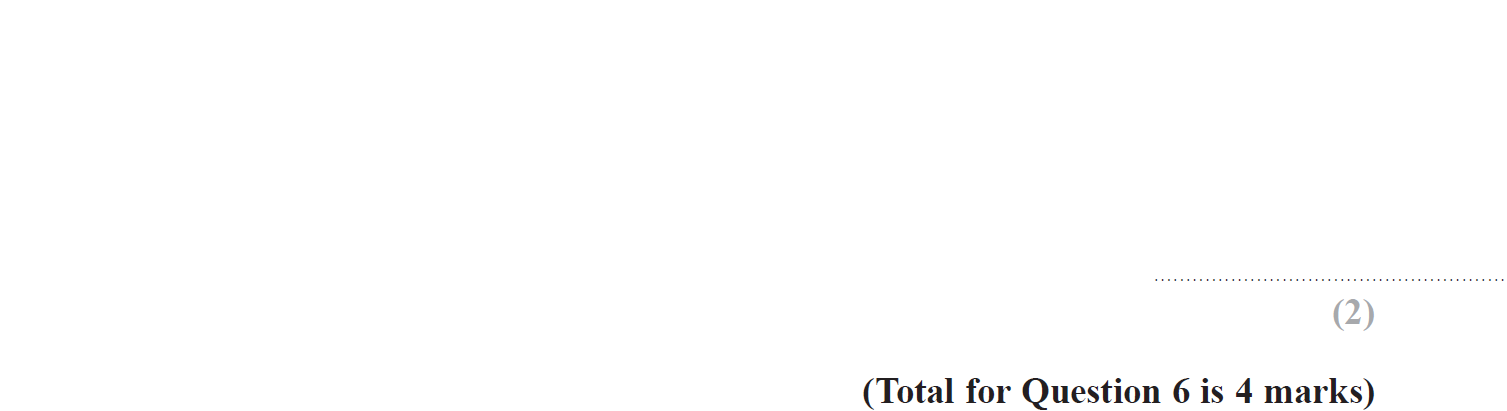 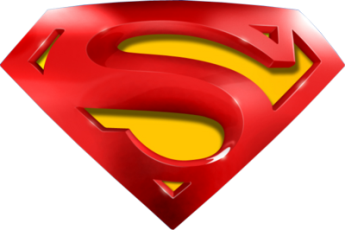 Jan 2019 2H Q6
Properties of Numbers
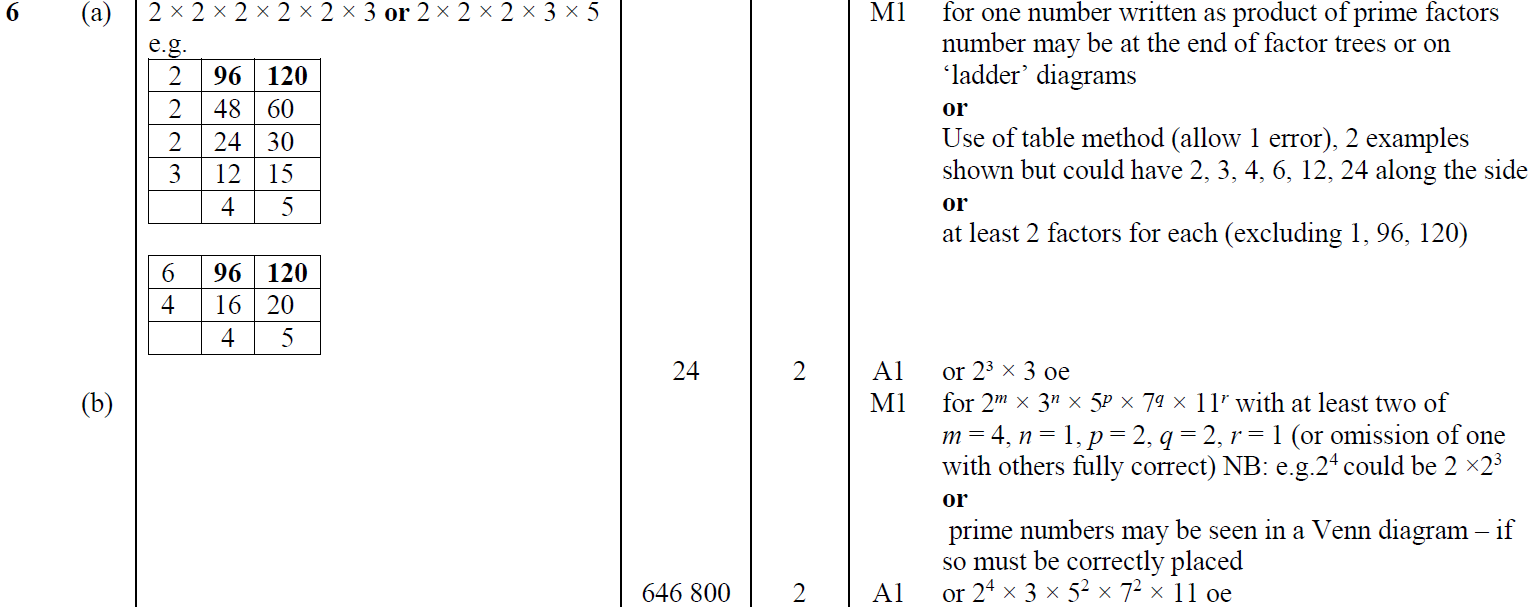 A
B
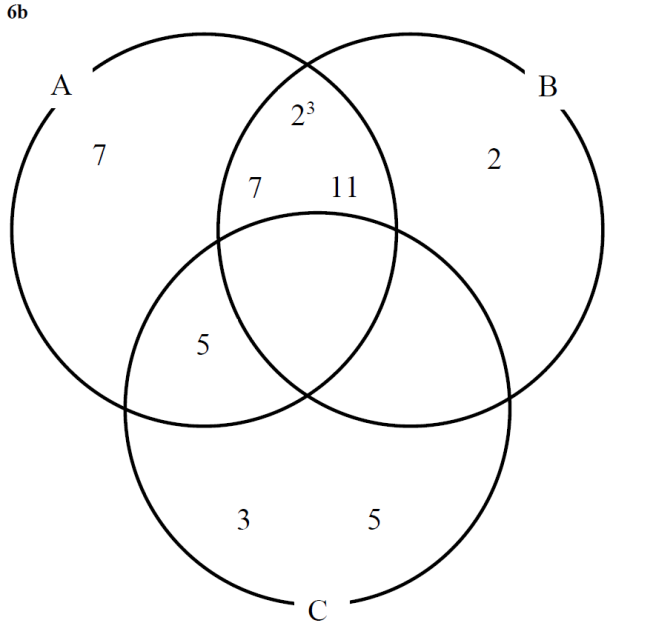 B diagram
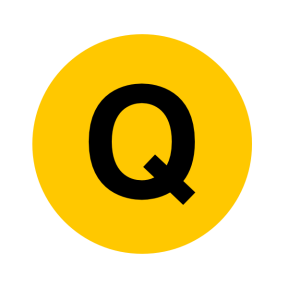 Jan 2019 1HR Q9
Properties of Numbers
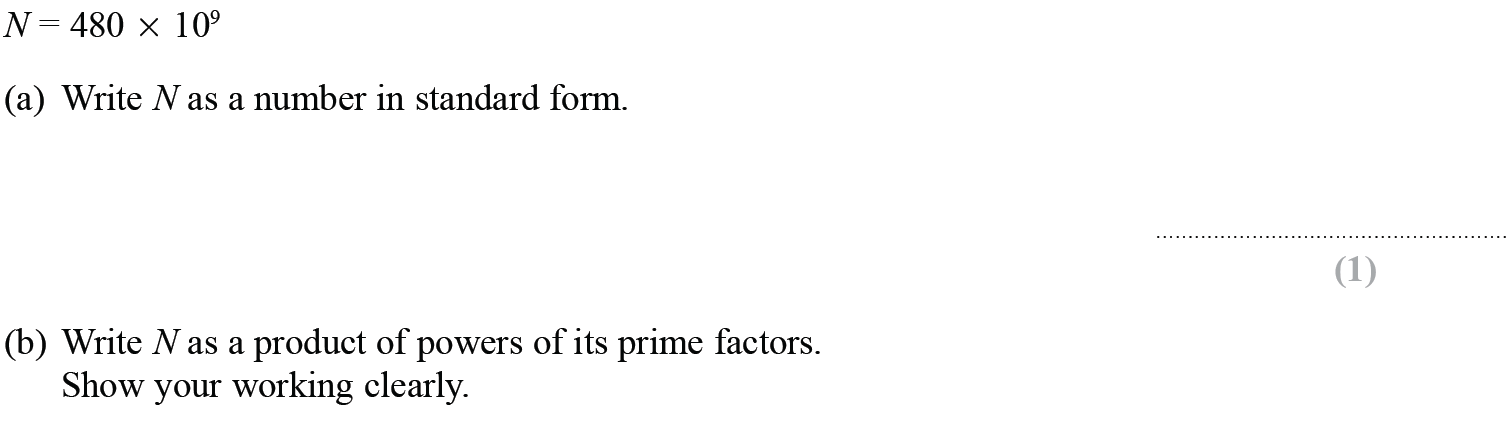 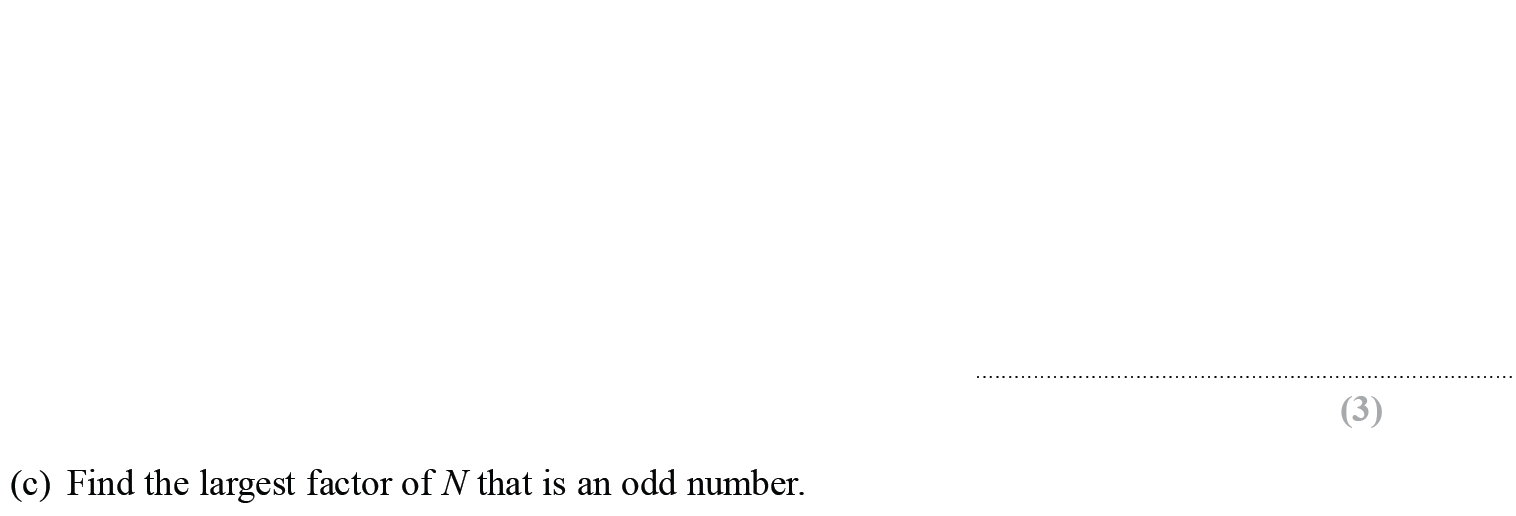 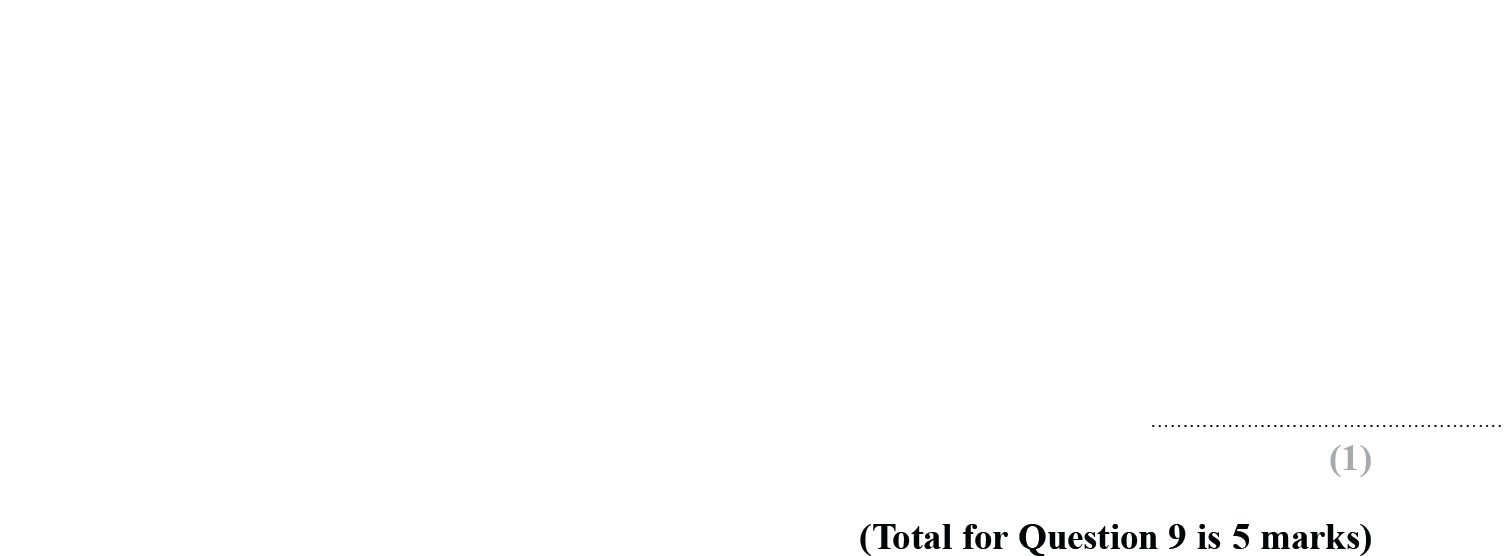 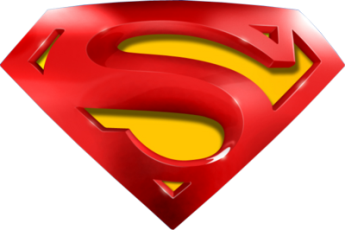 Jan 2019 1HR Q9
Properties of Numbers
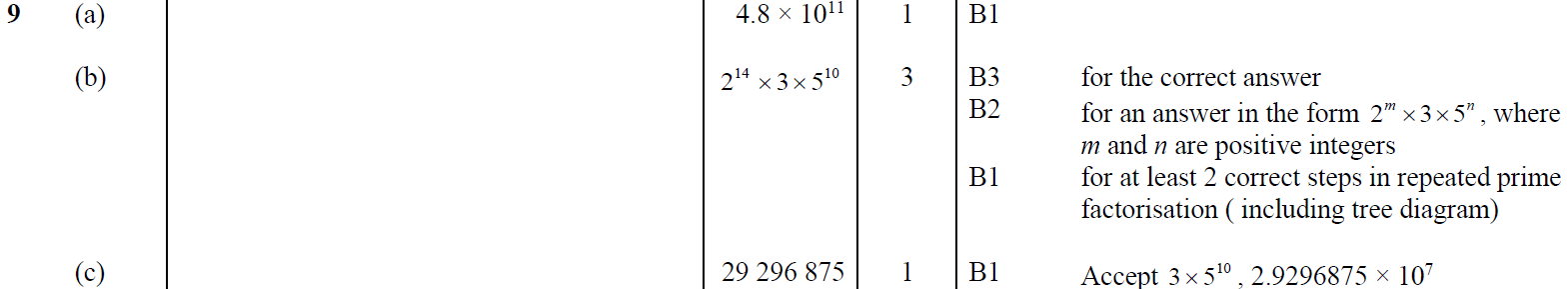 A
B
C
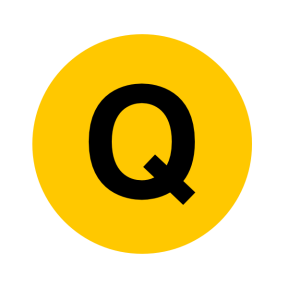 May 2019 1H Q10
Properties of Numbers
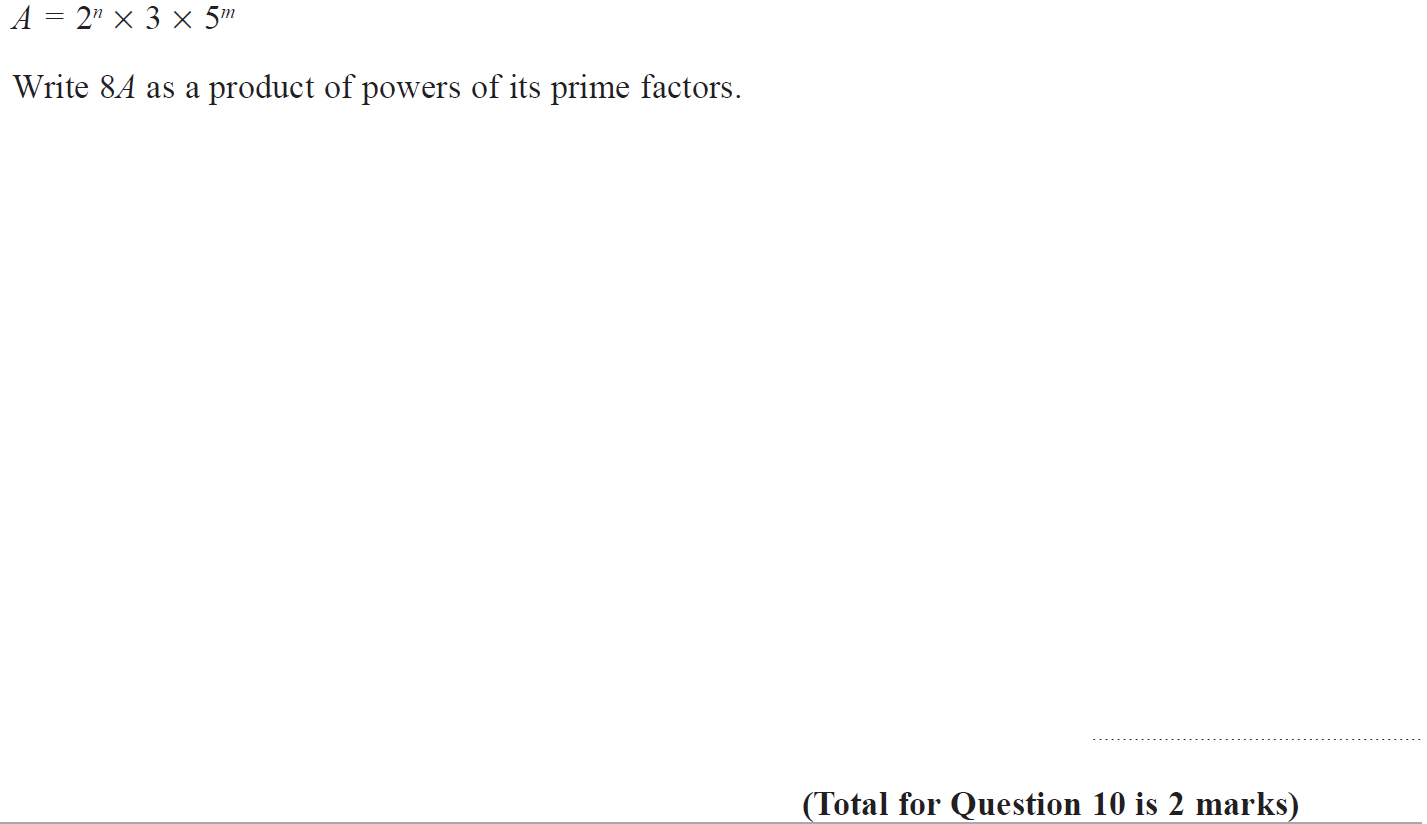 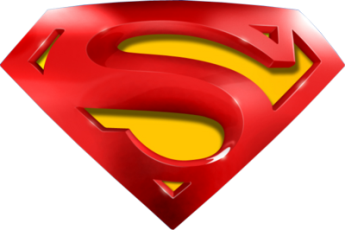 May 2019 1H Q10
Properties of Numbers
A
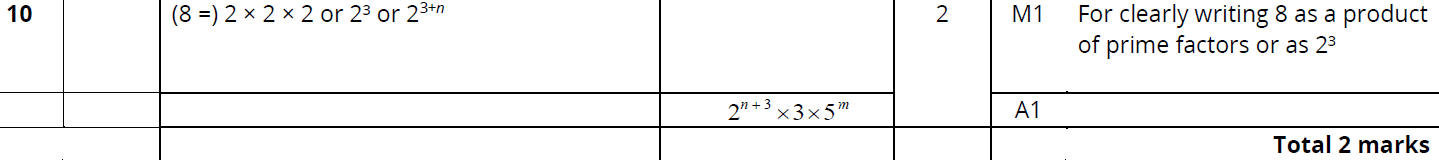 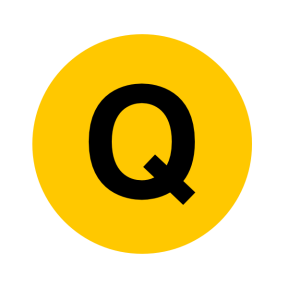 Properties of Numbers
New Spec Q’s
Properties of Numbers
May 2004 
4H Q5
June 2009
4H Q10
May 2013 3H Q11
Jan 2015 4HR Q8
Jan 2017 4HR Q10
Nov 2004 
3H Q3
May 2013 4H Q8
Nov 2009
4H Q11
June 2015 4H Q11
May 2017 3HR Q7
Nov 2004 
4H Q14
June 2009
3H Q5
Jan 2018 4H Q13
May 2013 4HR Q11
June 2015 4H Q20
Nov 2006 
4H Q10
June 2011 4H Q10
Jan 2014 4H Q8
May 2015 3HR Q10
Jan 2018 4HR Q9
May 2007
4H Q21
Jan 2012 4H Q7
Jan 2014 3HR Q11
Jan 2016 3HR Q6
June 2018 4HR Q10
Nov 2007
4H Q17
Jan 2012 4H Q11
May 2014 4HR Q8
June 2016 4H Q10
May 2008
4H Q7
May 2012 4H Q8
Jan 2015 3H Q11
May 2016 3HR Q7
Jan 2017 4H Q16
Nov 2008
4H Q10
Jan 2013 4H Q6
Jan 2015 3HR Q13
May 2004 3H Q5
Properties of Numbers
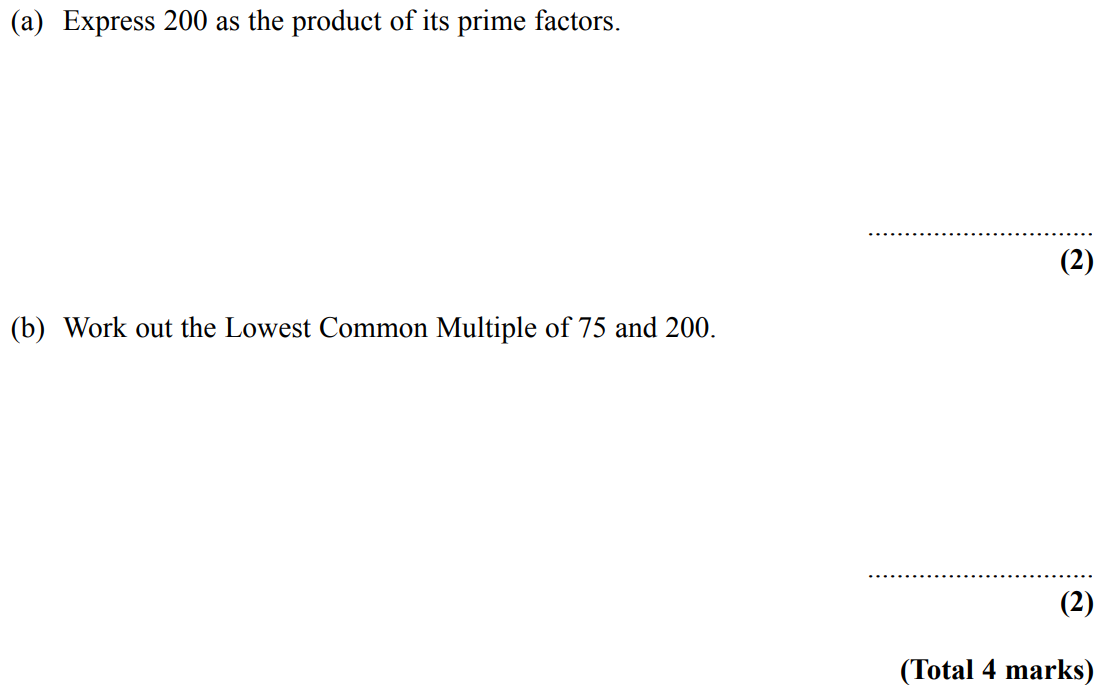 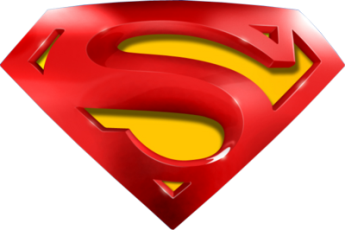 May 2004 3H Q5
Properties of Numbers
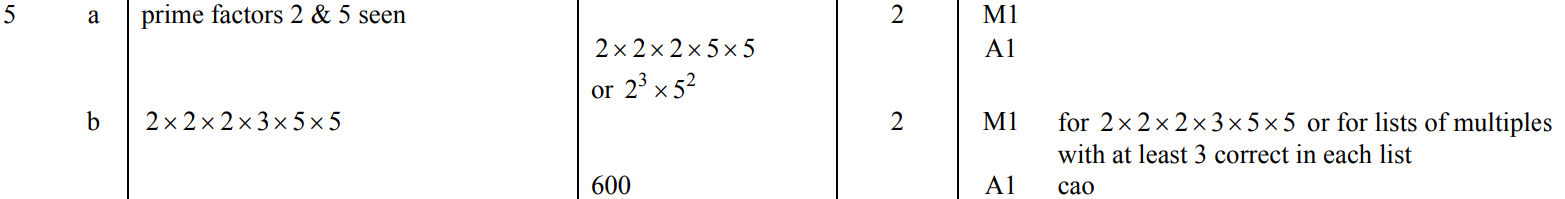 A
B
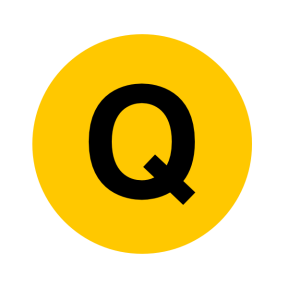 Nov 2004 3H Q3
Properties of Numbers
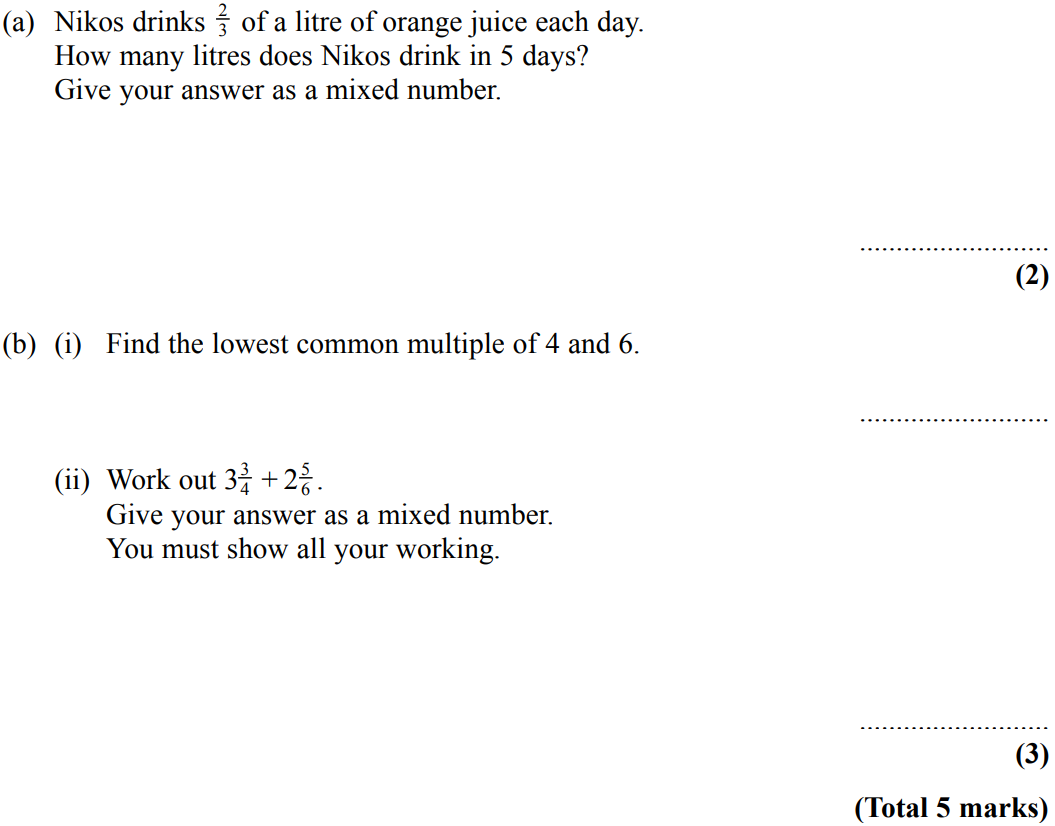 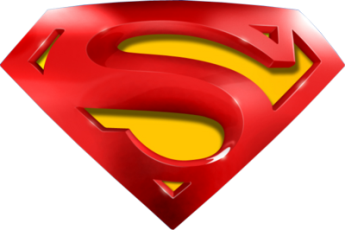 Nov 2004 3H Q3
Properties of Numbers
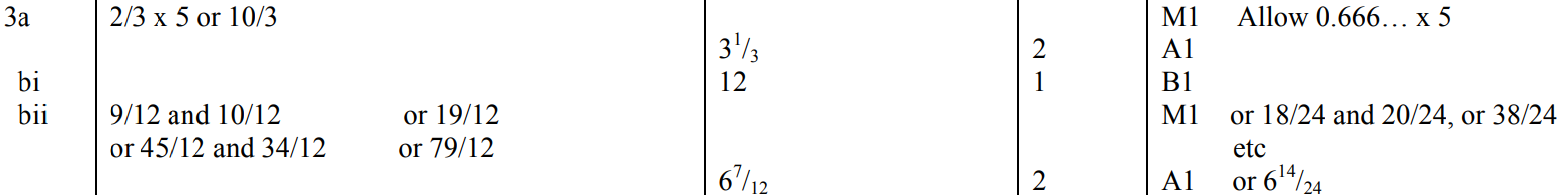 A
B (i)
B (ii)
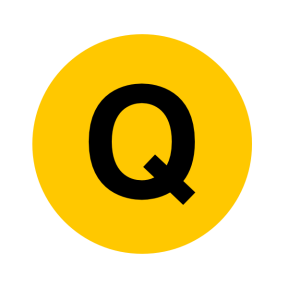 Nov 2004 4H Q14
Properties of Numbers
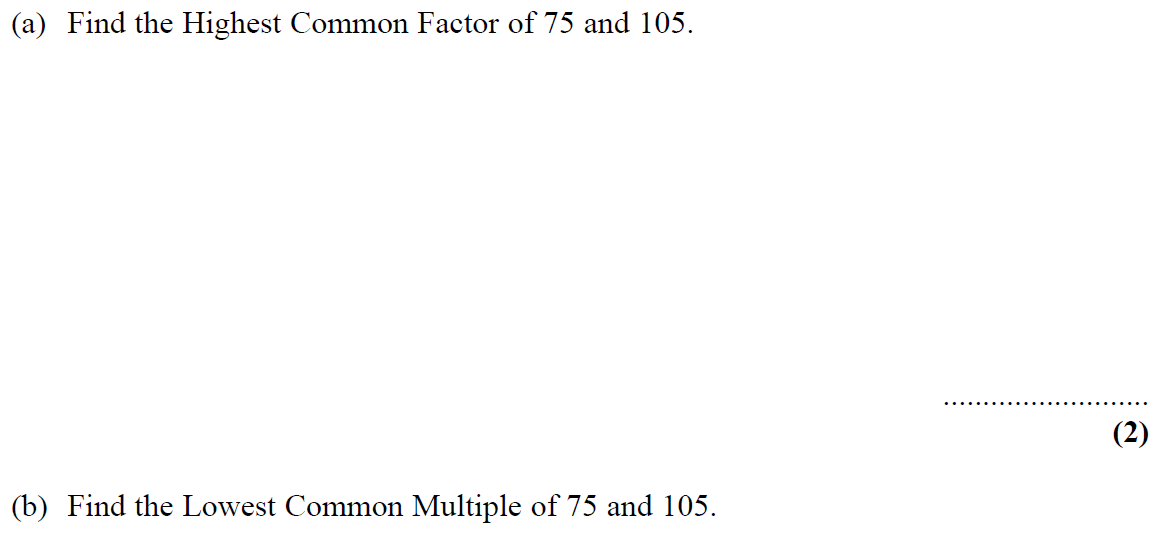 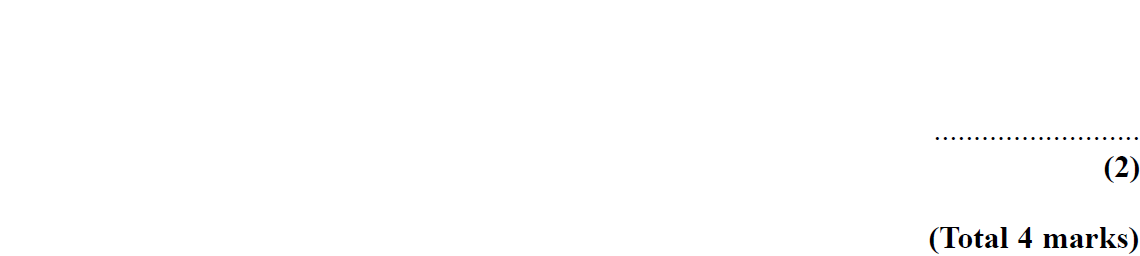 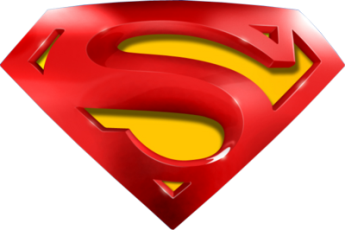 Nov 2004 4H Q14
Properties of Numbers
A
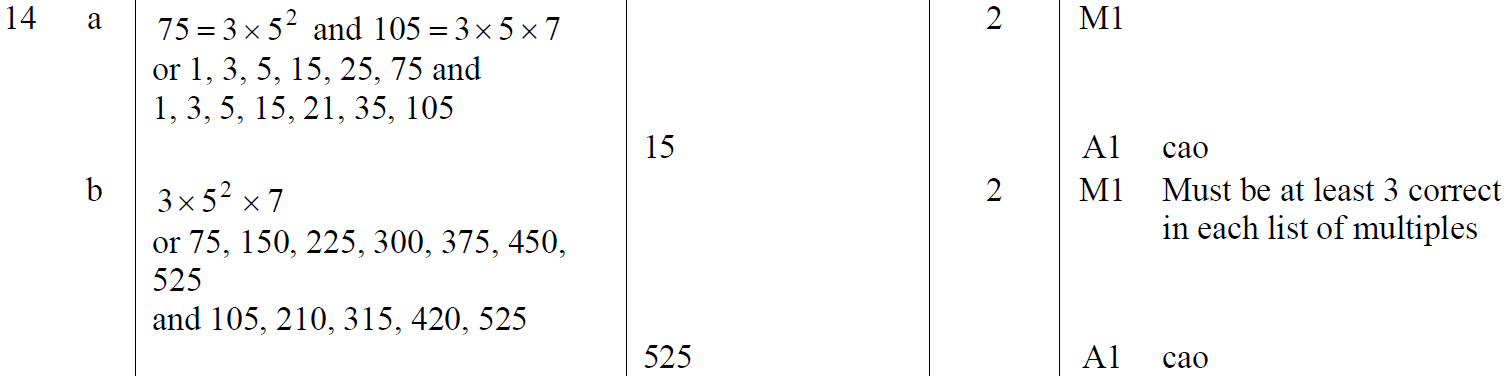 B
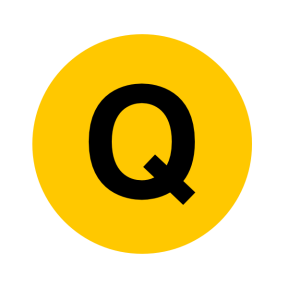 Nov 2006 4H Q10
Properties of Numbers
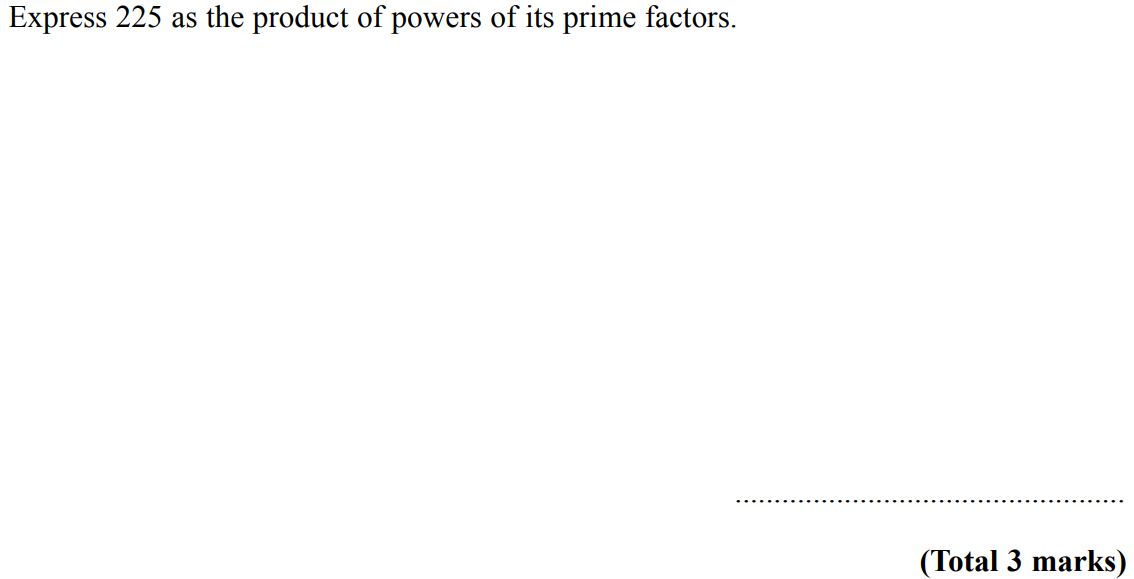 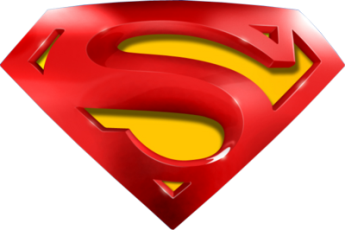 Nov 2006 4H Q10
Properties of Numbers
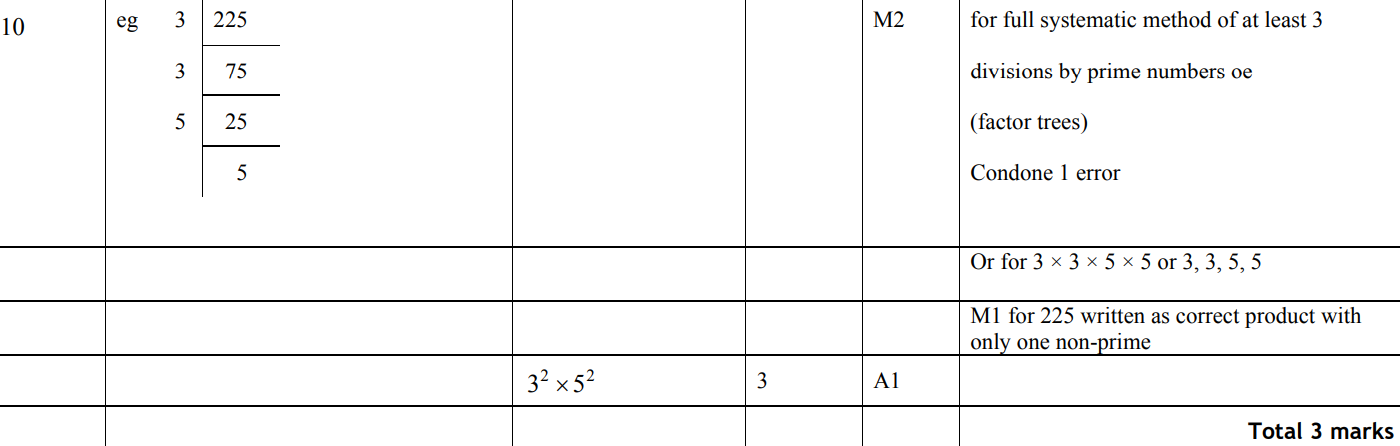 A
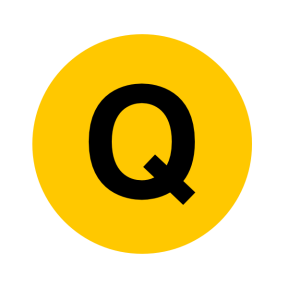 May 2007 4H Q21
Properties of Numbers
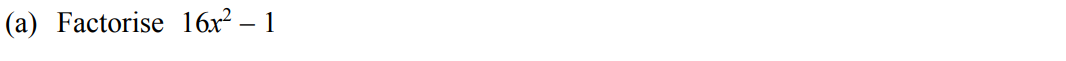 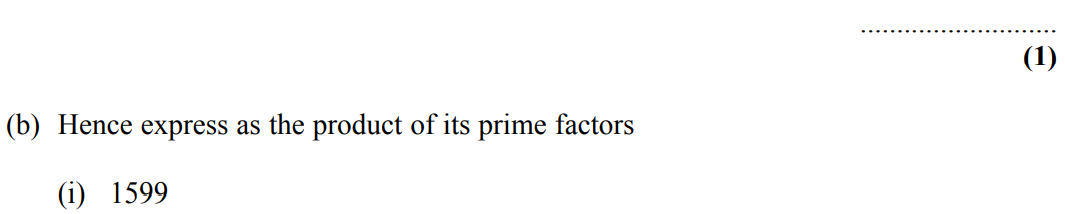 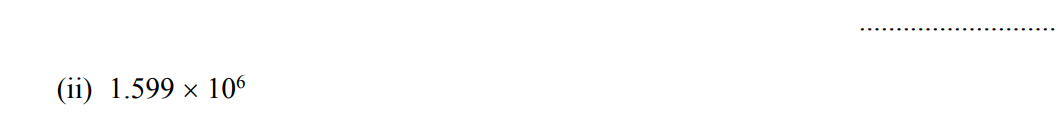 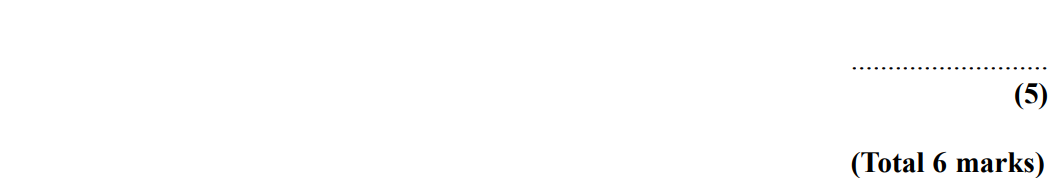 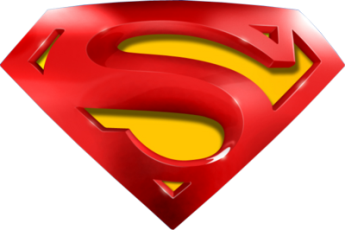 May 2007 4H Q21
Properties of Numbers
A
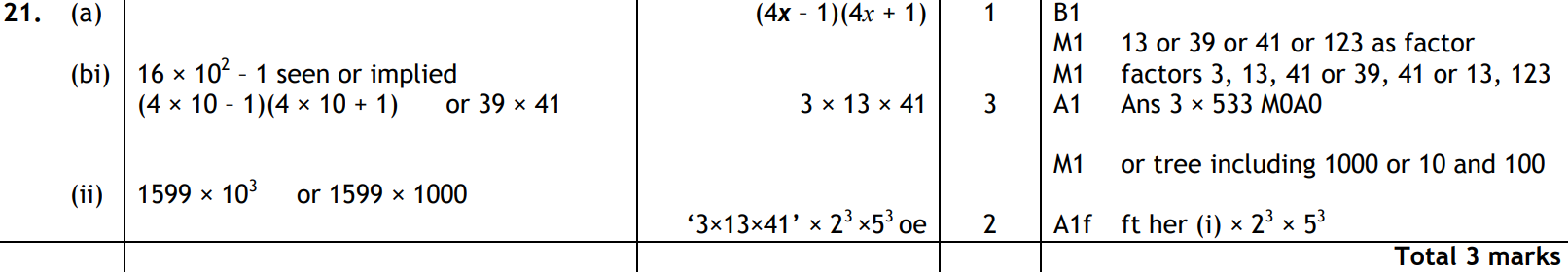 B (i)
B (ii)
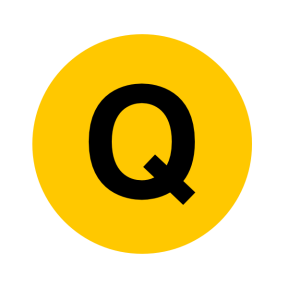 Nov 2007 4H Q17
Properties of Numbers
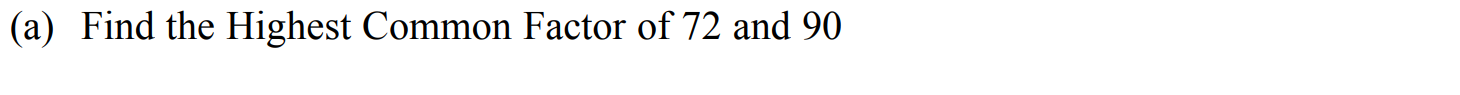 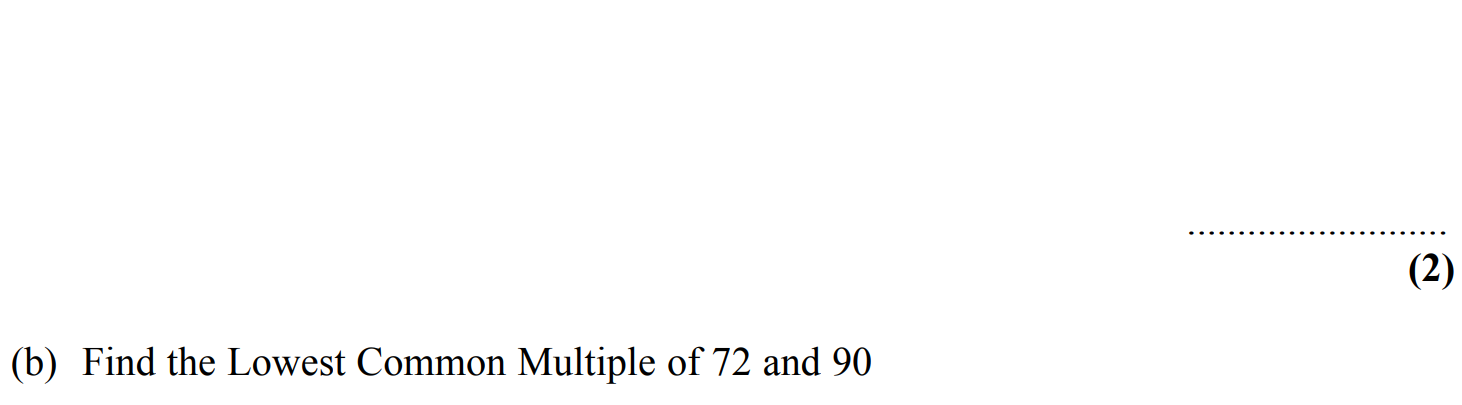 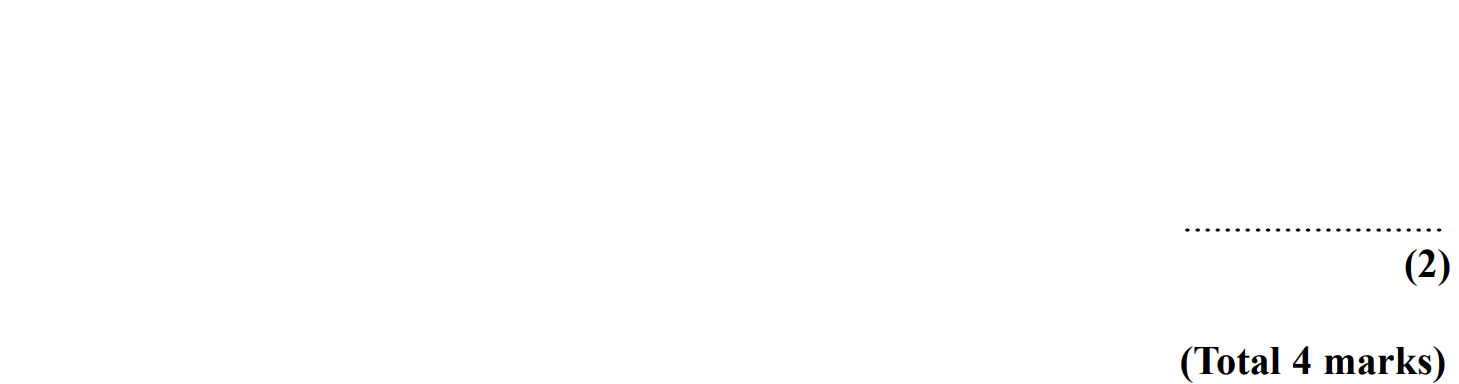 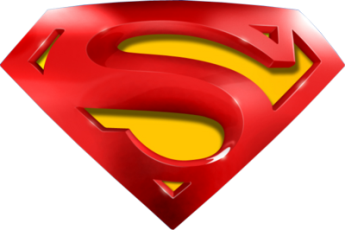 Nov 2007 4H Q17
Properties of Numbers
A
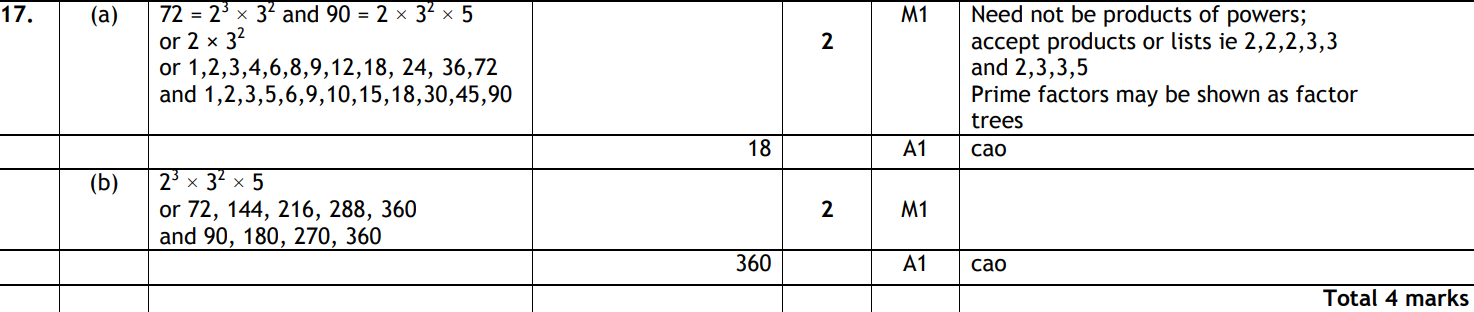 B
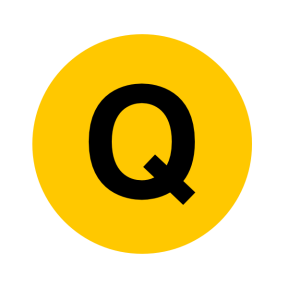 May 2008 4H Q7
Properties of Numbers
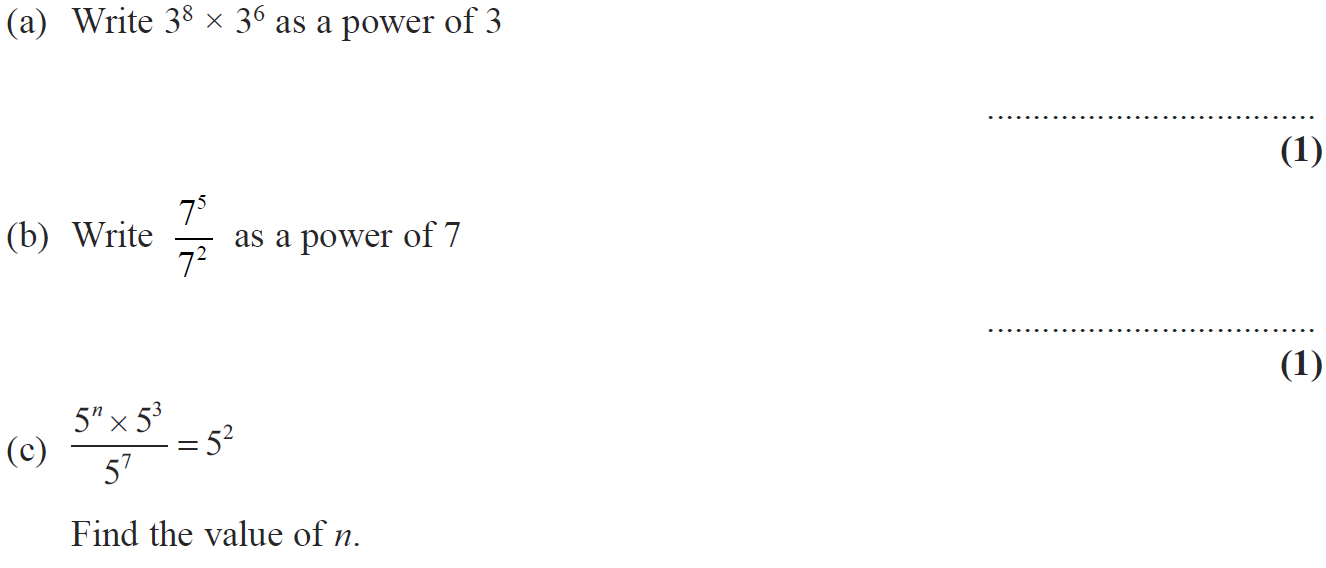 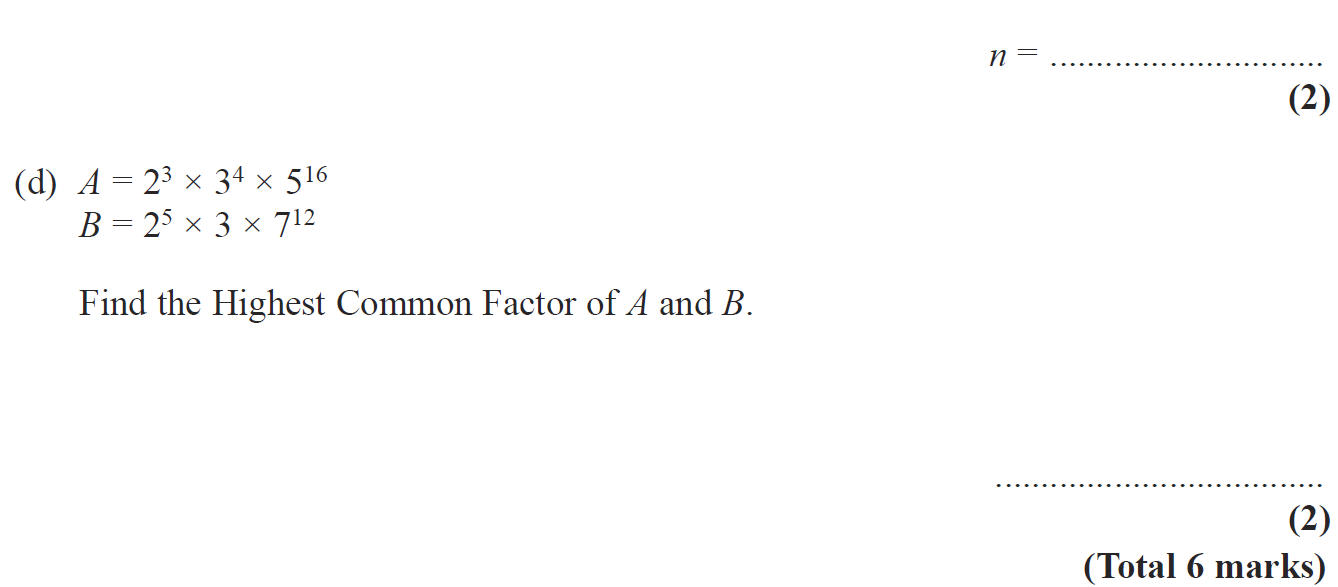 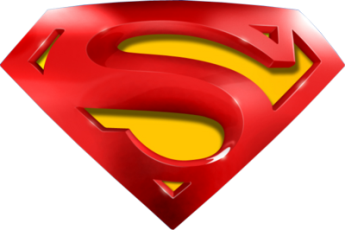 May 2008 4H Q7
Properties of Numbers
A
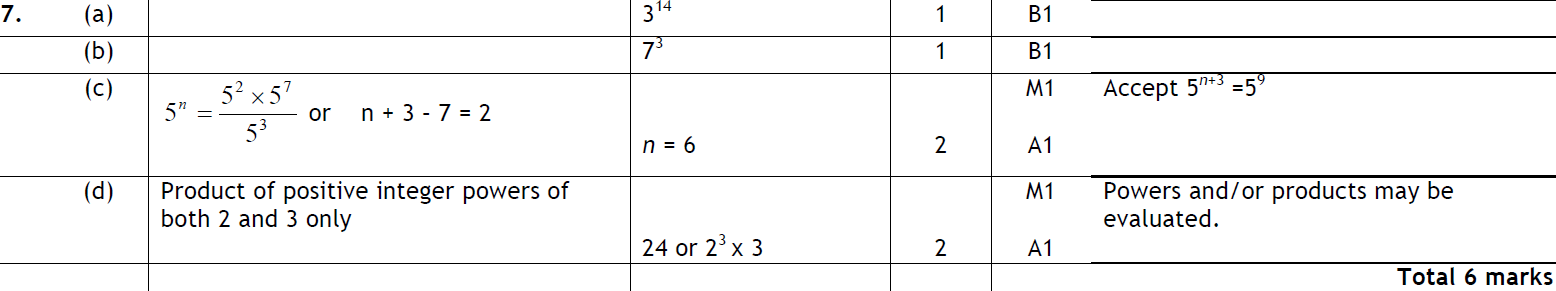 B
C
D
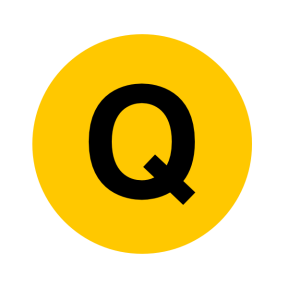 Nov 2008 4H Q10
Properties of Numbers
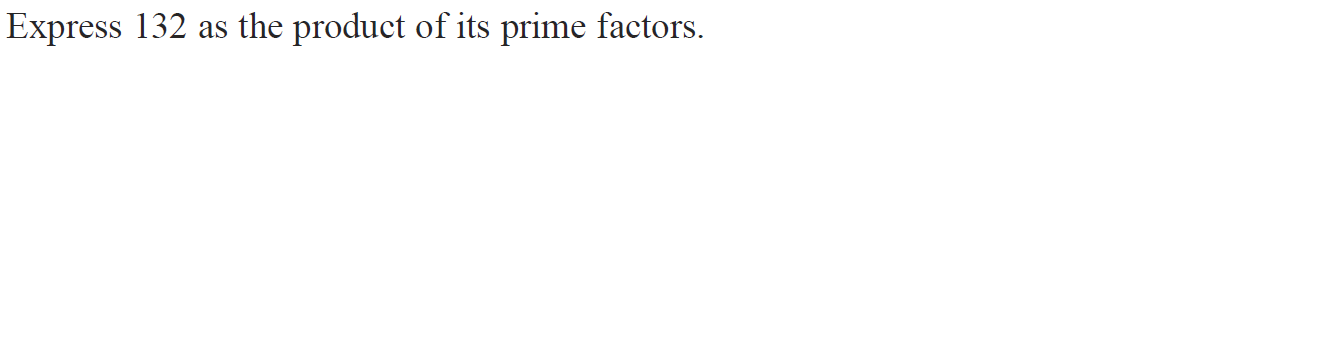 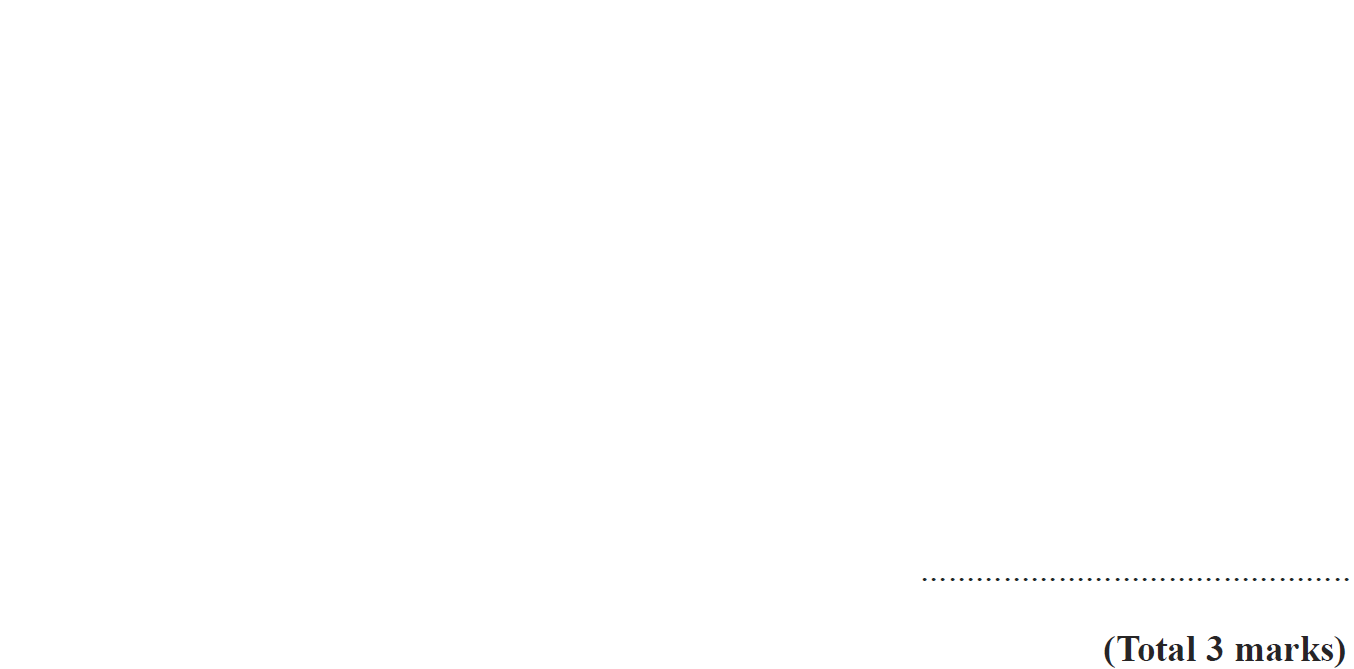 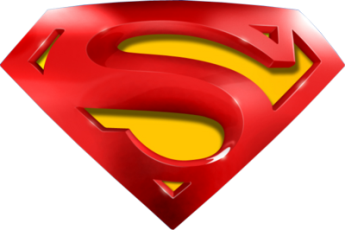 Nov 2008 4H Q10
Properties of Numbers
A
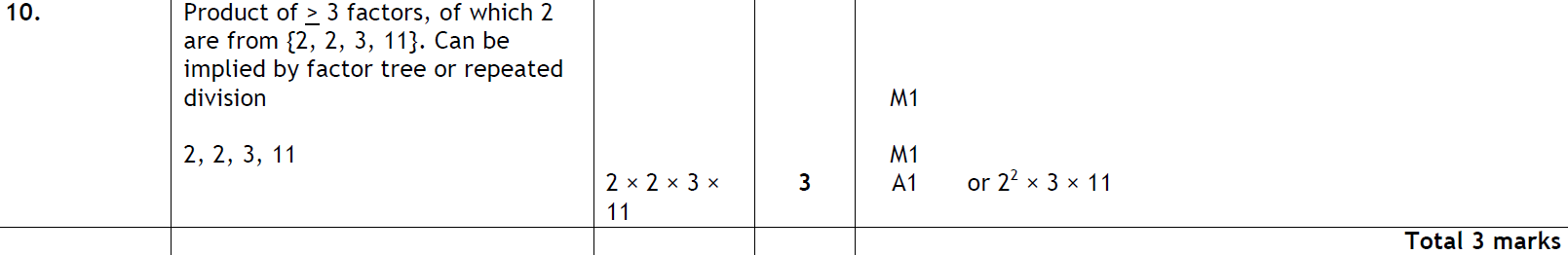 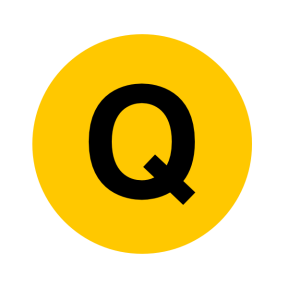 June 2009 4H Q10
Properties of Numbers
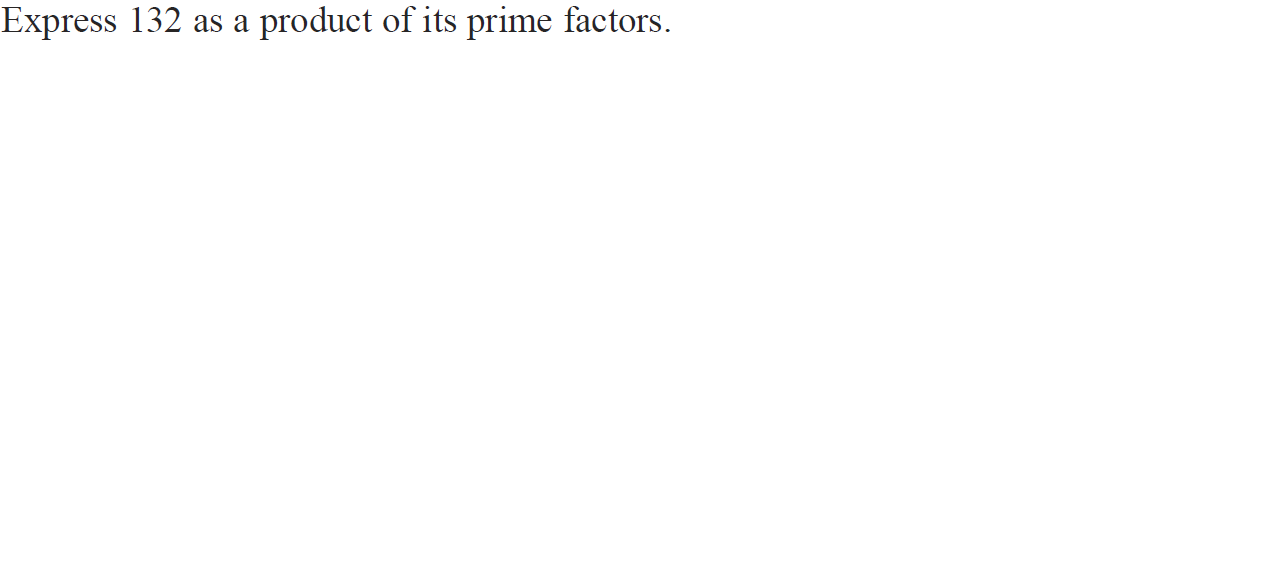 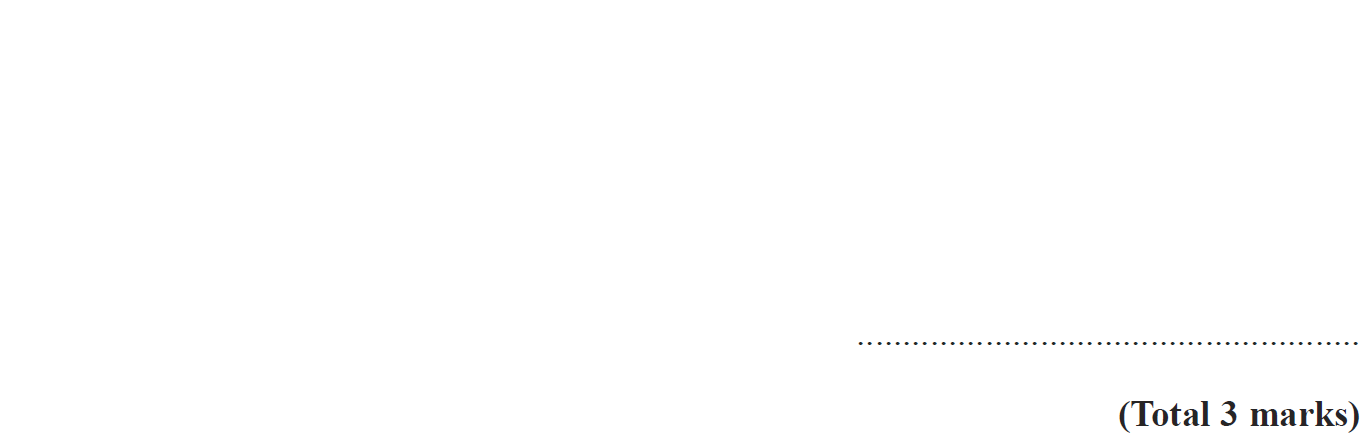 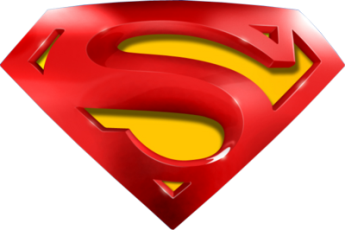 June 2009 4H Q10
Properties of Numbers
A
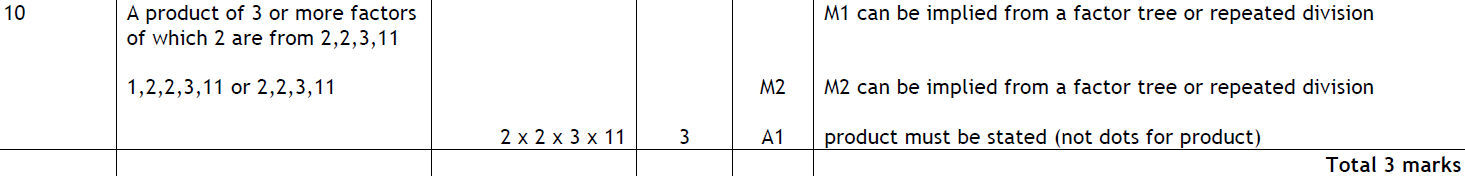 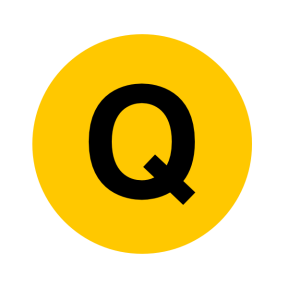 Nov 2009 4H Q11
Properties of Numbers
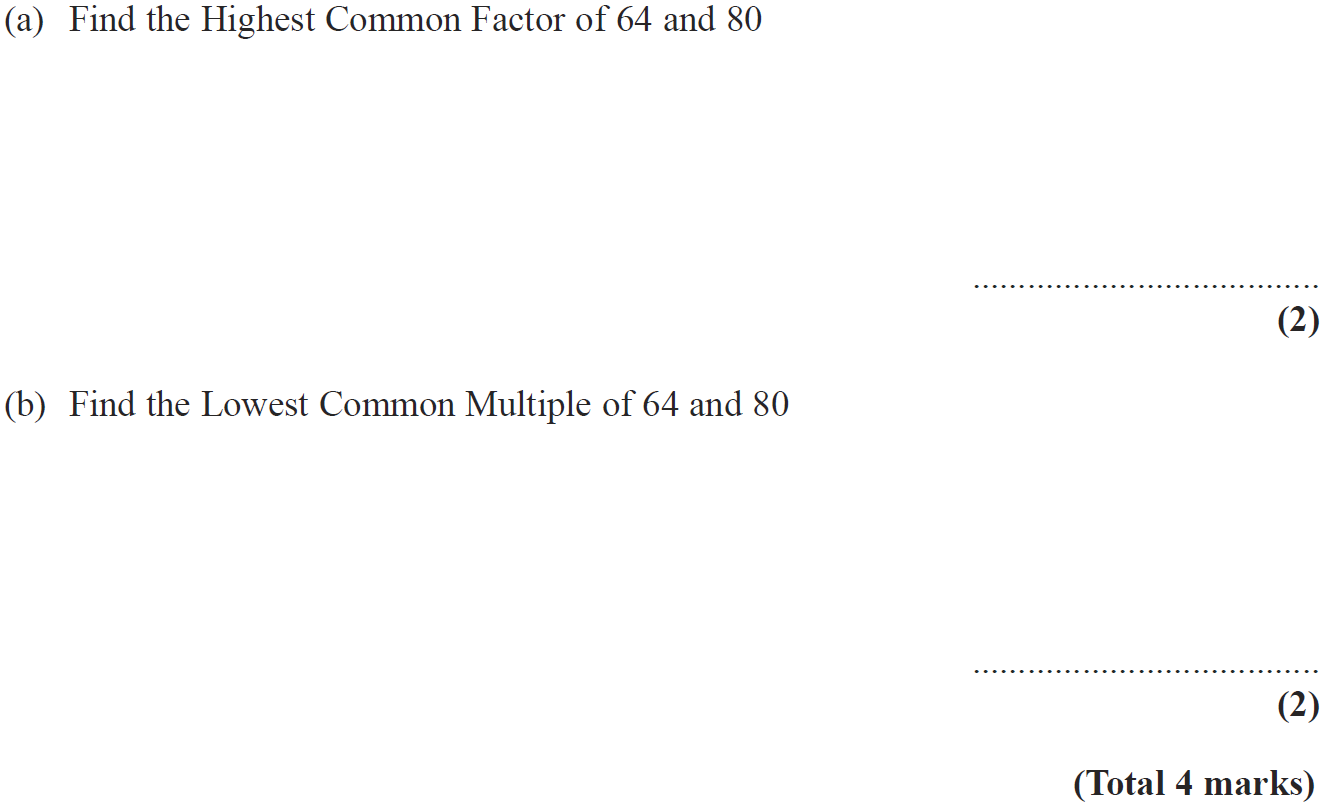 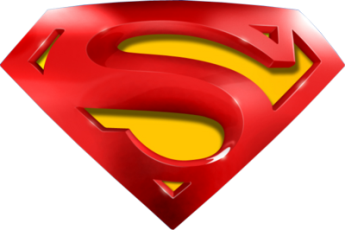 Nov 2009 4H Q11
Properties of Numbers
A
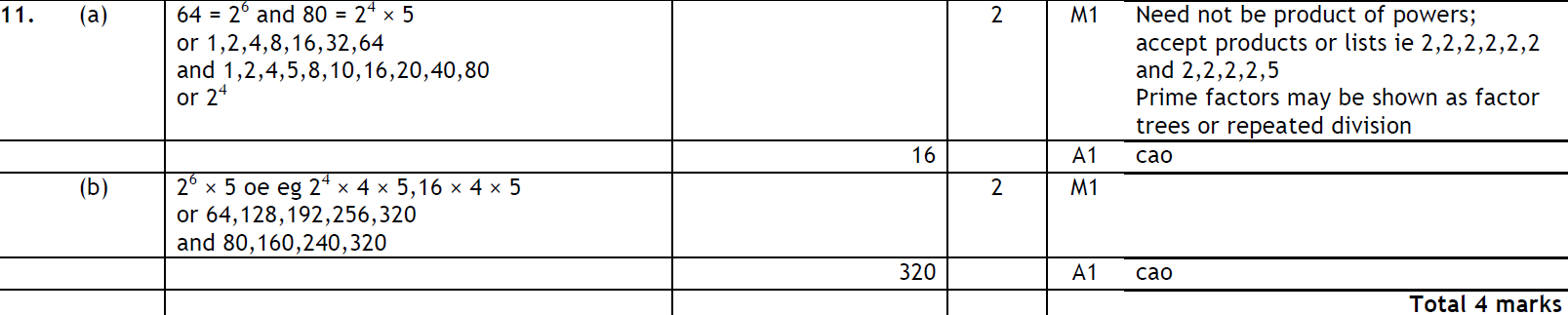 B
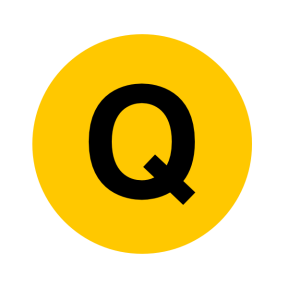 June 2010 3H Q5
Properties of Numbers
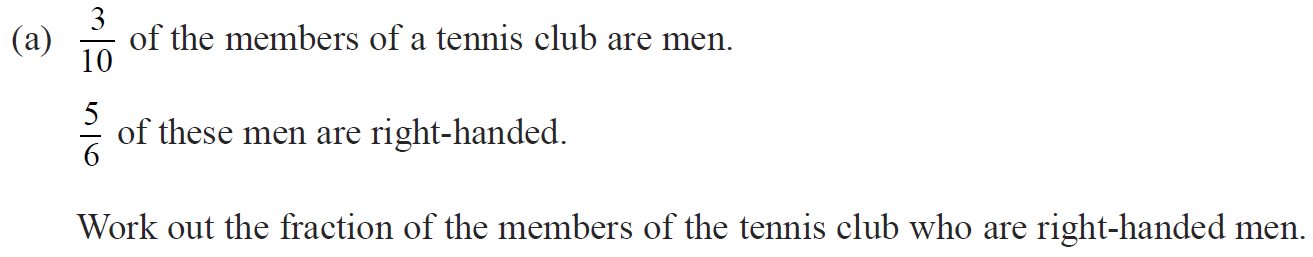 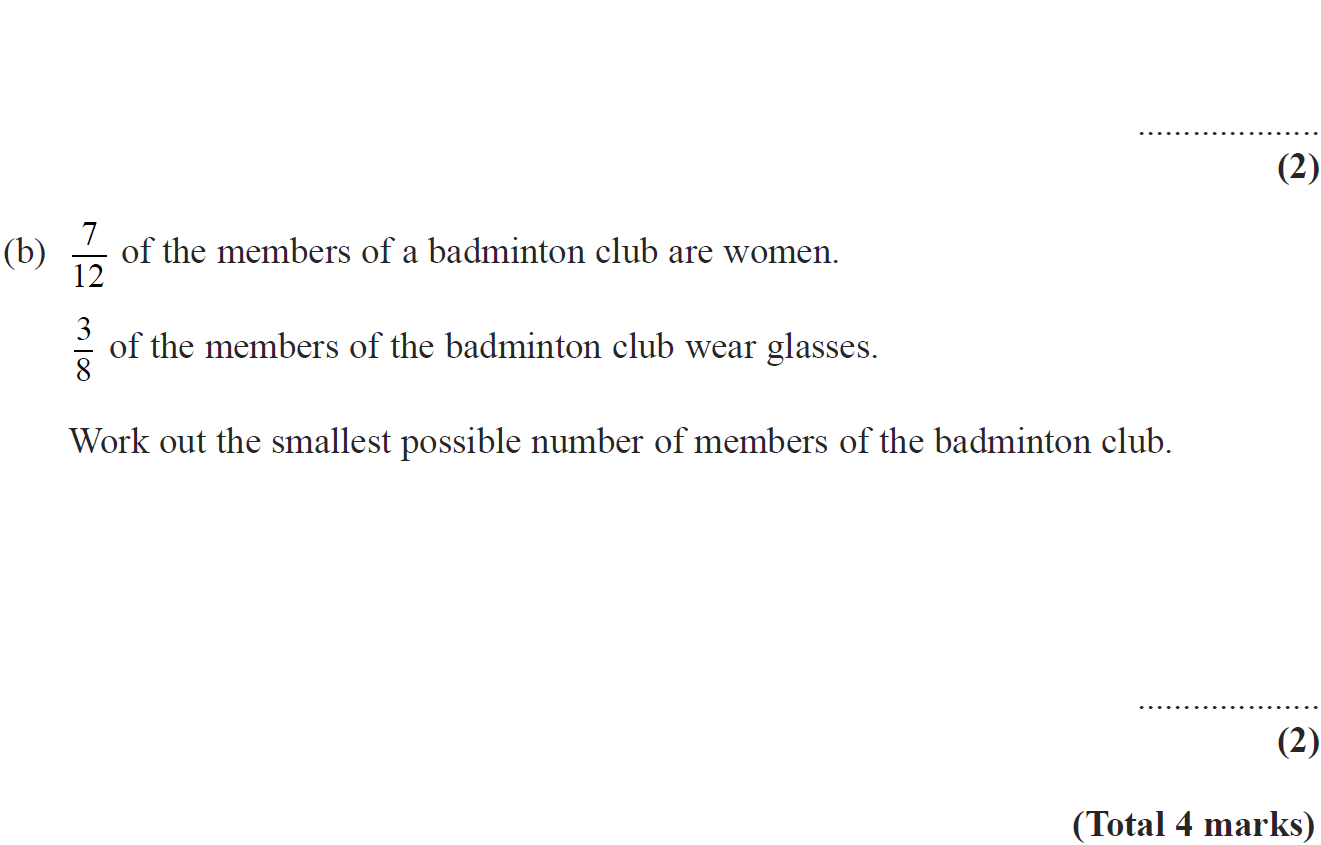 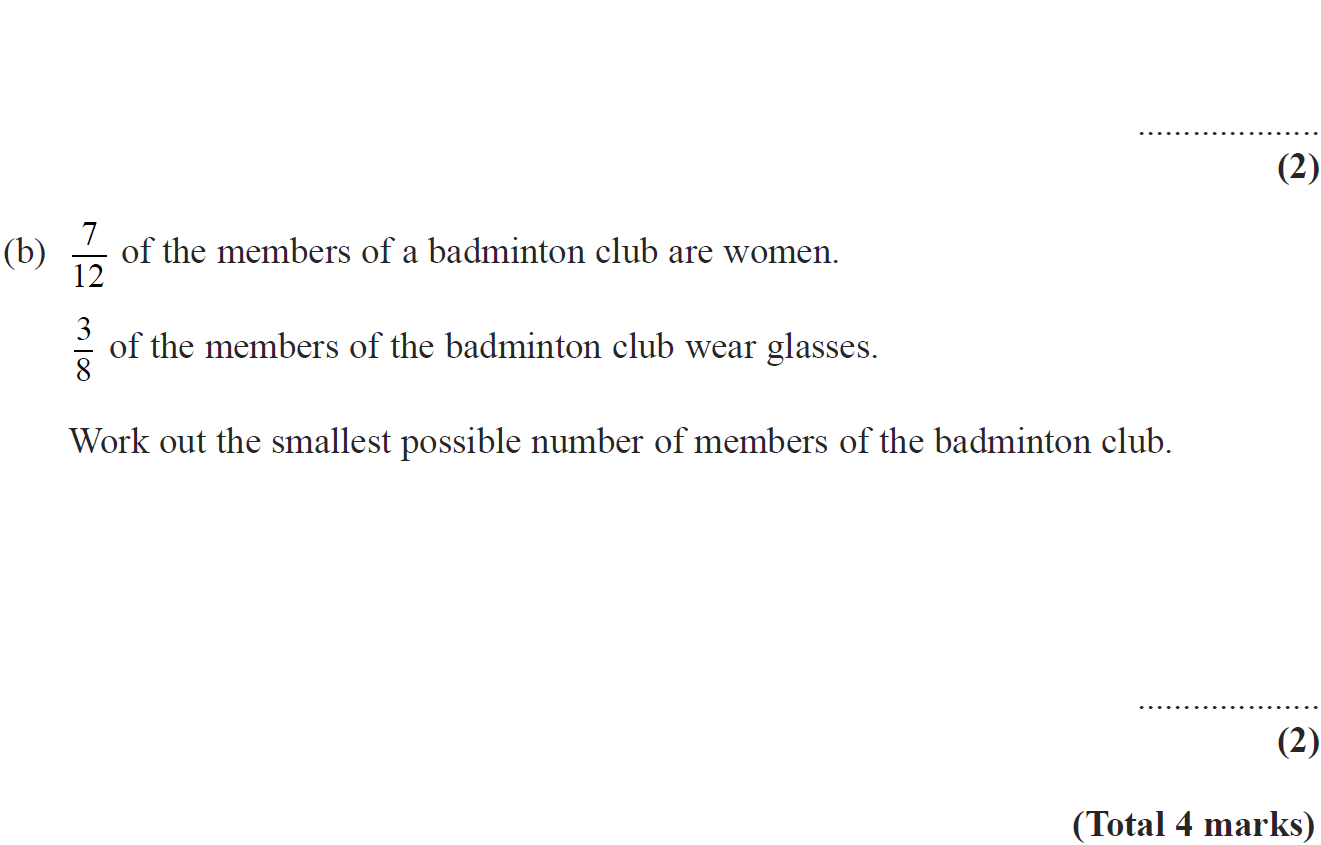 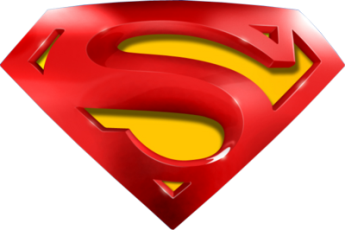 June 2010 3H Q5
Properties of Numbers
A
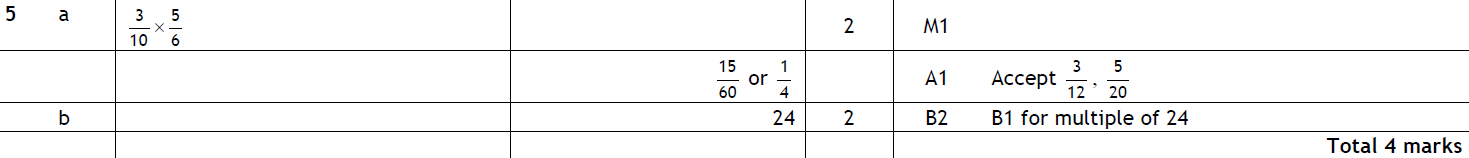 B
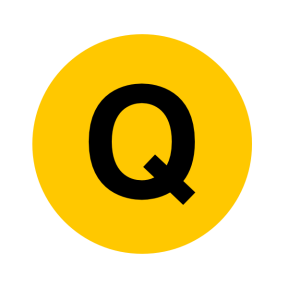 June 2011 4H Q10
Properties of Numbers
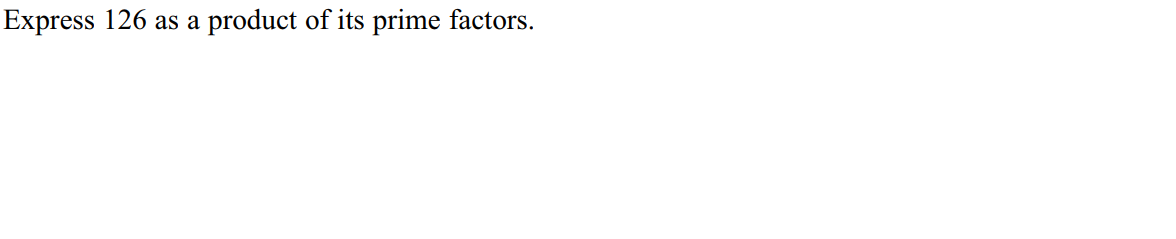 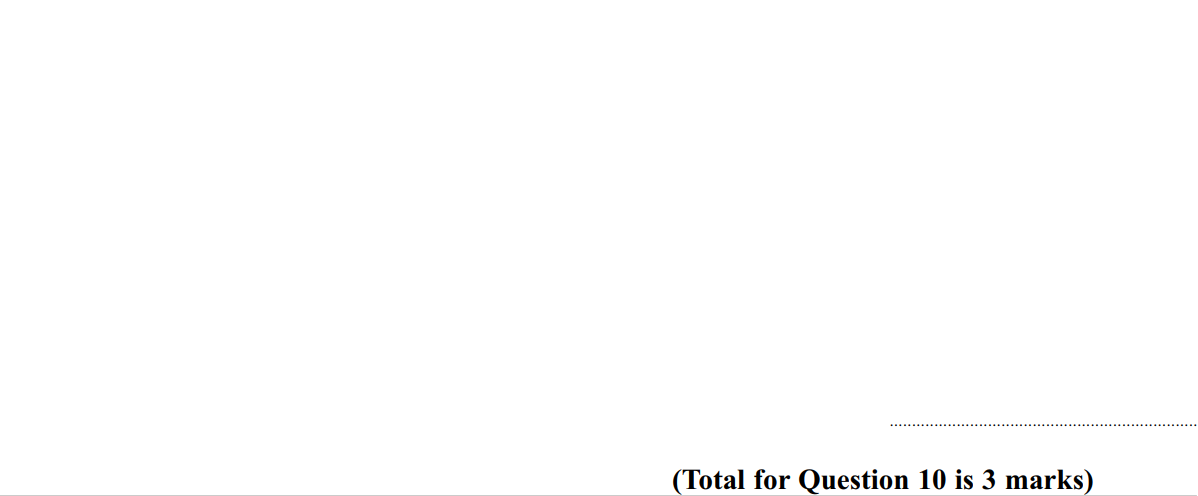 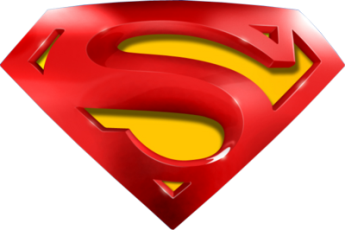 June 2011 4H Q10
Properties of Numbers
A
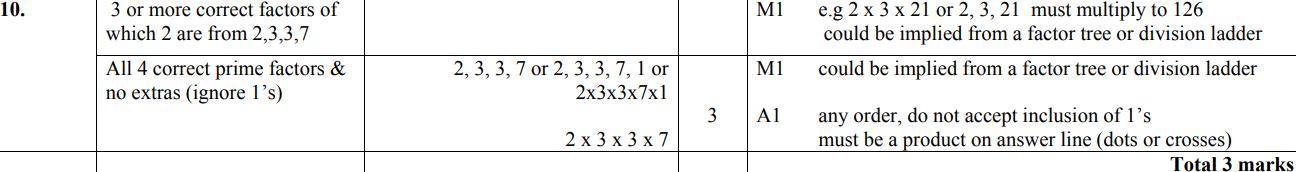 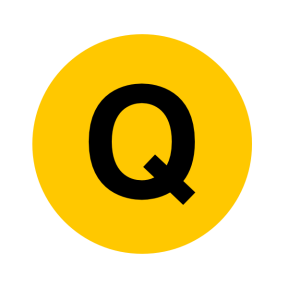 Jan 2012 4H Q7
Properties of Numbers
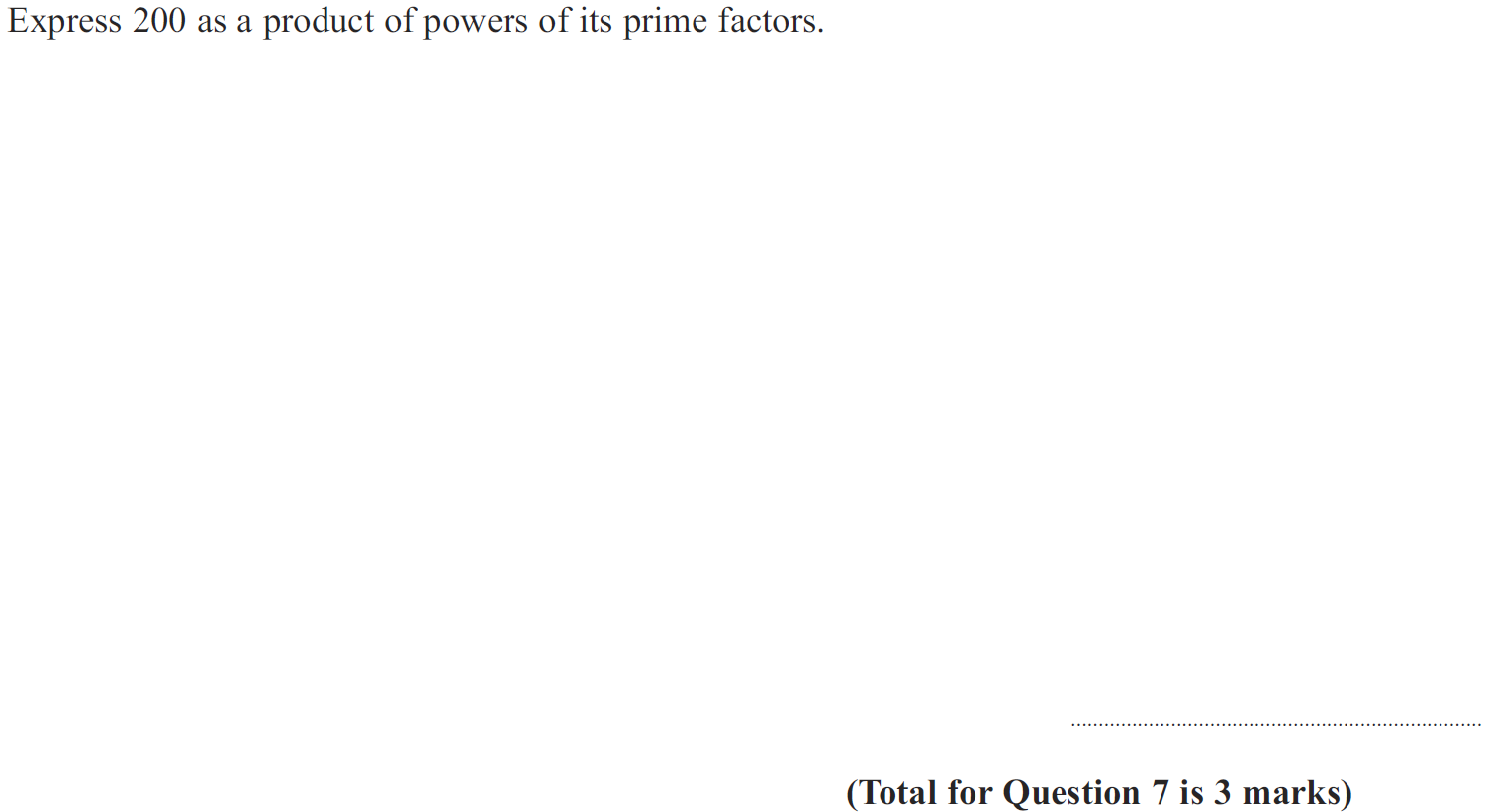 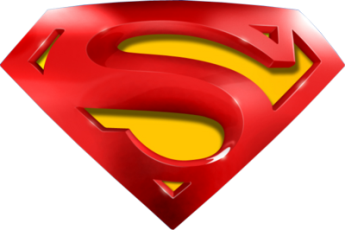 Jan 2012 4H Q7
Properties of Numbers
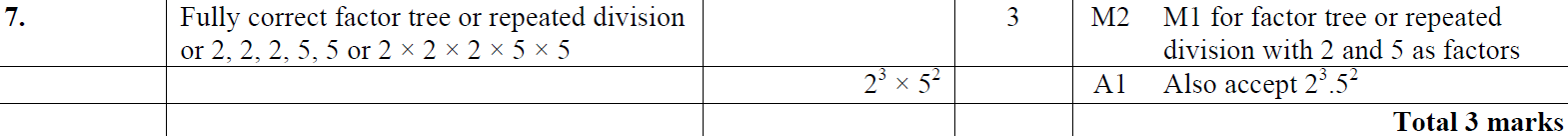 A
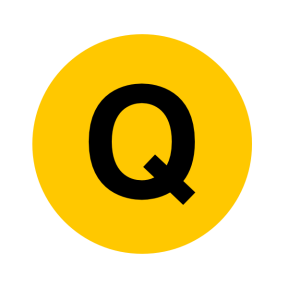 Jan 2012 4H Q11
Properties of Numbers
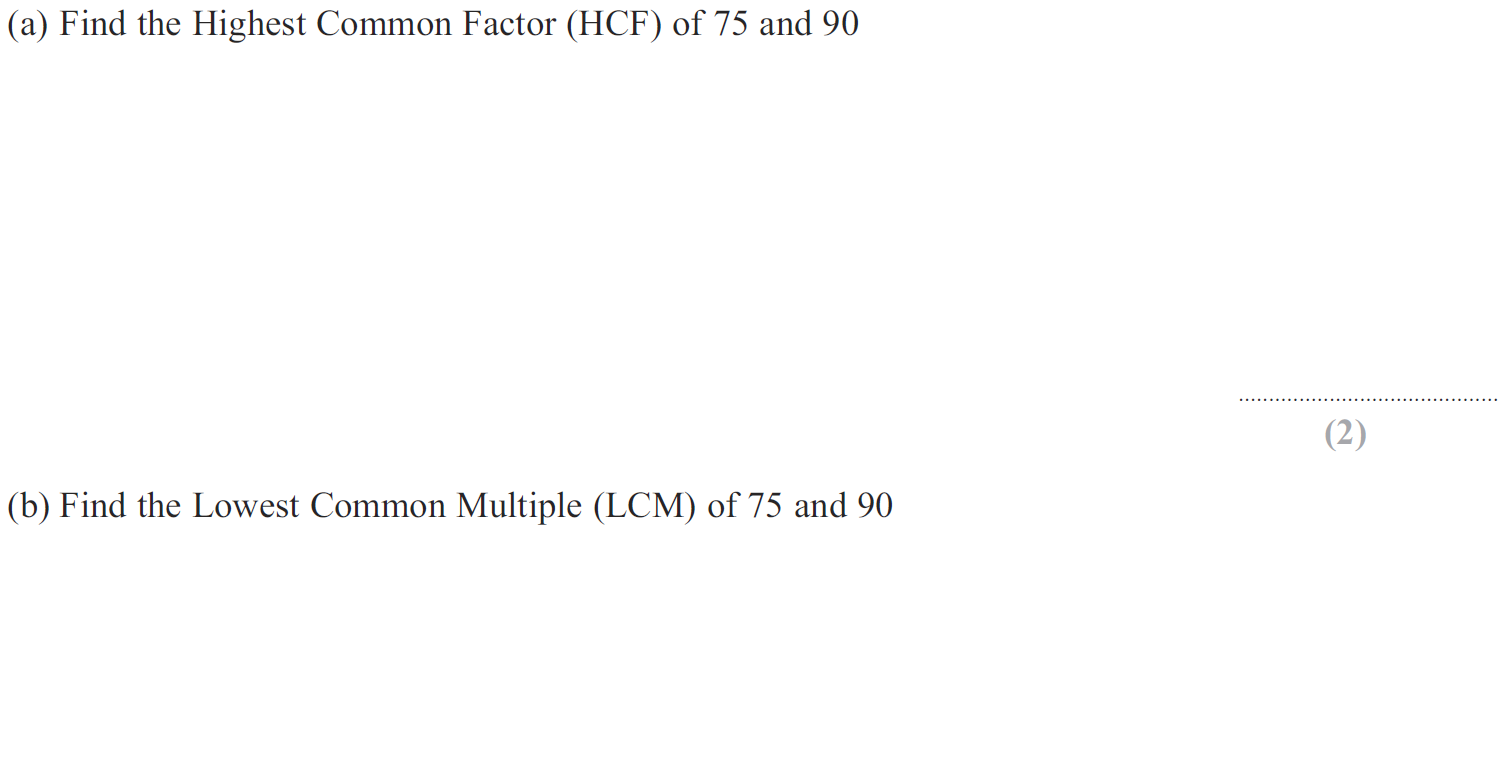 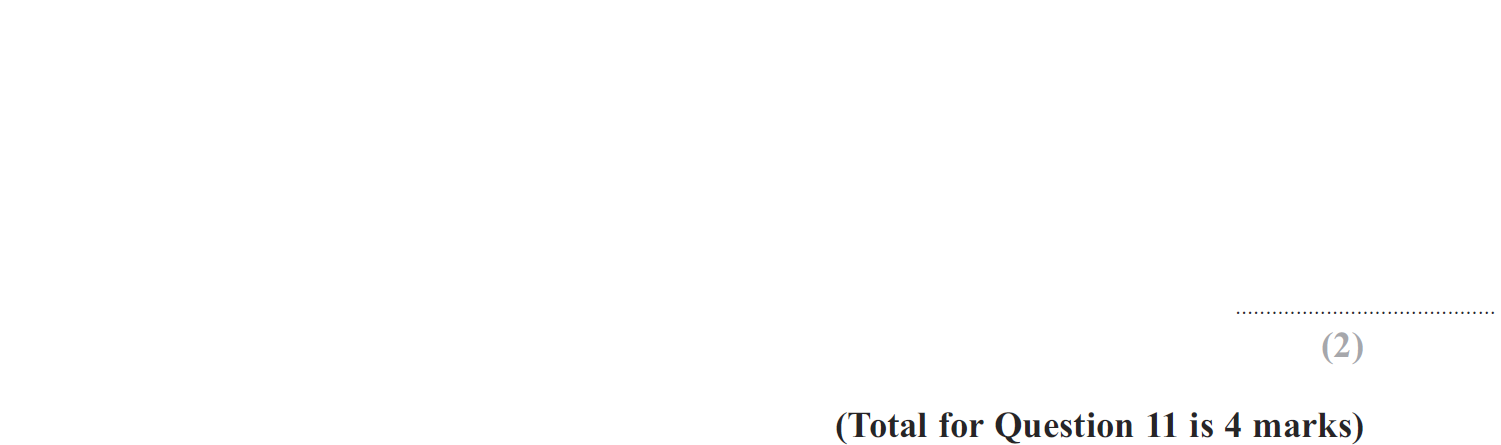 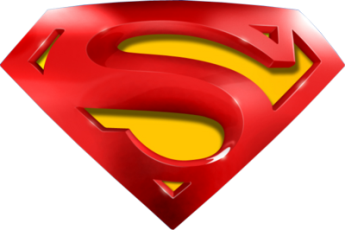 Jan 2012 4H Q11
Properties of Numbers
A
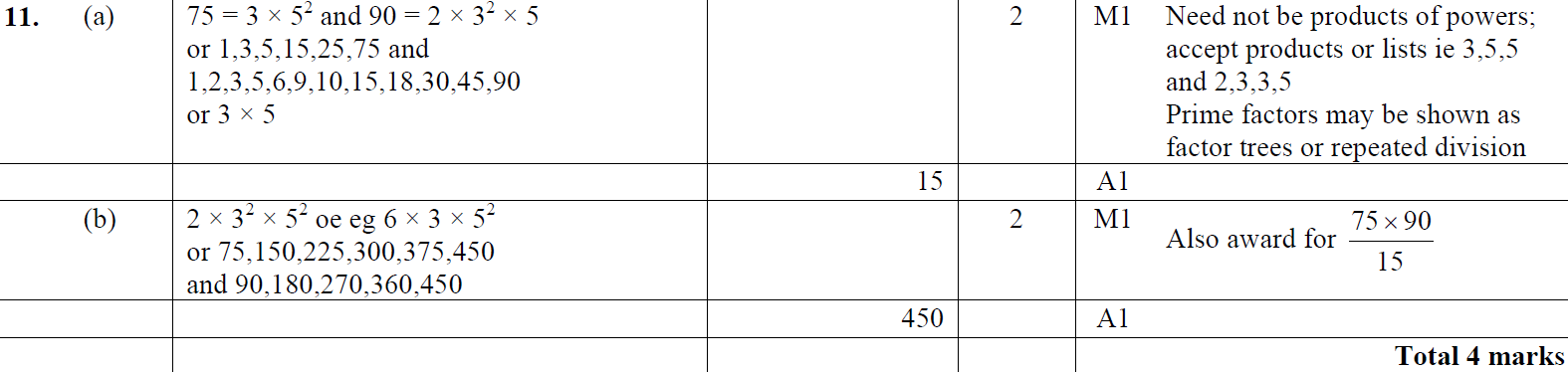 B
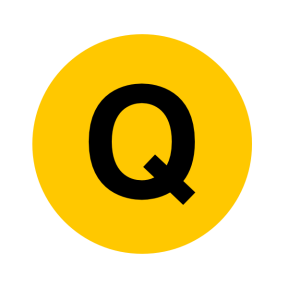 May 2012 4H Q8
Properties of Numbers
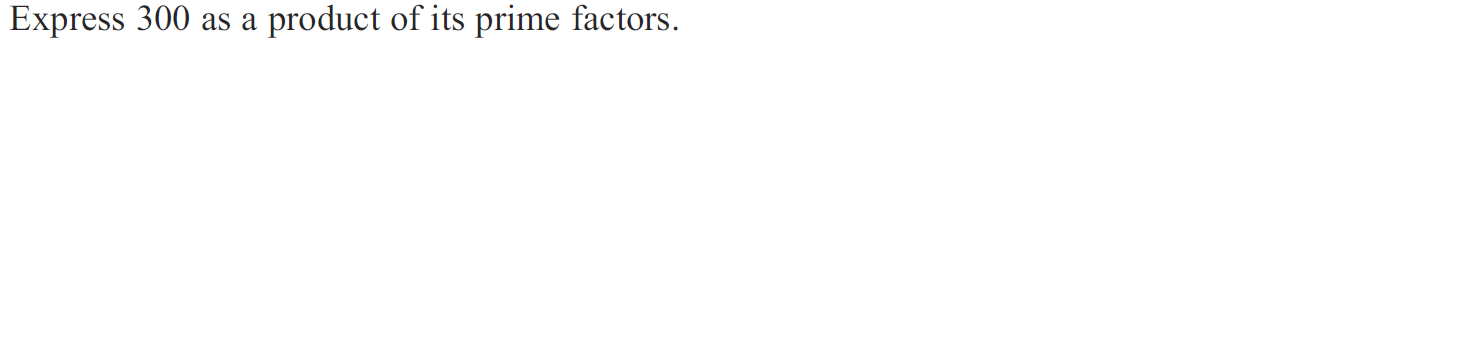 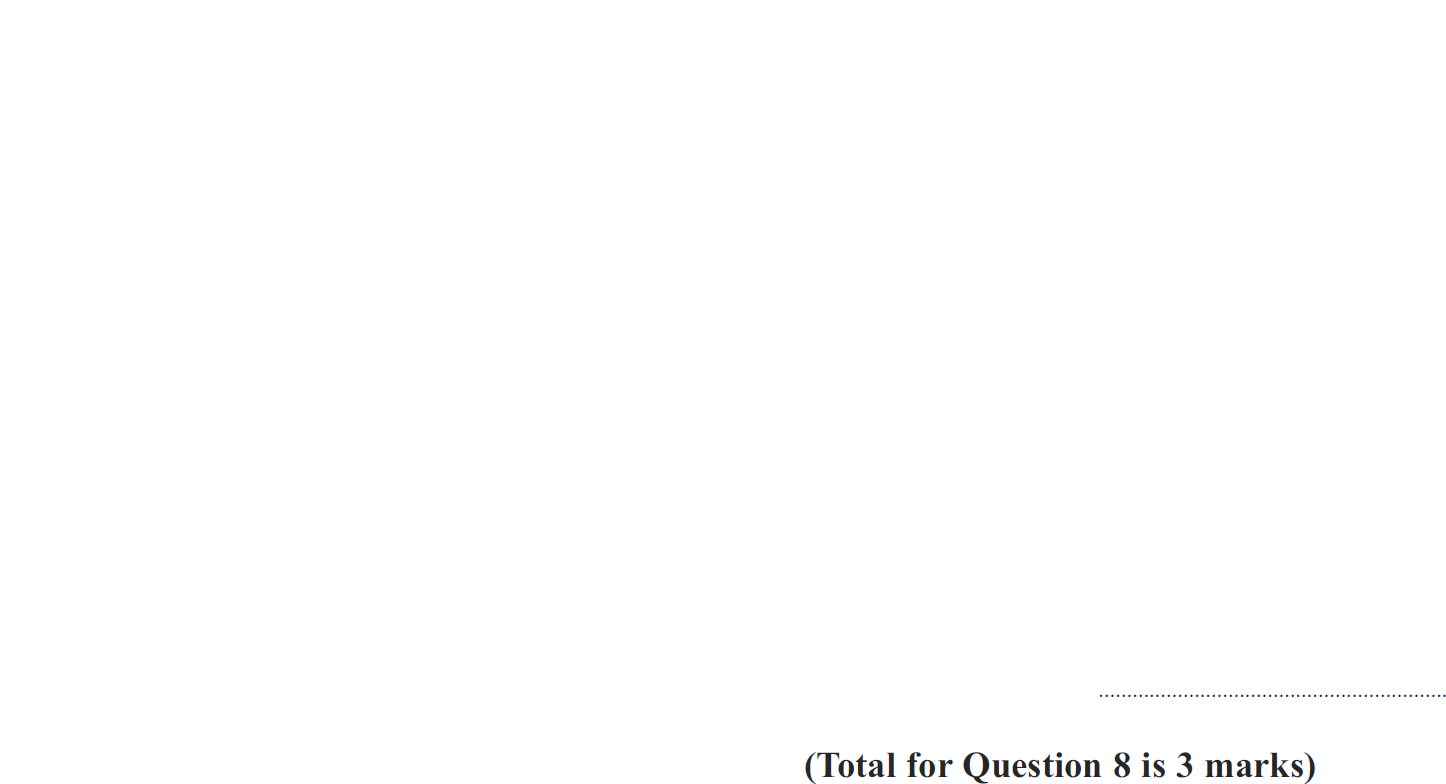 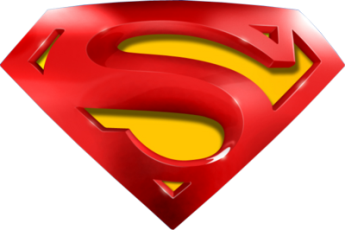 May 2012 4H Q8
Properties of Numbers
A
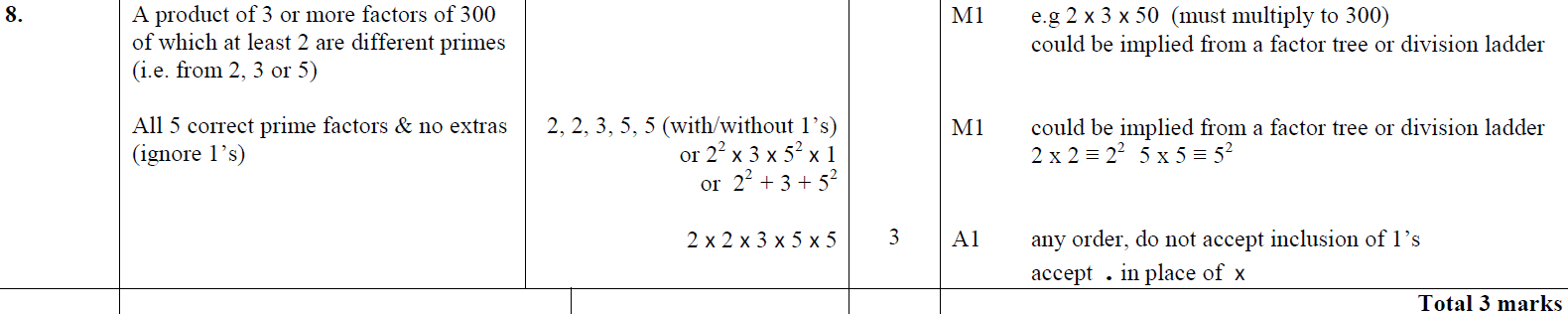 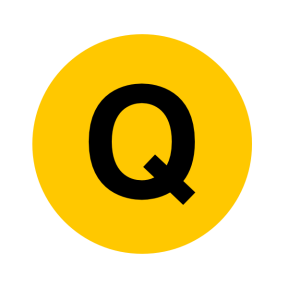 Jan 2013 4H Q6
Properties of Numbers
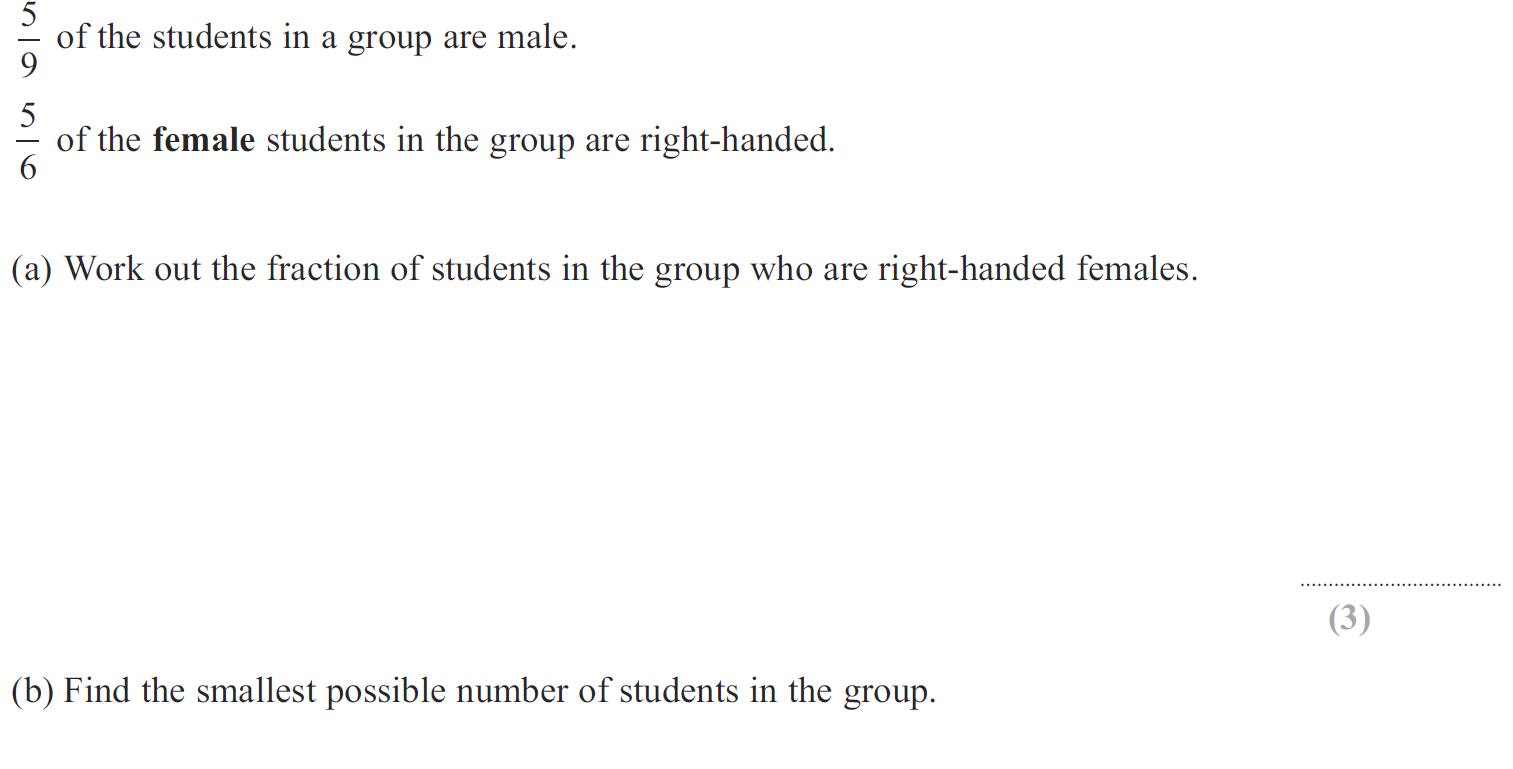 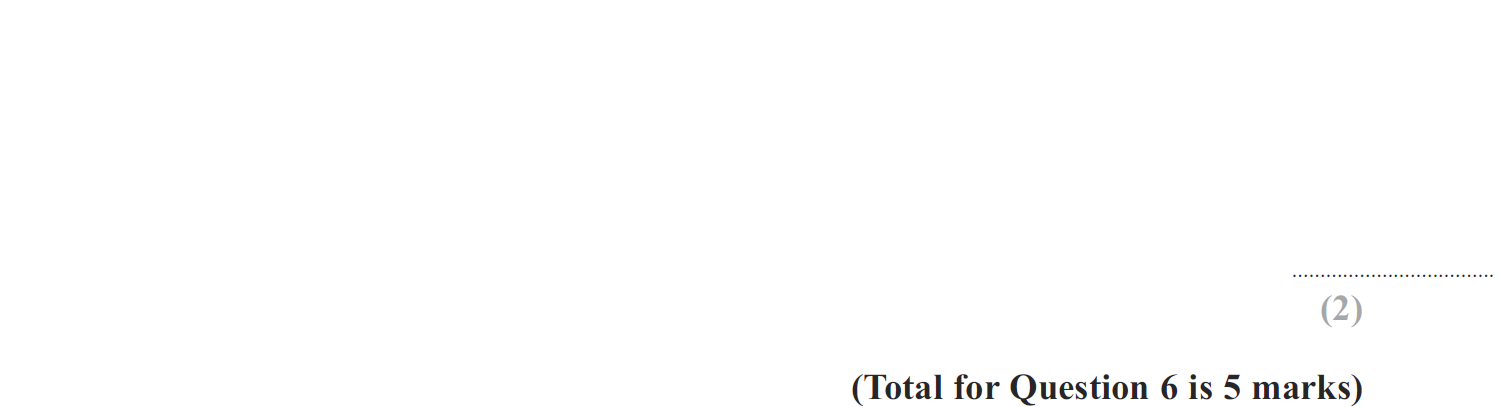 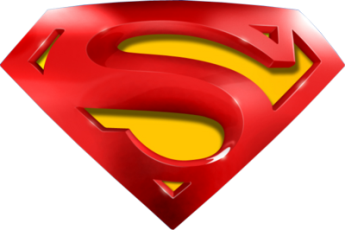 Jan 2013 4H Q6
Properties of Numbers
A
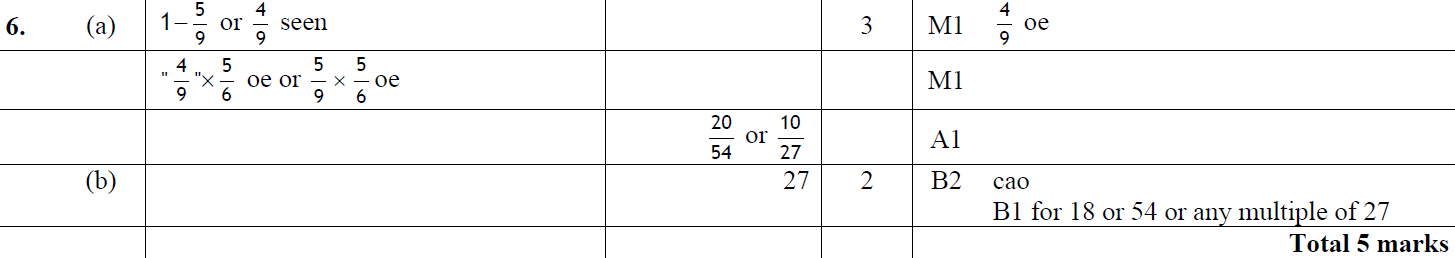 B
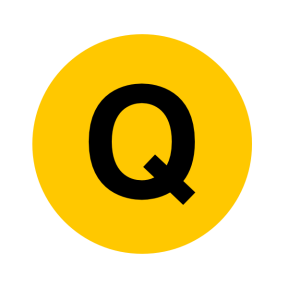 May 2013 3H Q11
Properties of Numbers
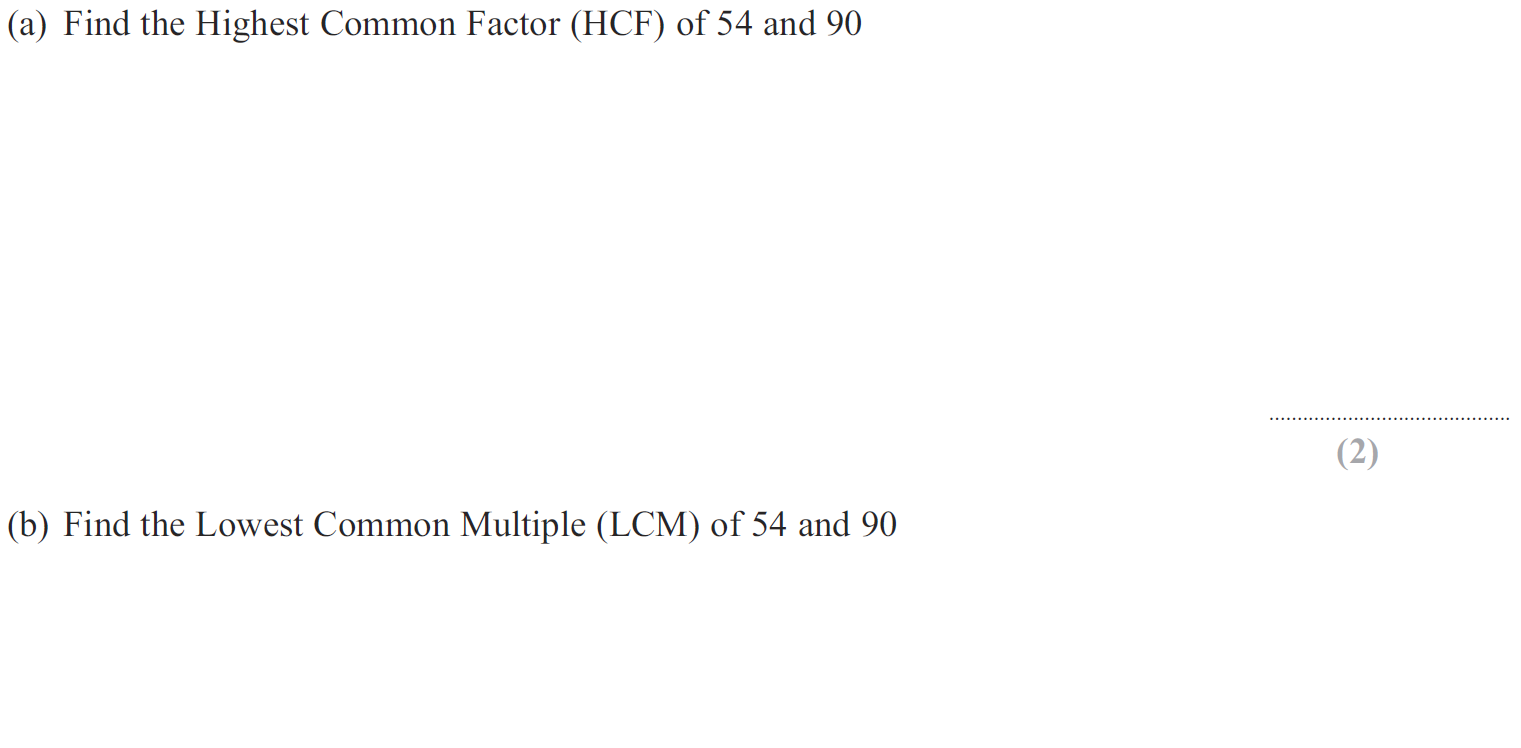 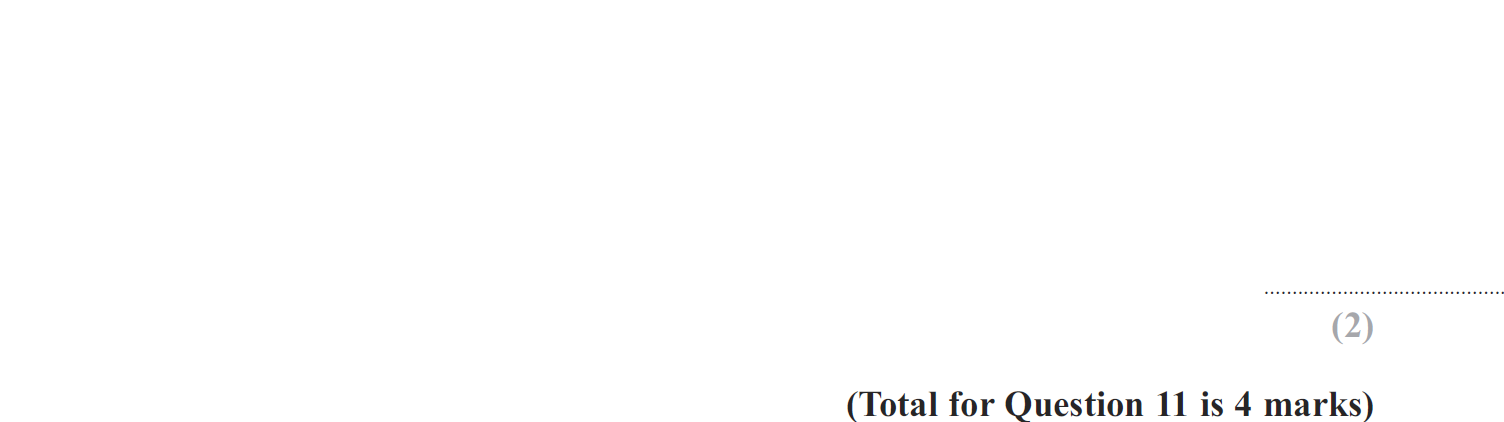 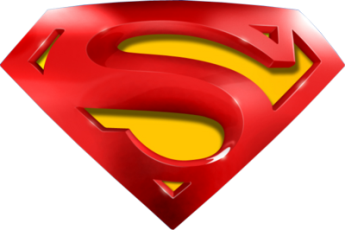 May 2013 3H Q11
Properties of Numbers
A
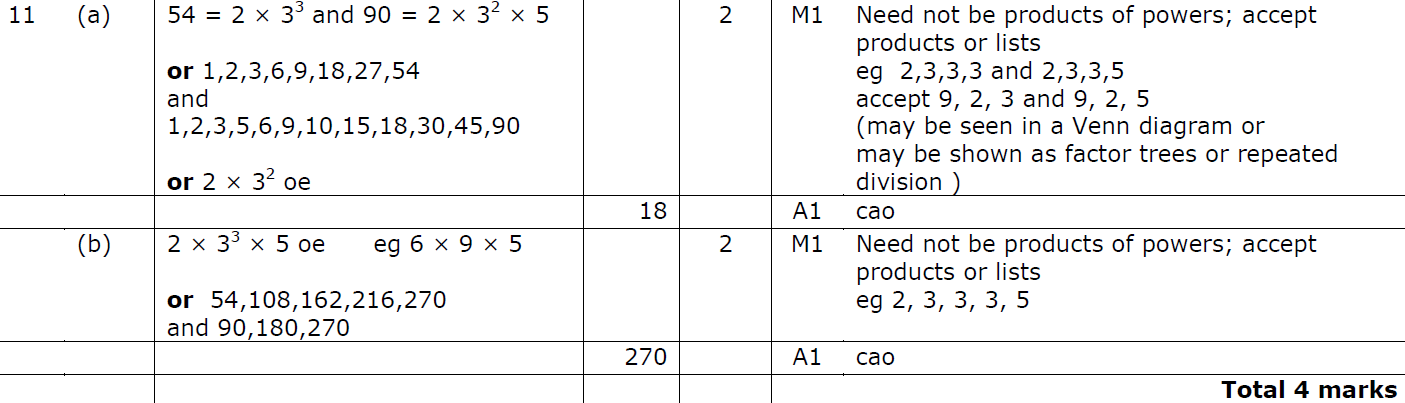 B
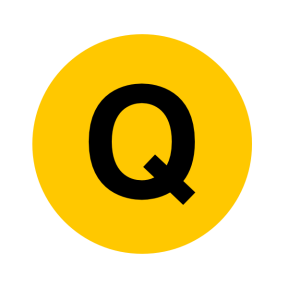 May 2013 4H Q8
Properties of Numbers
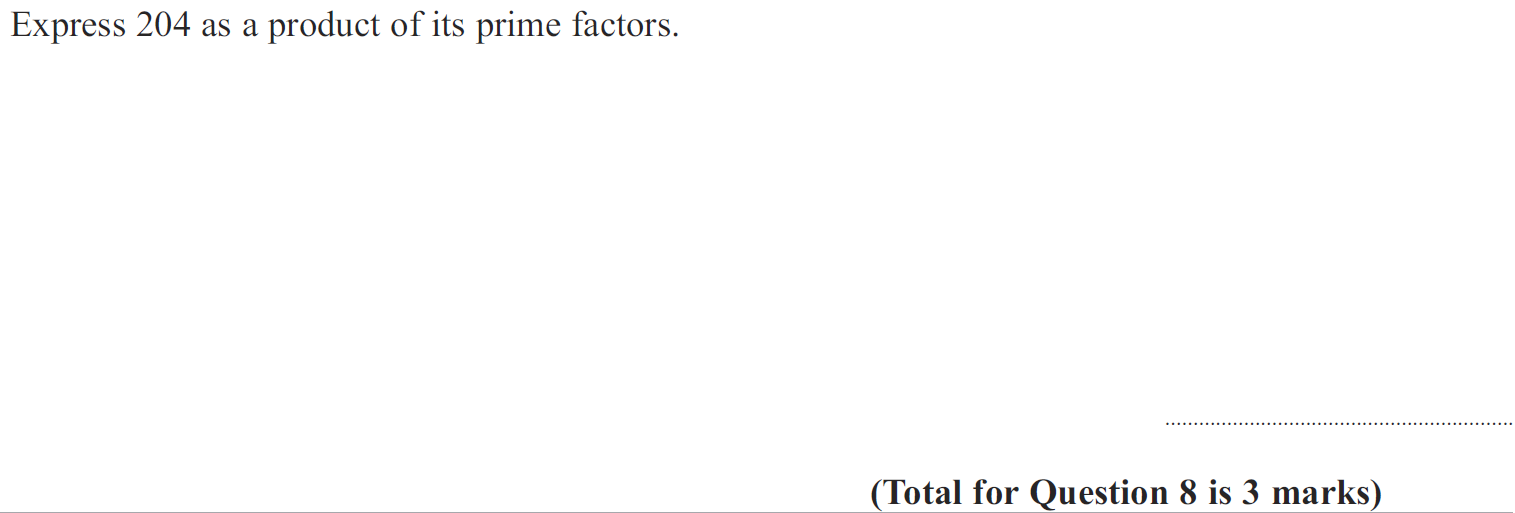 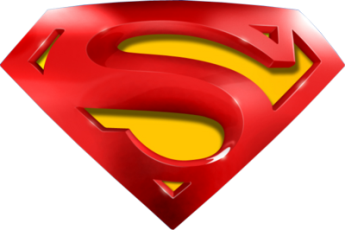 May 2013 4H Q8
Properties of Numbers
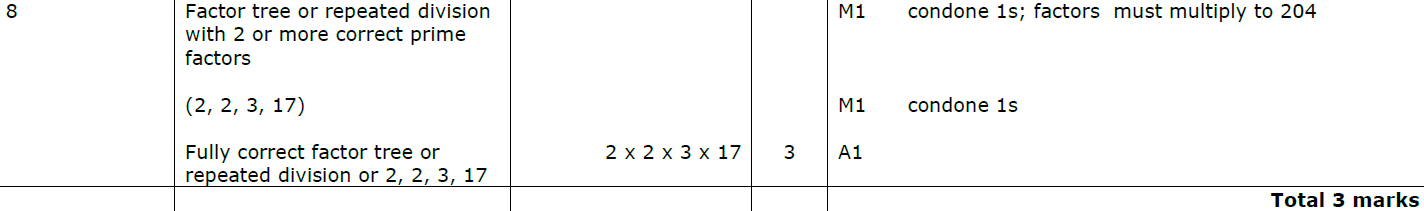 A
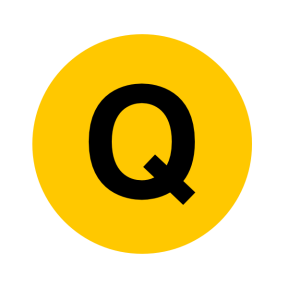 May 2013 4HR Q11
Properties of Numbers
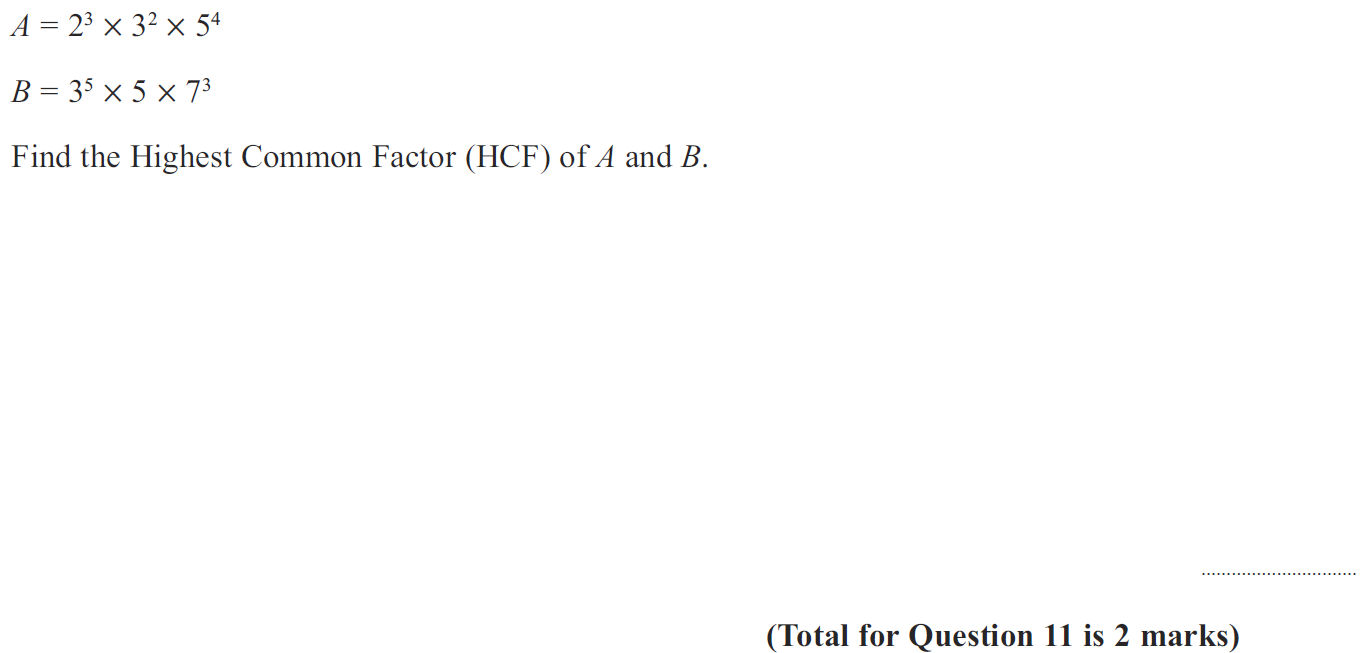 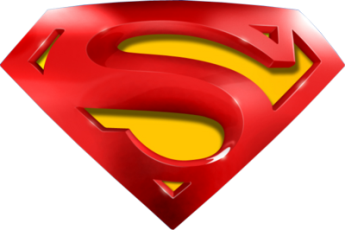 May 2013 4HR Q11
Properties of Numbers
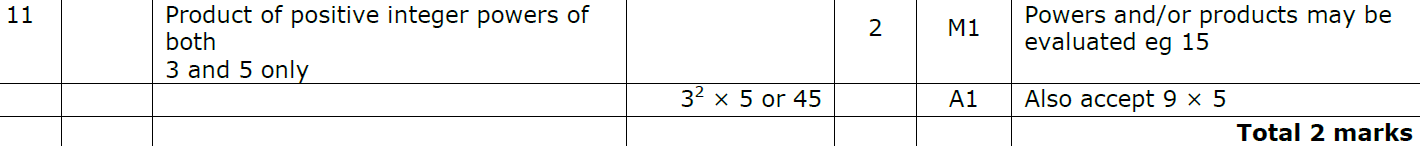 A
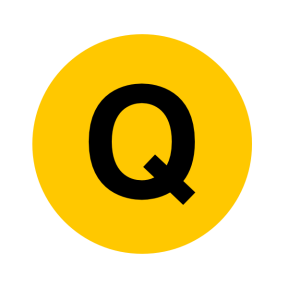 Jan 2014 4H Q8
Properties of Numbers
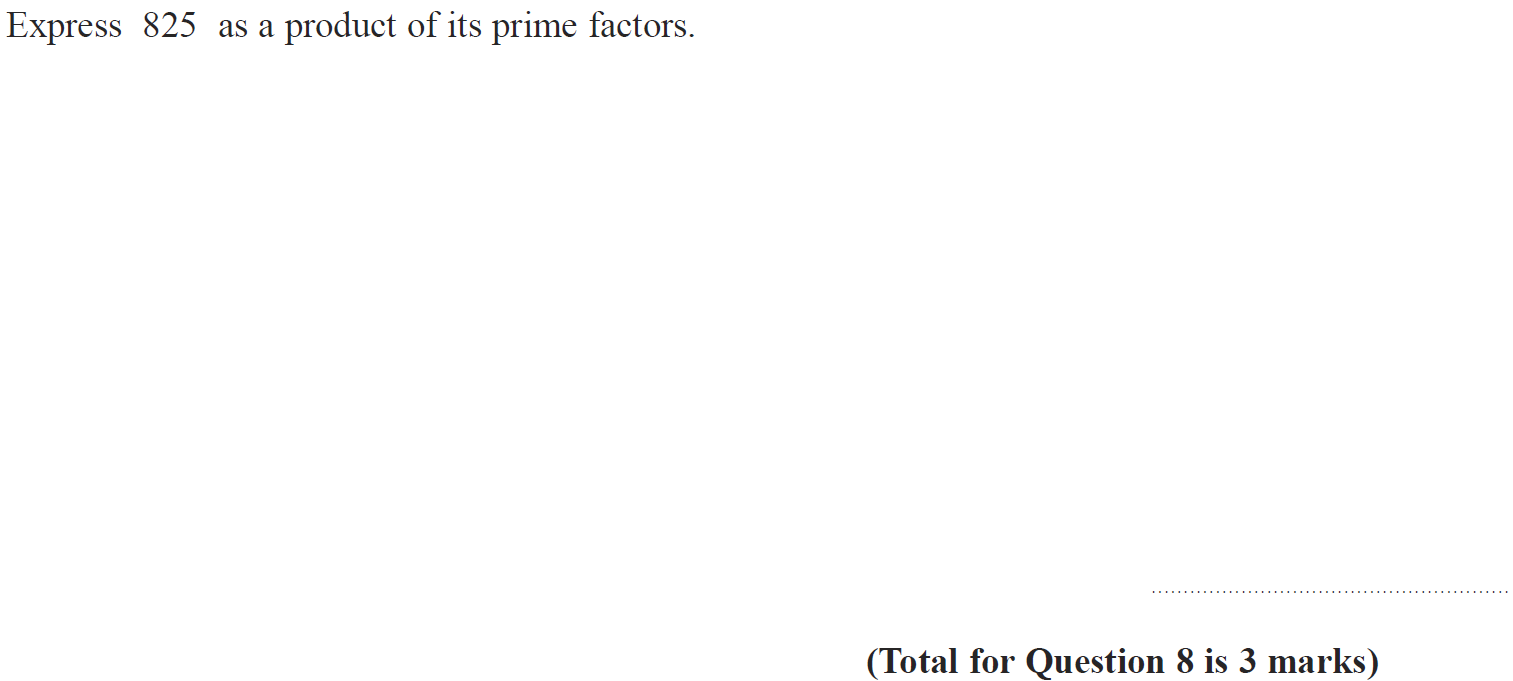 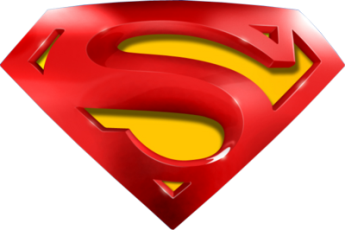 Jan 2014 4H Q8
Properties of Numbers
A
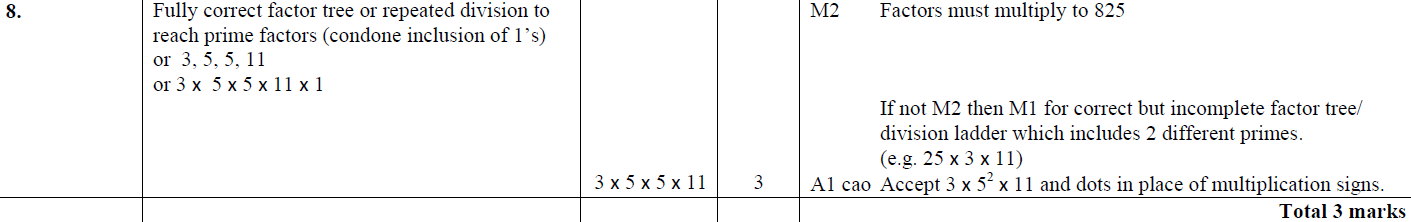 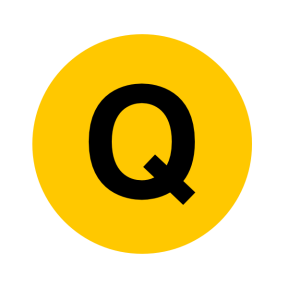 Jan 2014 3HR Q11
Properties of Numbers
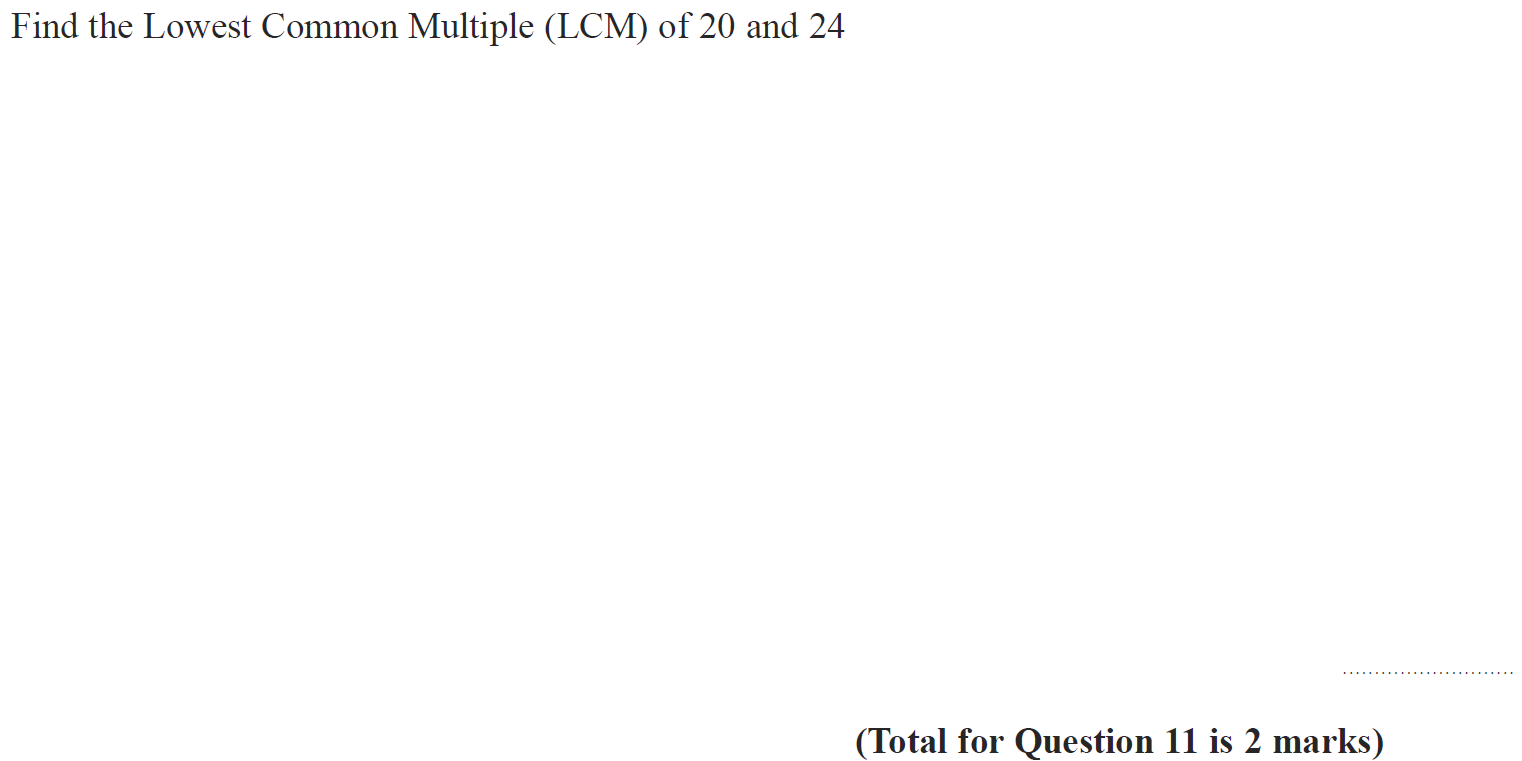 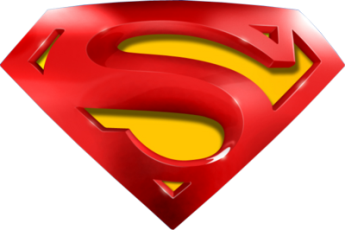 Jan 2014 3HR Q11
Properties of Numbers
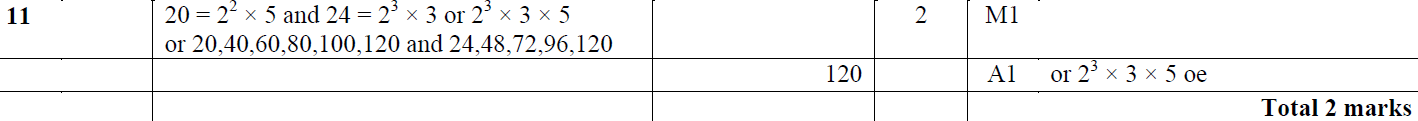 A
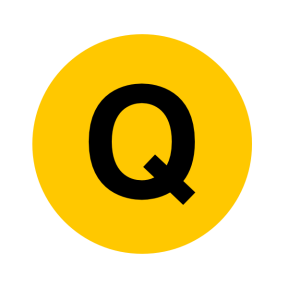 May 2014 4HR Q8
Properties of Numbers
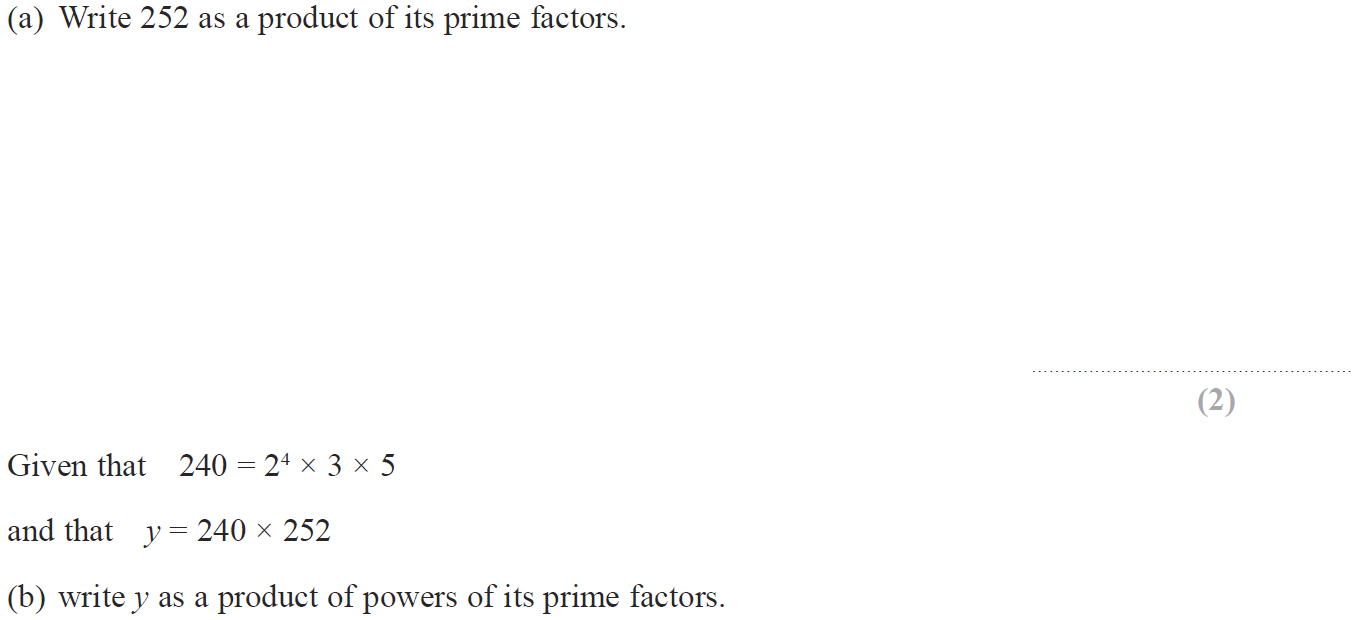 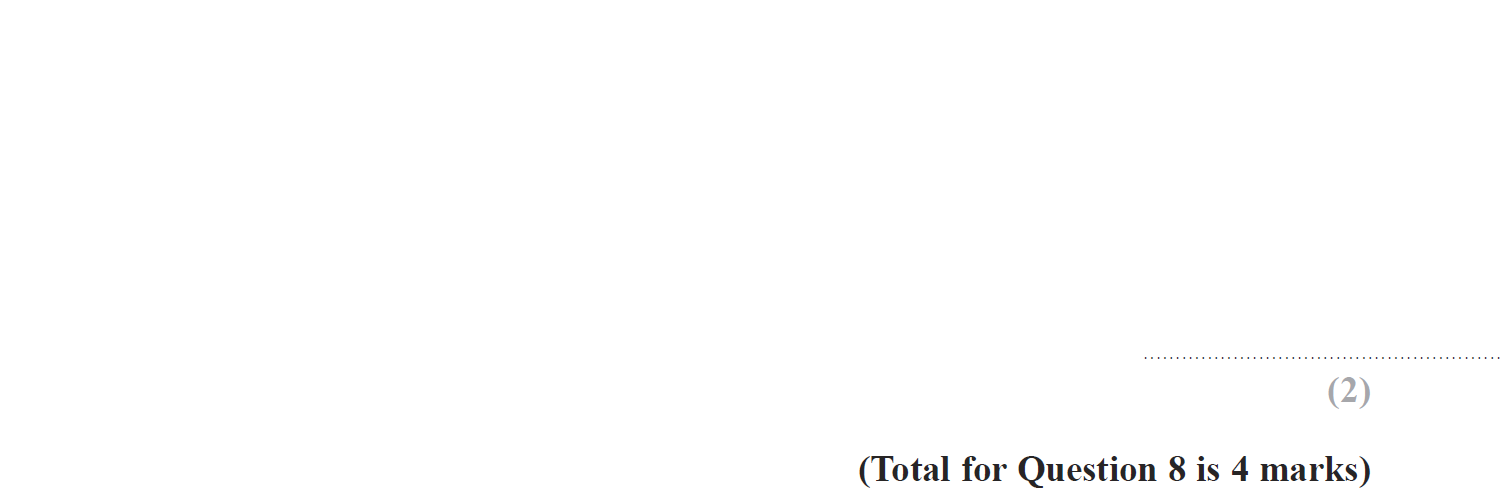 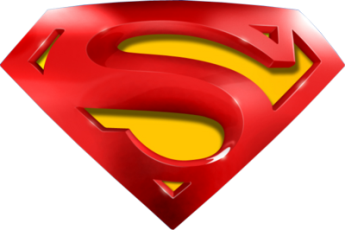 May 2014 4HR Q8
Properties of Numbers
A
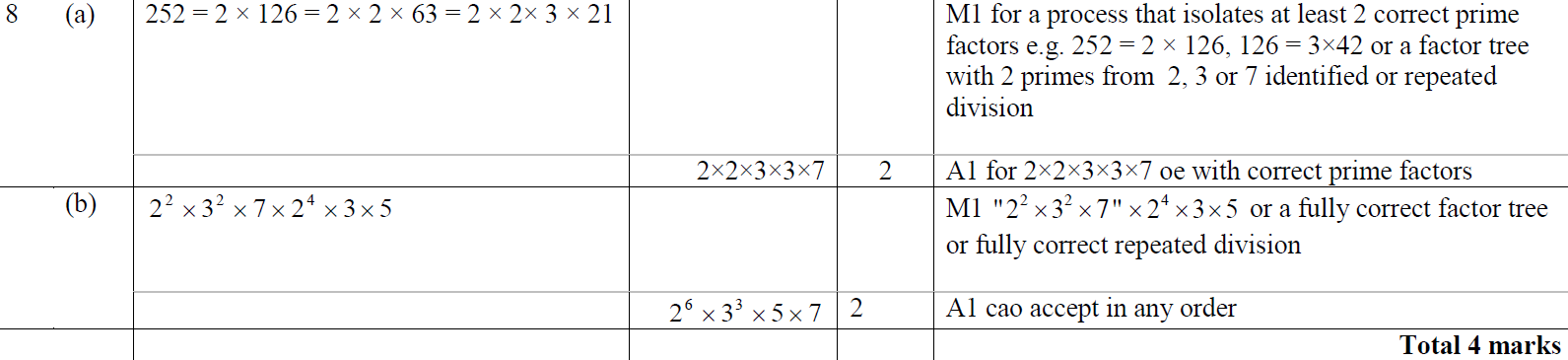 B
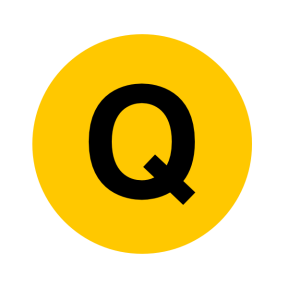 Jan 2015 3H Q11
Properties of Numbers
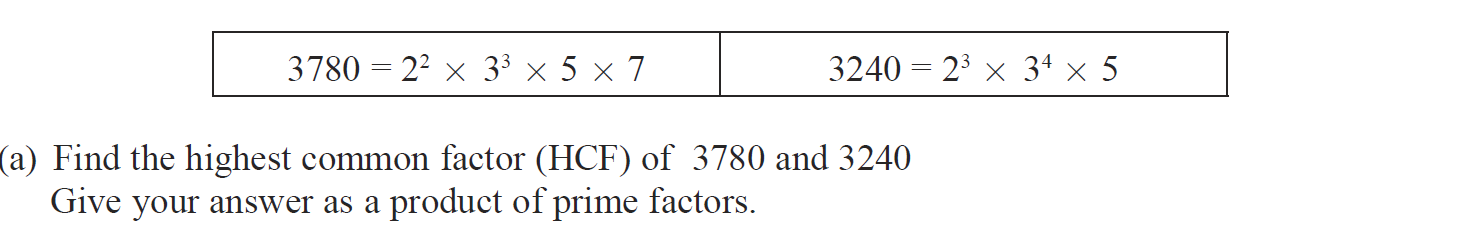 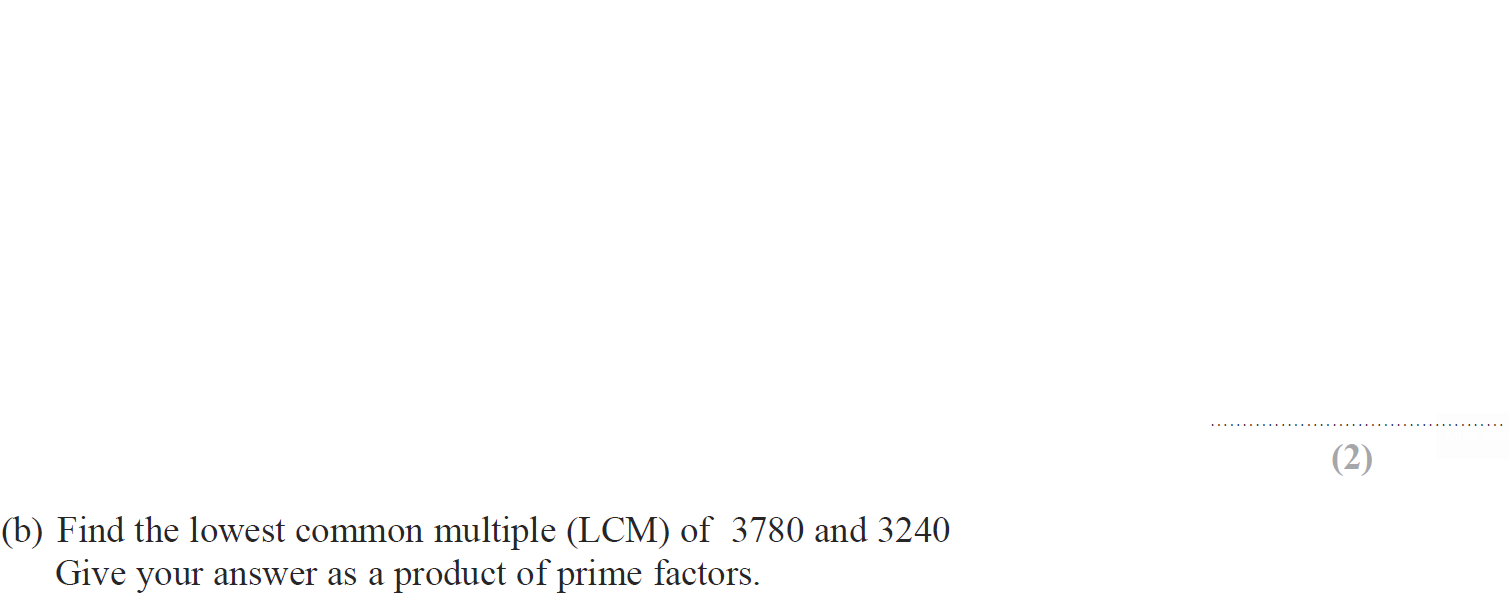 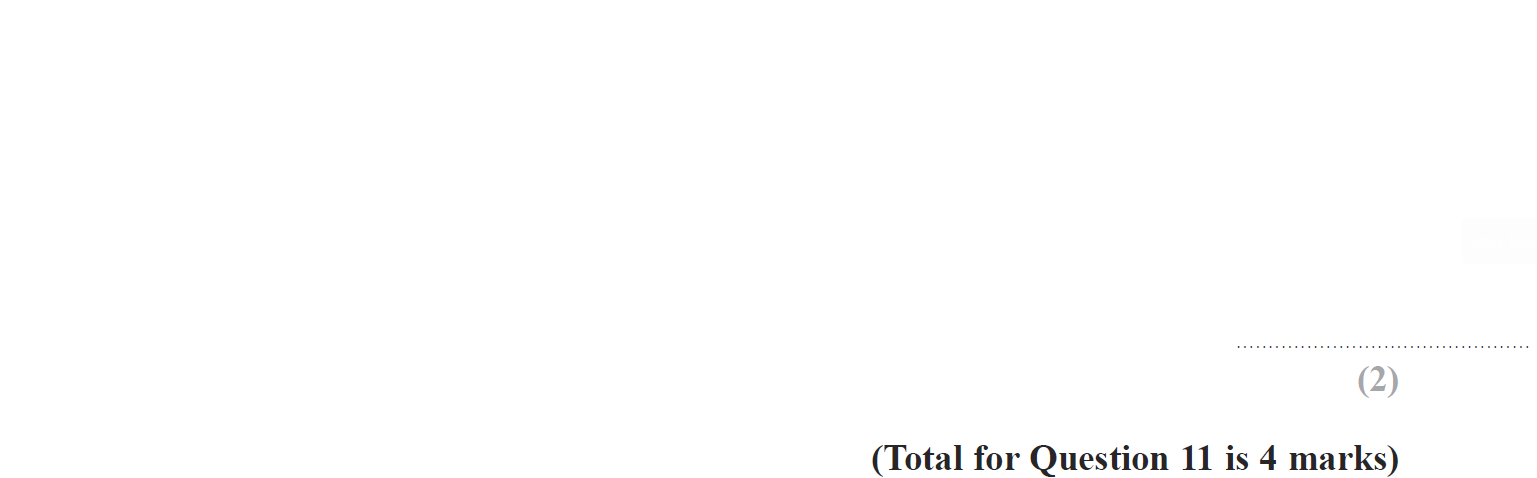 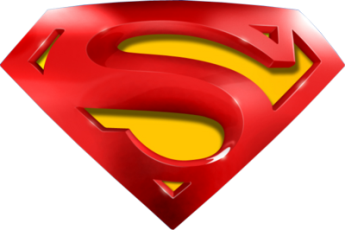 Jan 2015 3H Q11
Properties of Numbers
A
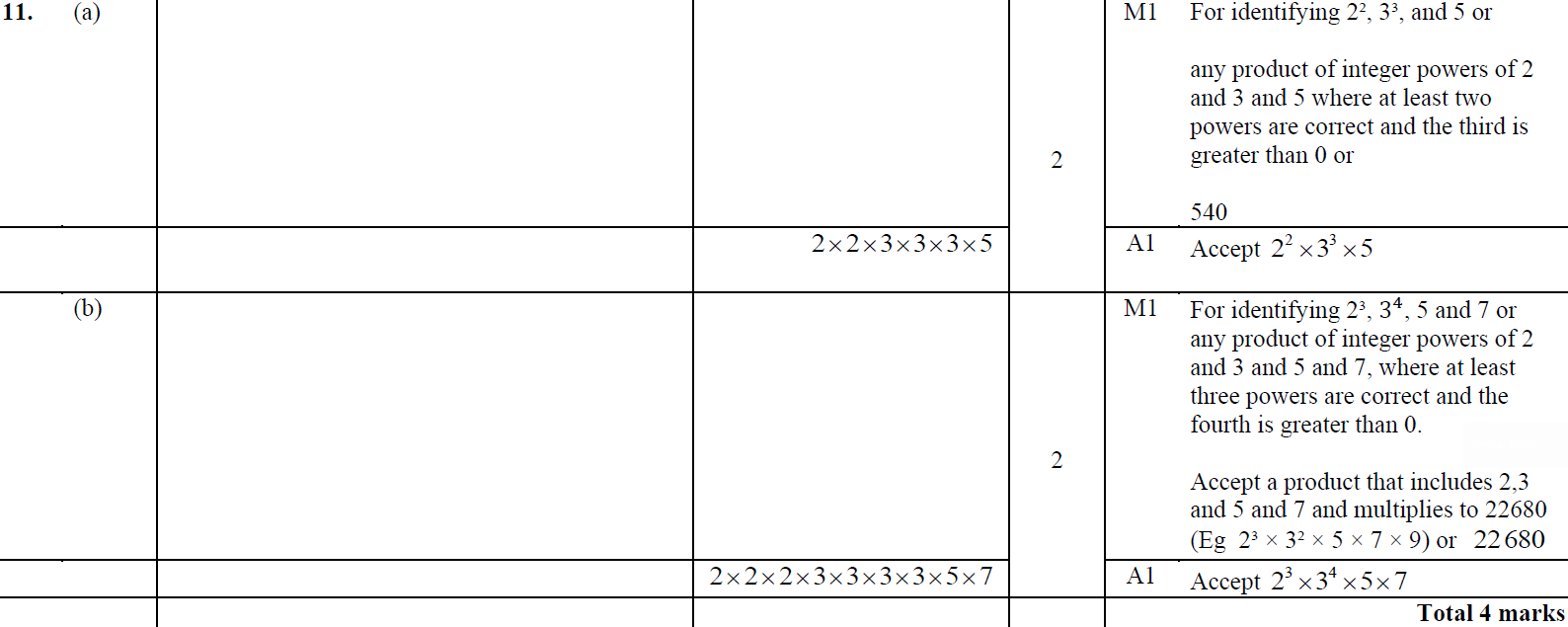 B
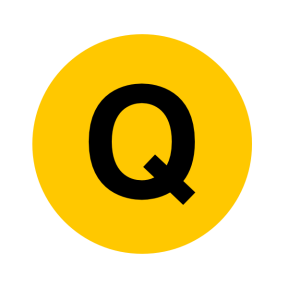 Jan 2015 3HR Q13
Properties of Numbers
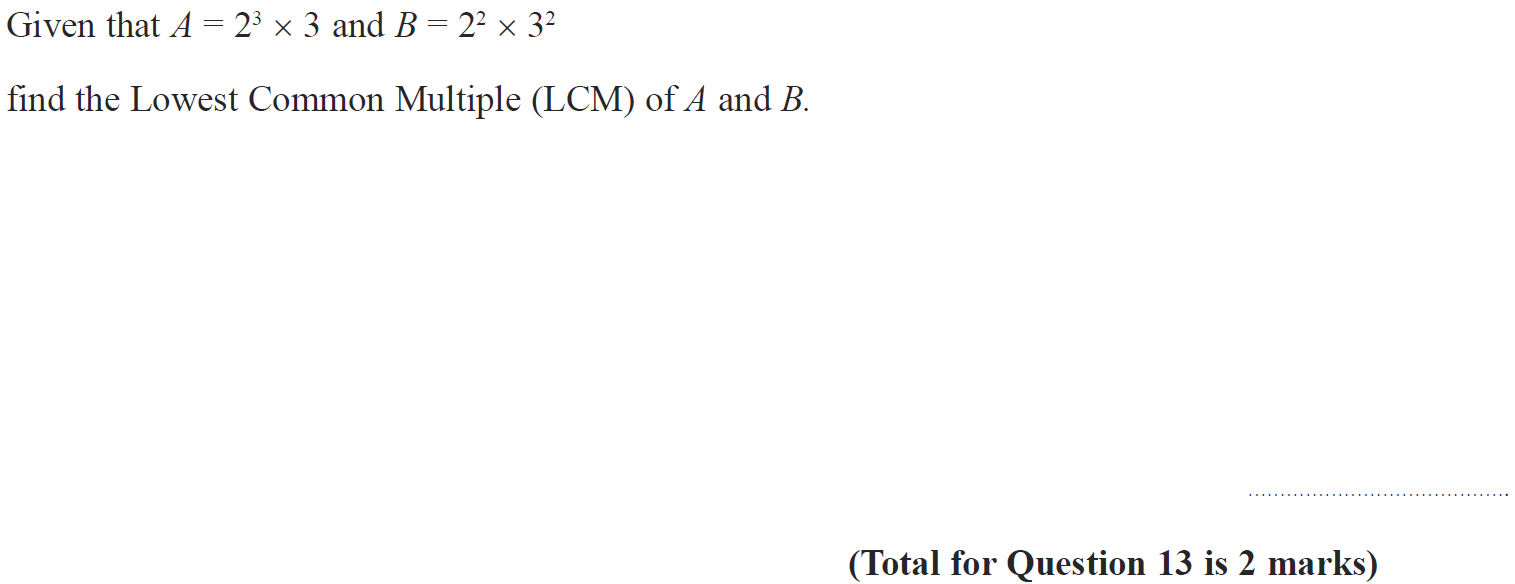 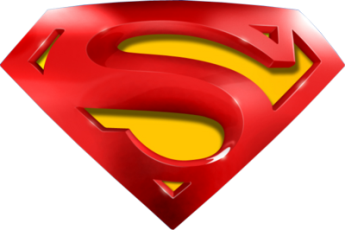 Jan 2015 3HR Q13
Properties of Numbers
A
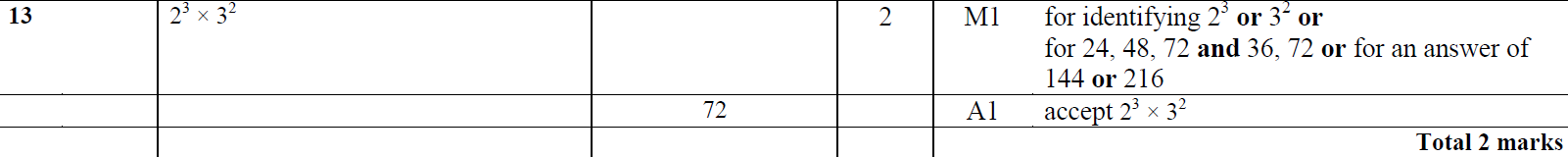 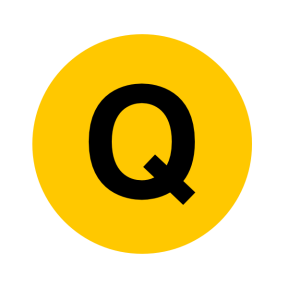 Jan 2015 4HR Q8
Properties of Numbers
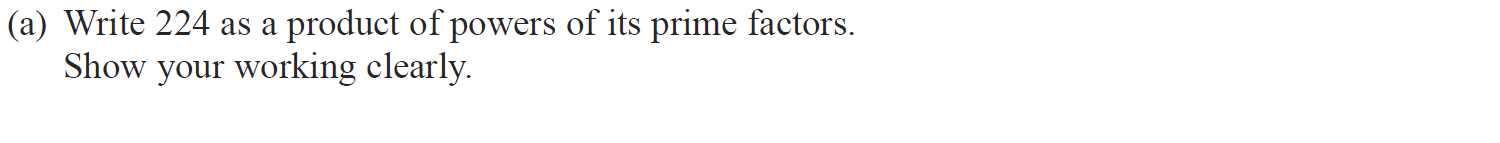 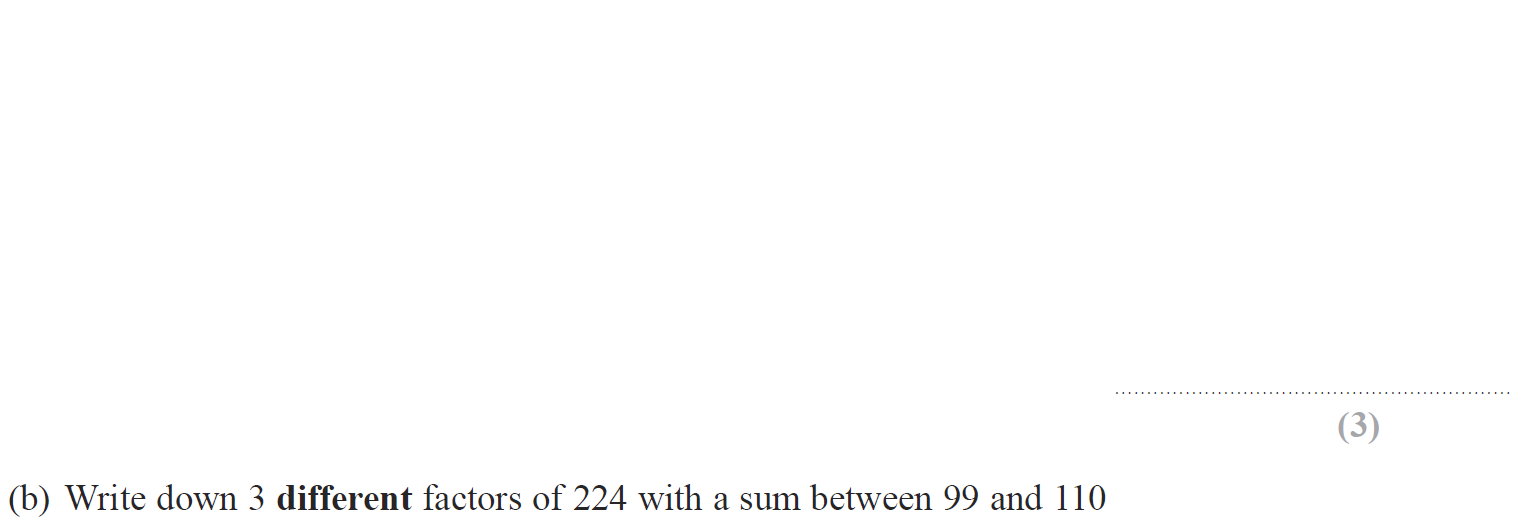 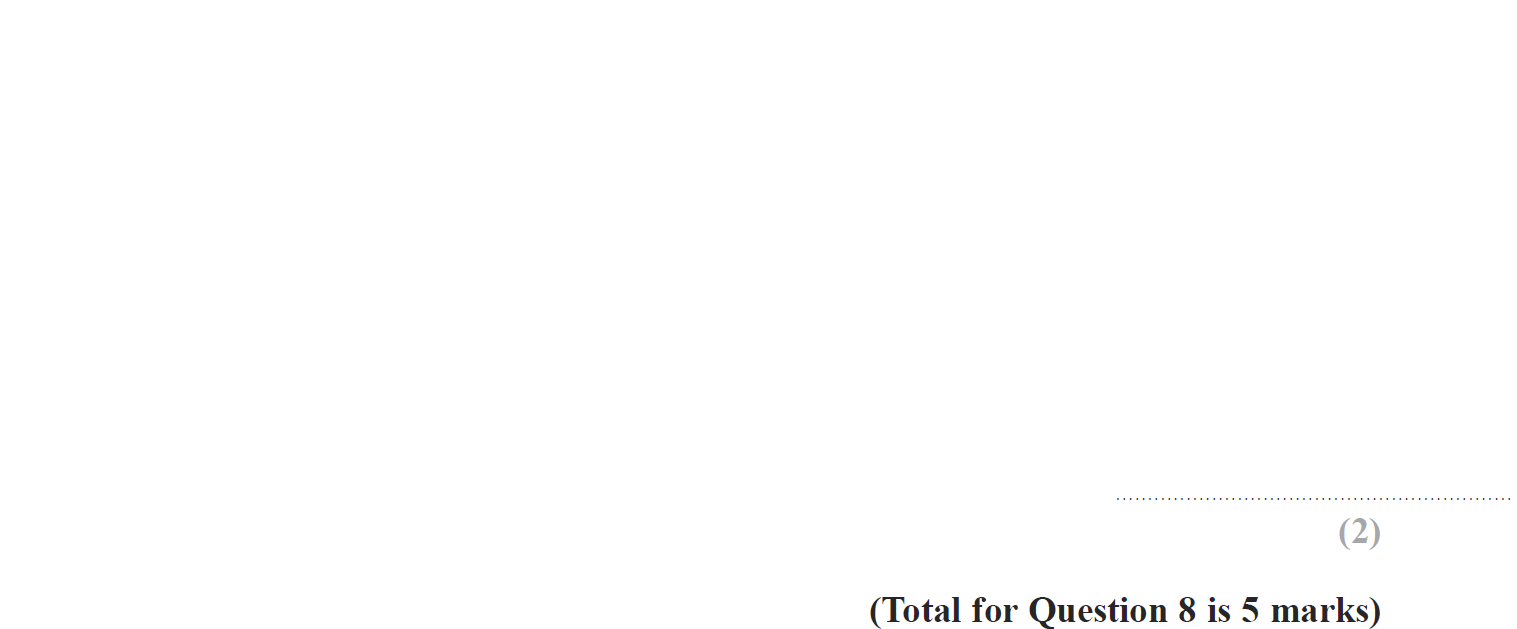 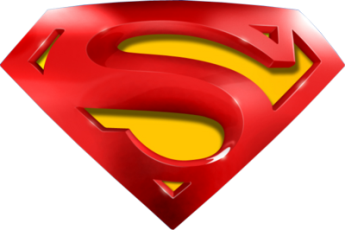 Jan 2015 4HR Q8
Properties of Numbers
A
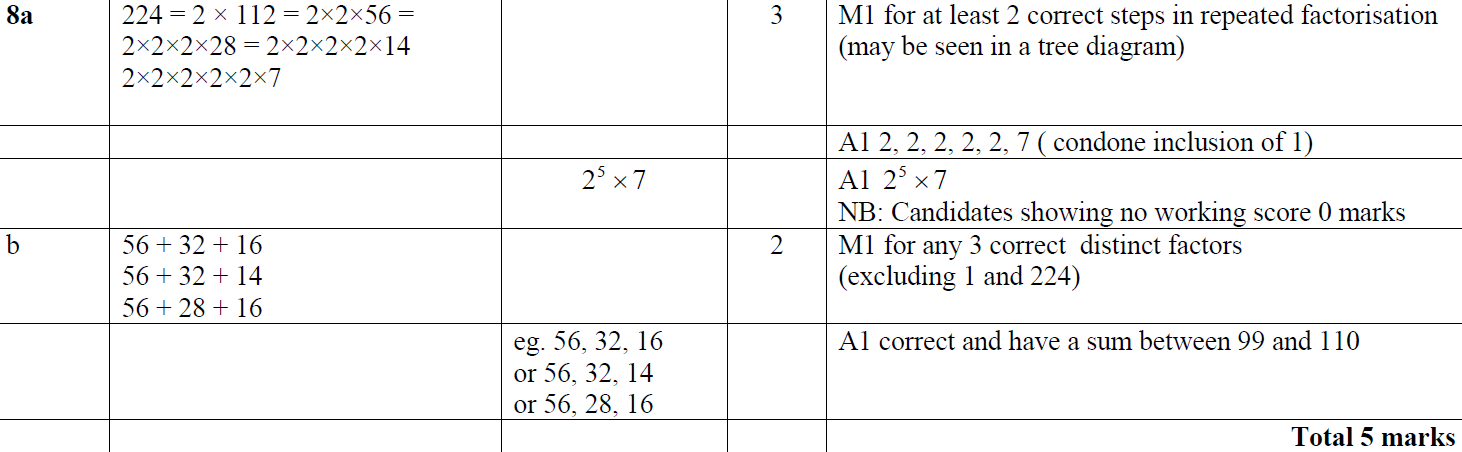 B
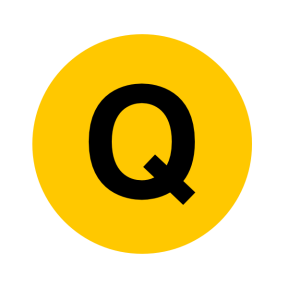 June 2015 4H Q11
Properties of Numbers
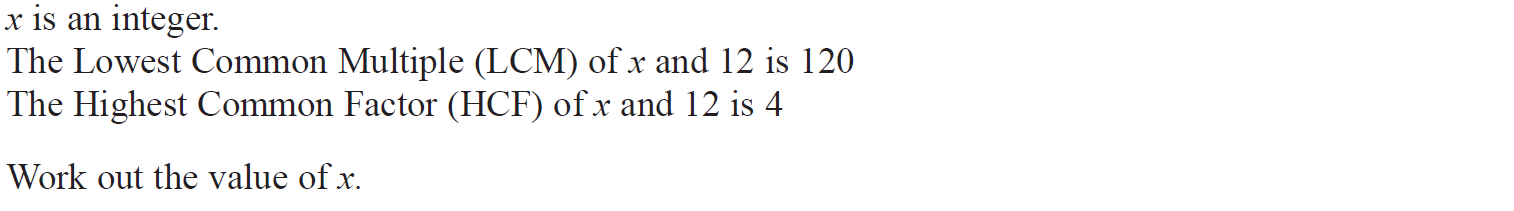 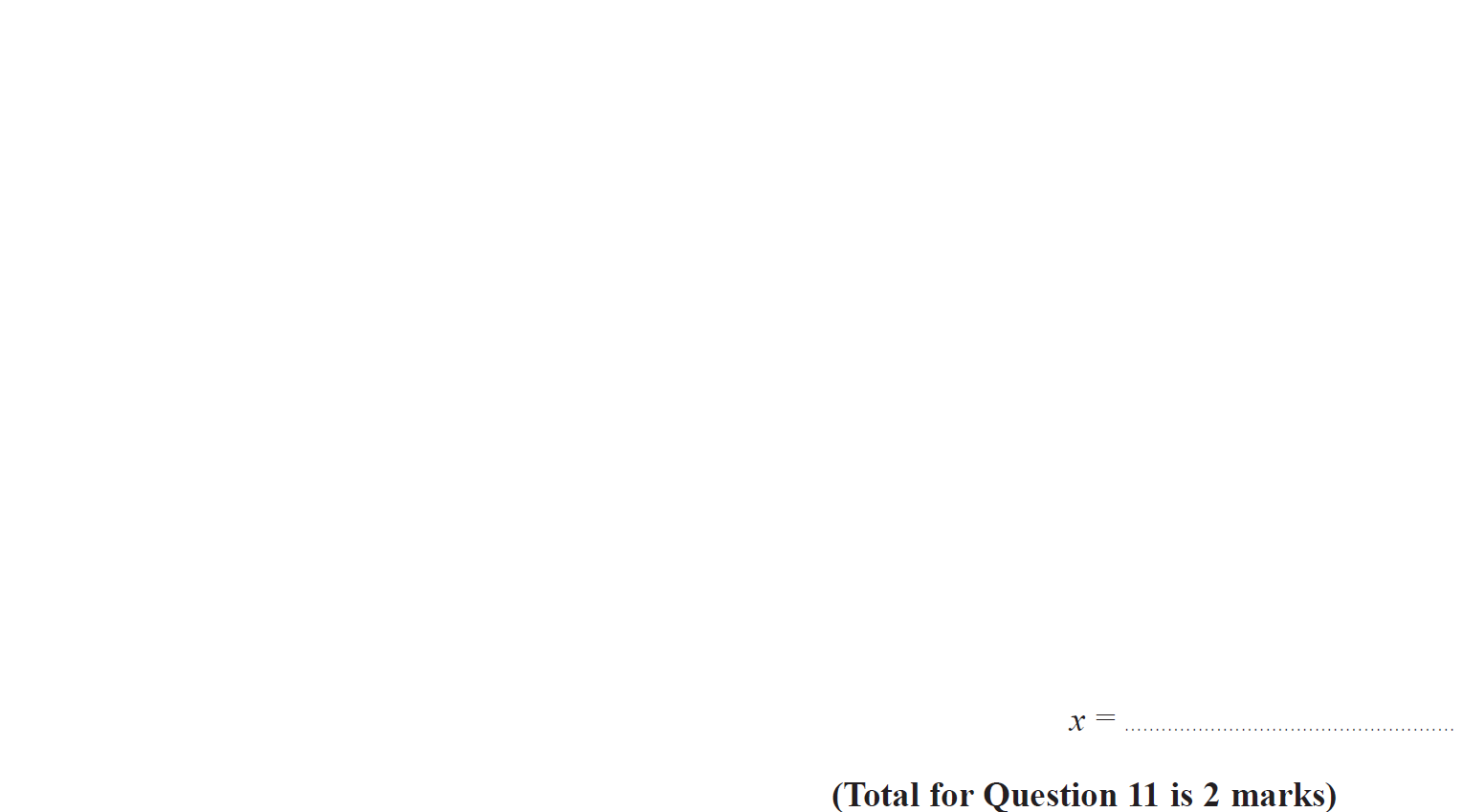 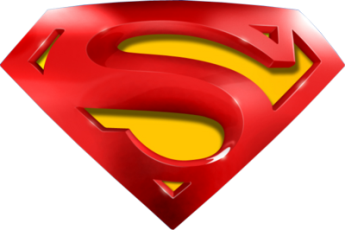 June 2015 4H Q11
Properties of Numbers
A
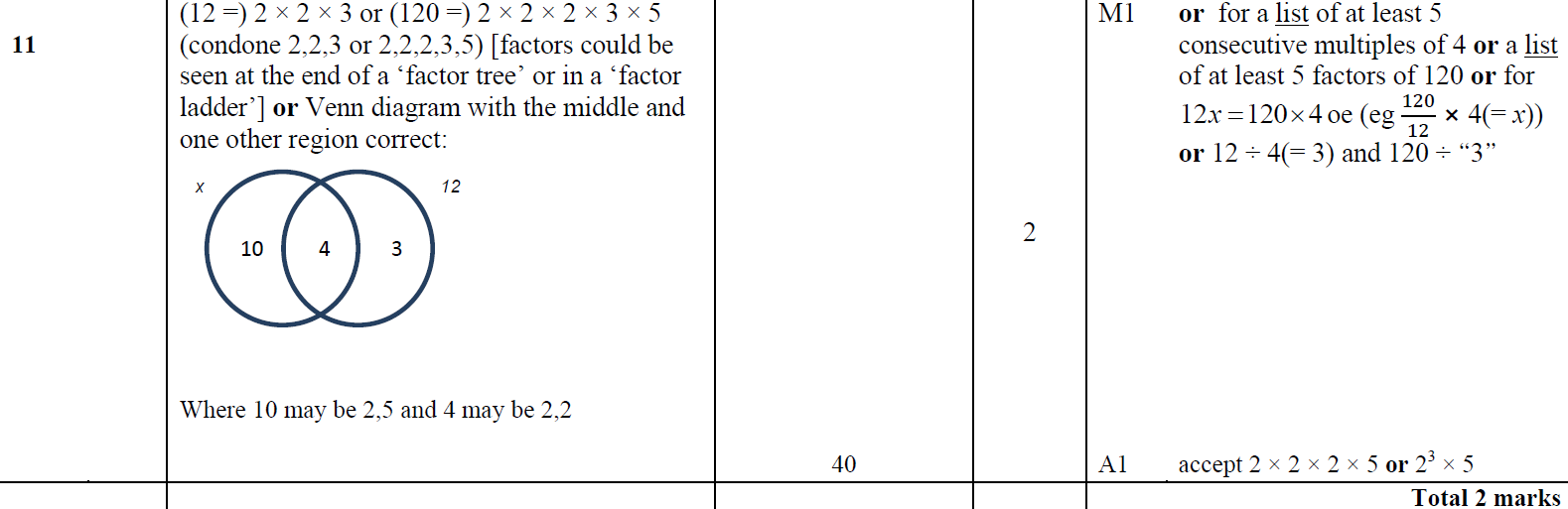 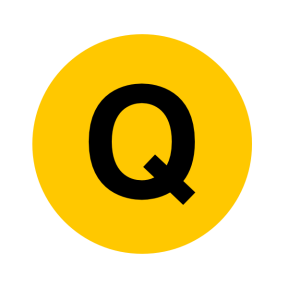 June 2015 4H Q20
Properties of Numbers
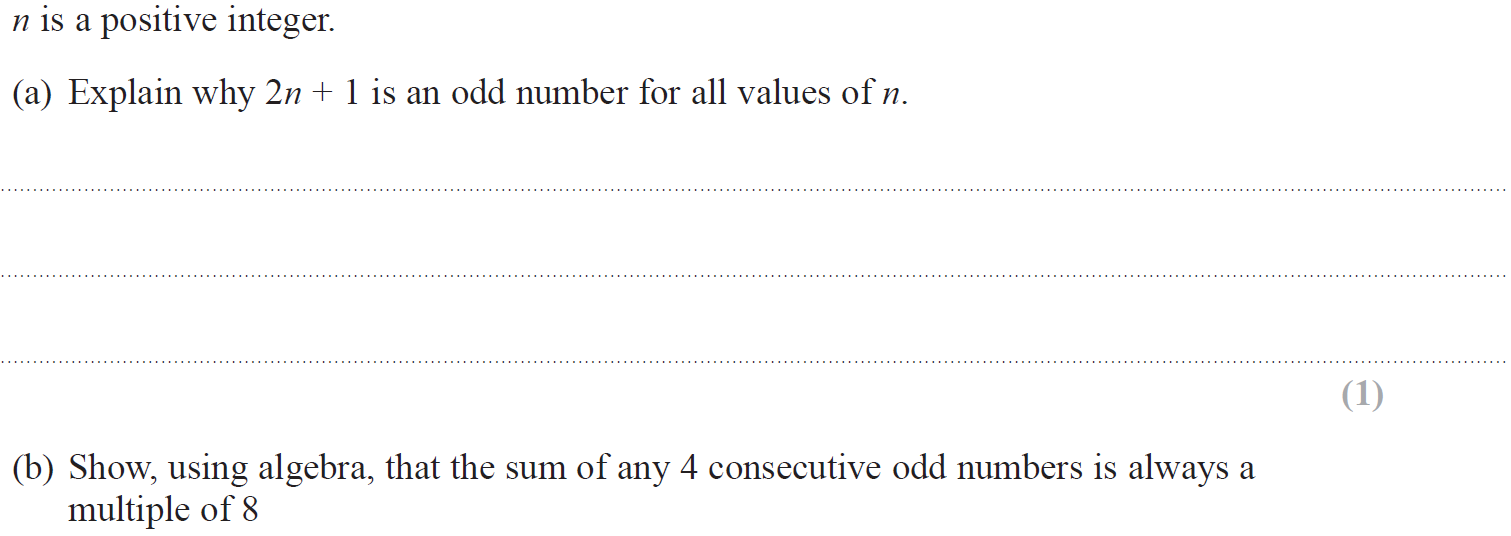 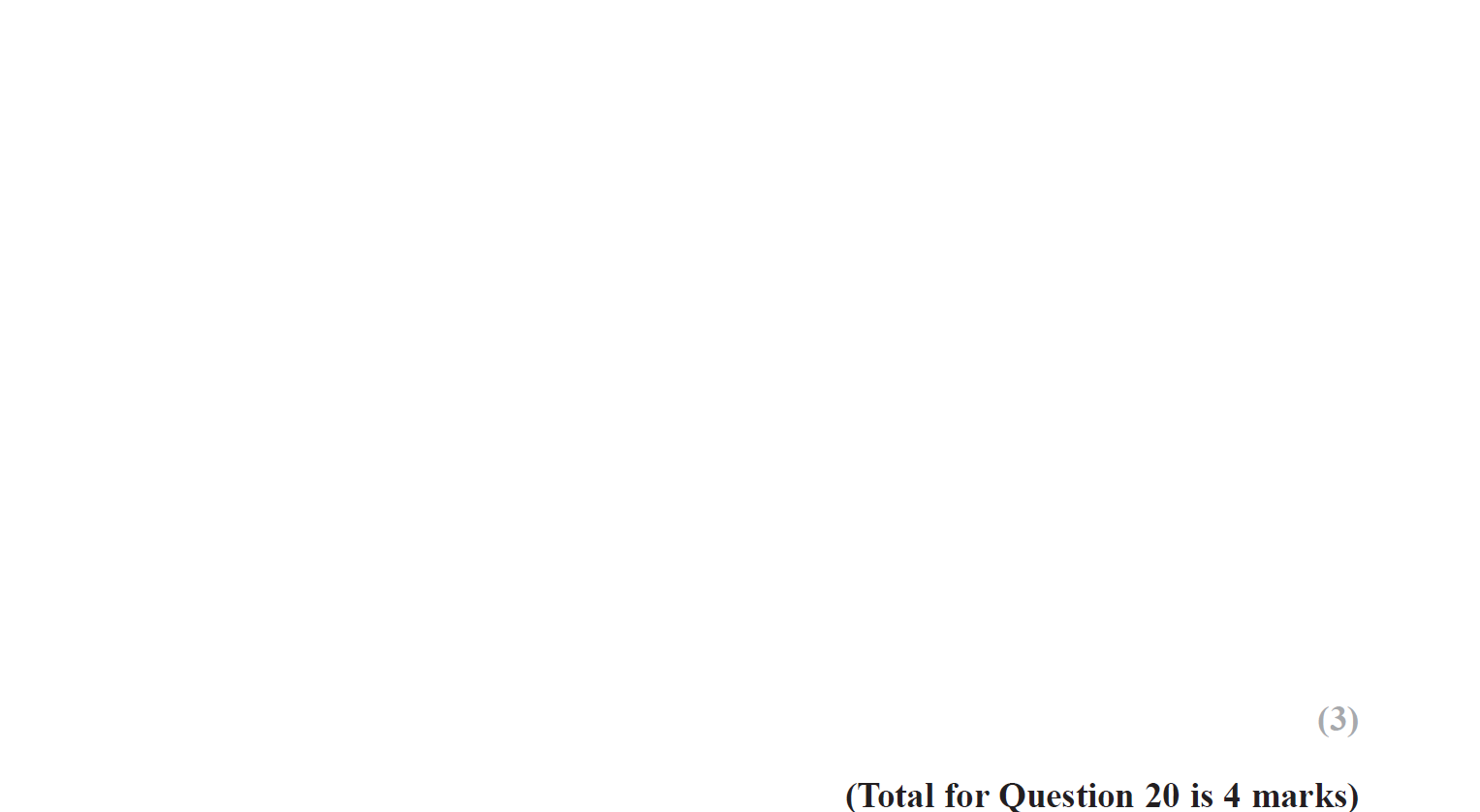 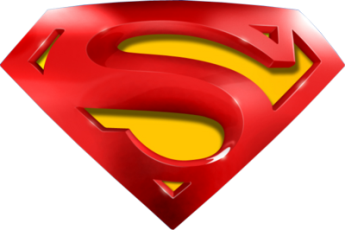 June 2015 4H Q20
Properties of Numbers
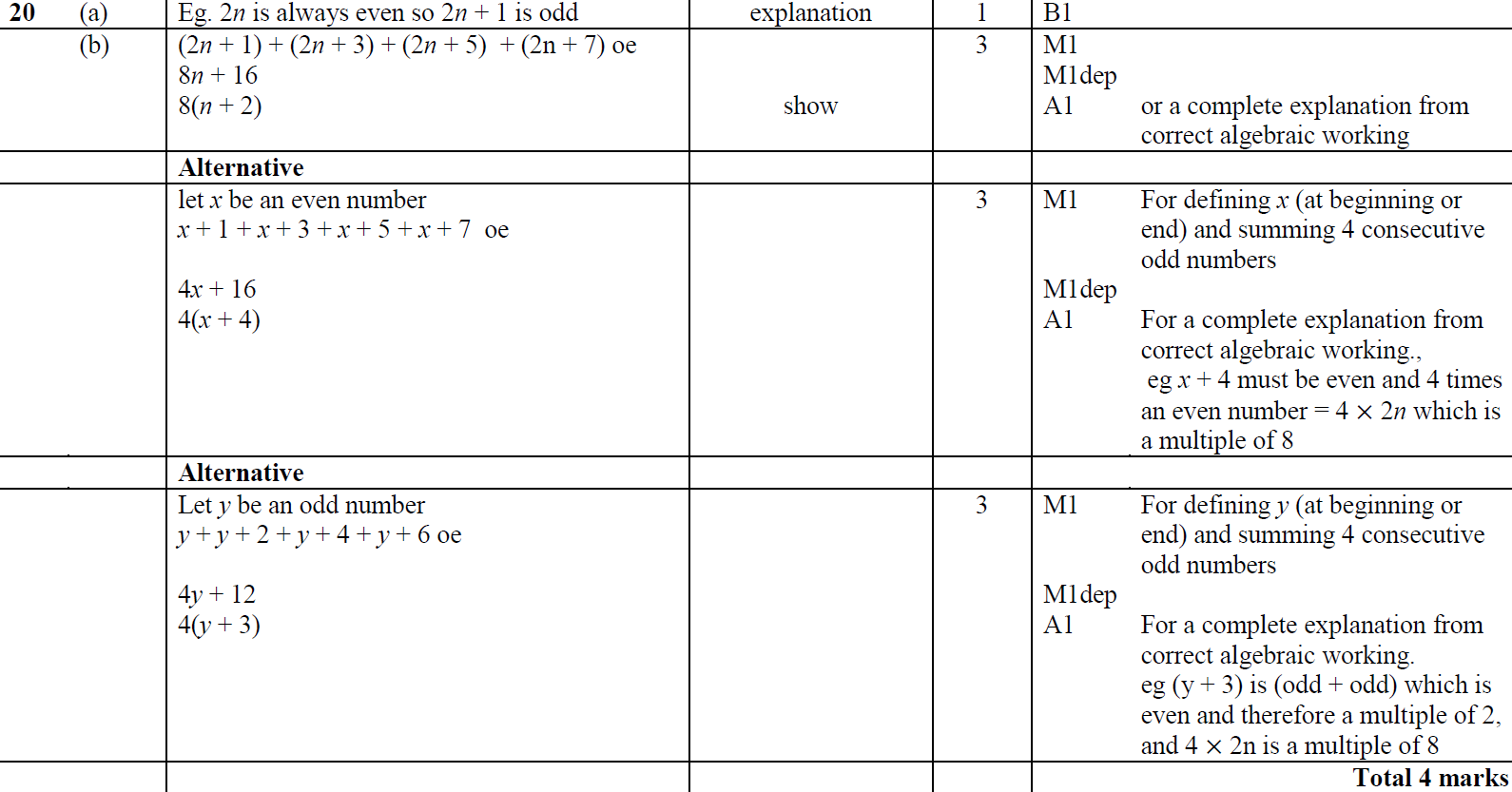 A
B
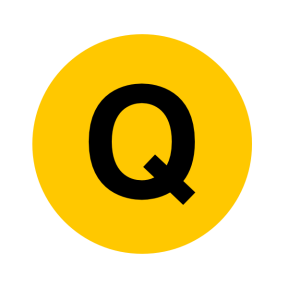 May 2015 3HR Q10
Properties of Numbers
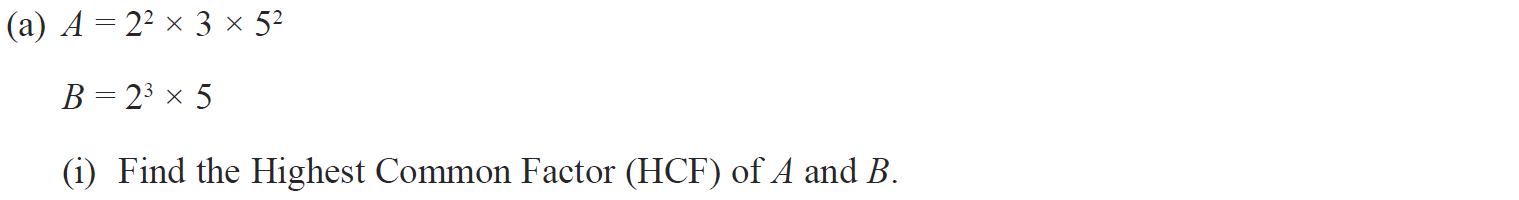 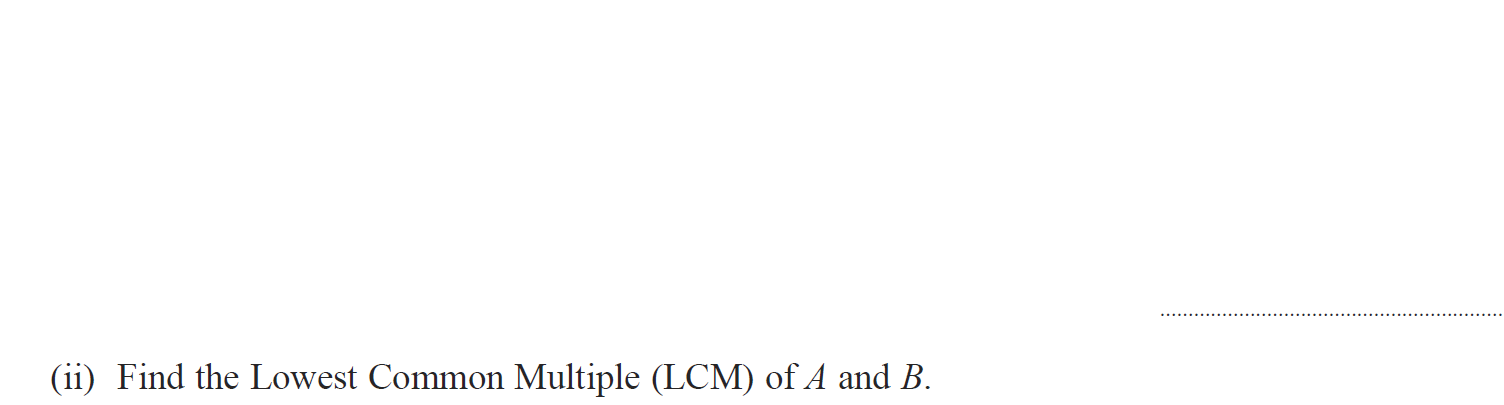 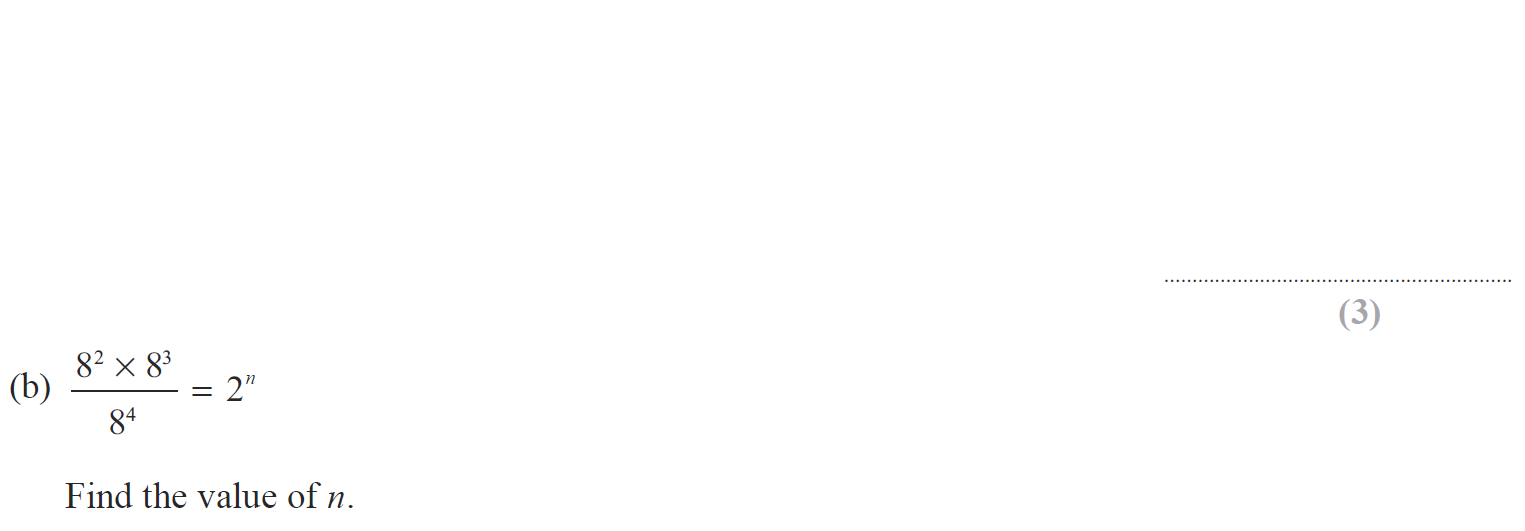 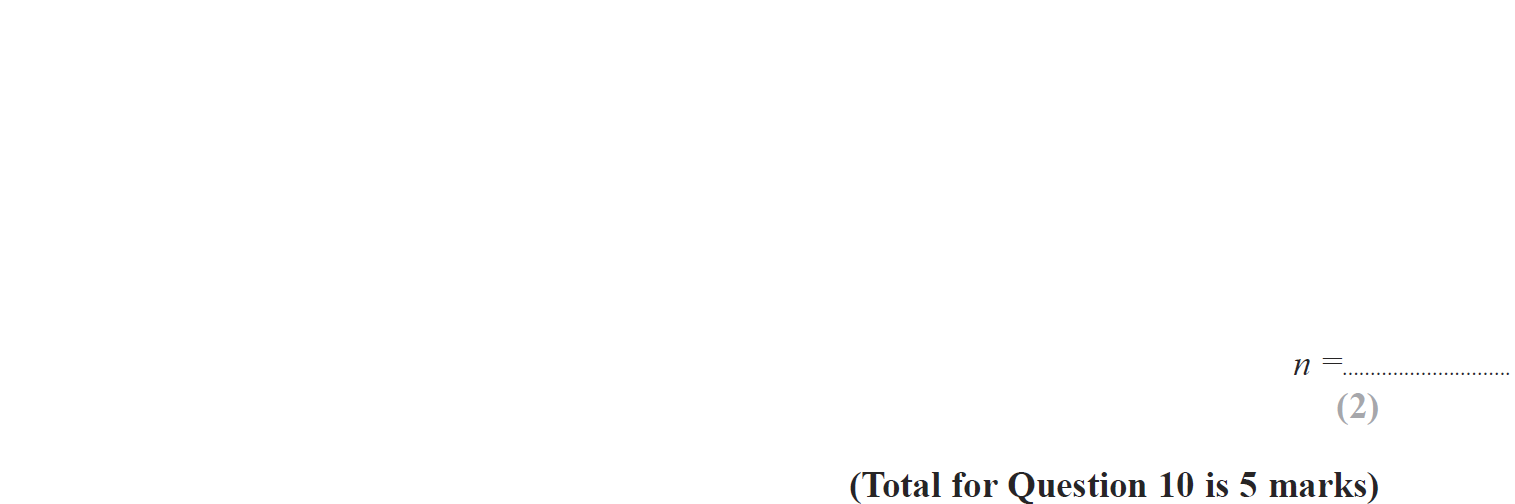 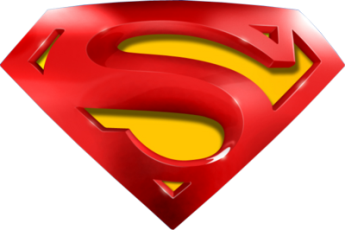 May 2015 3HR Q10
Properties of Numbers
A (i)
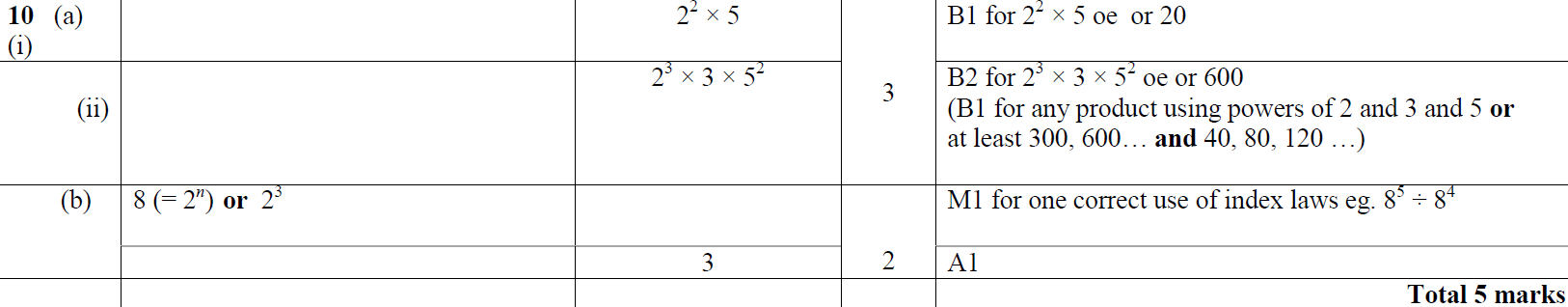 A (ii)
B
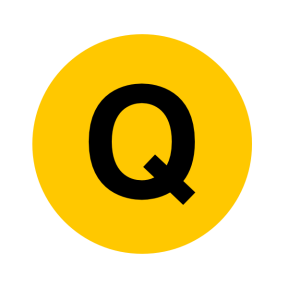 Jan 2016 3HR Q6
Properties of Numbers
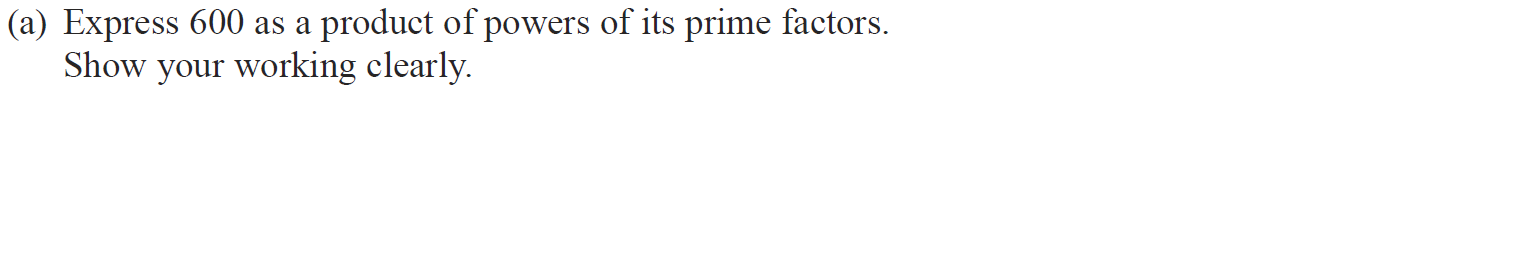 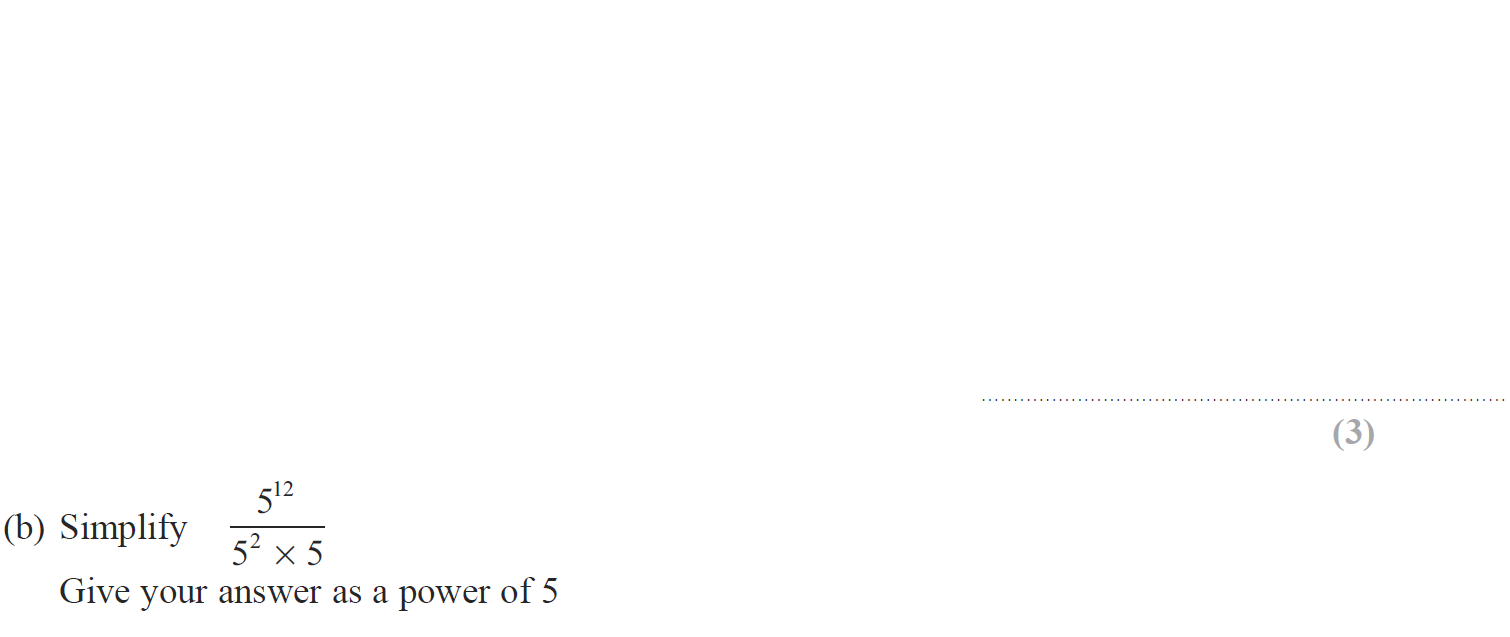 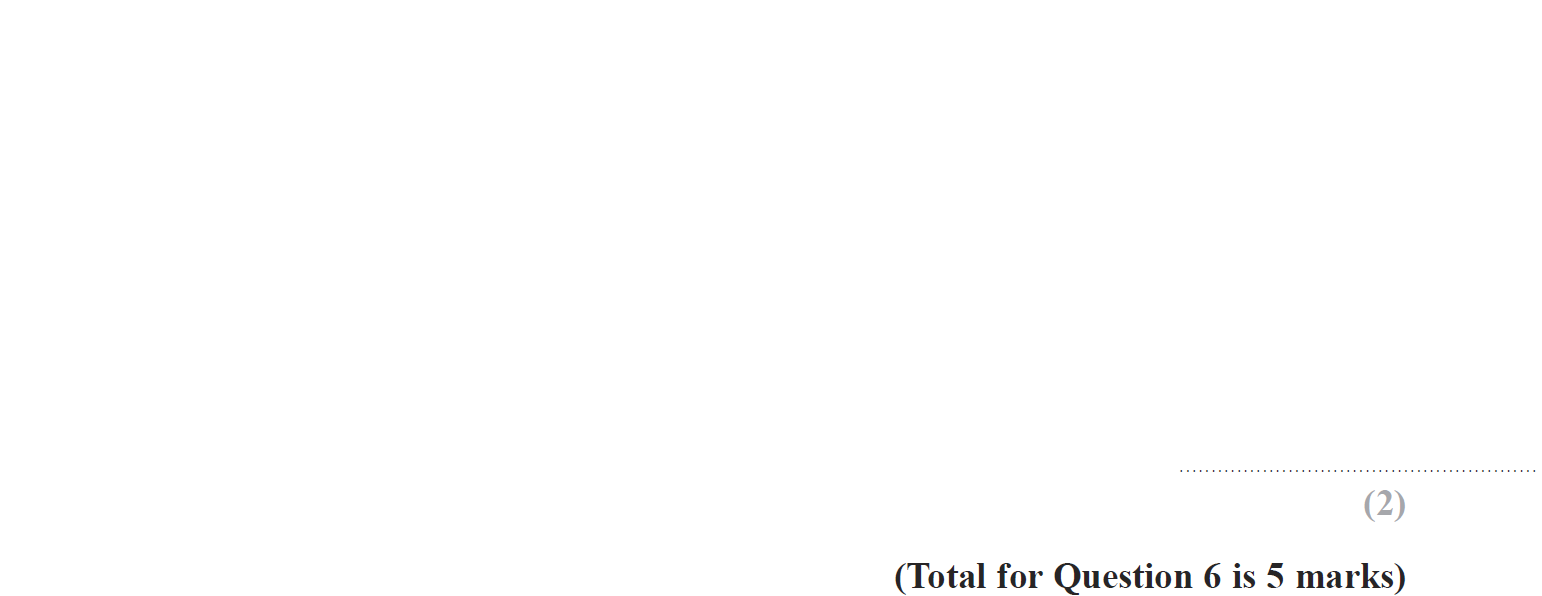 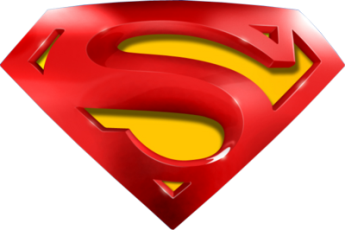 Jan 2016 3HR Q6
Properties of Numbers
A
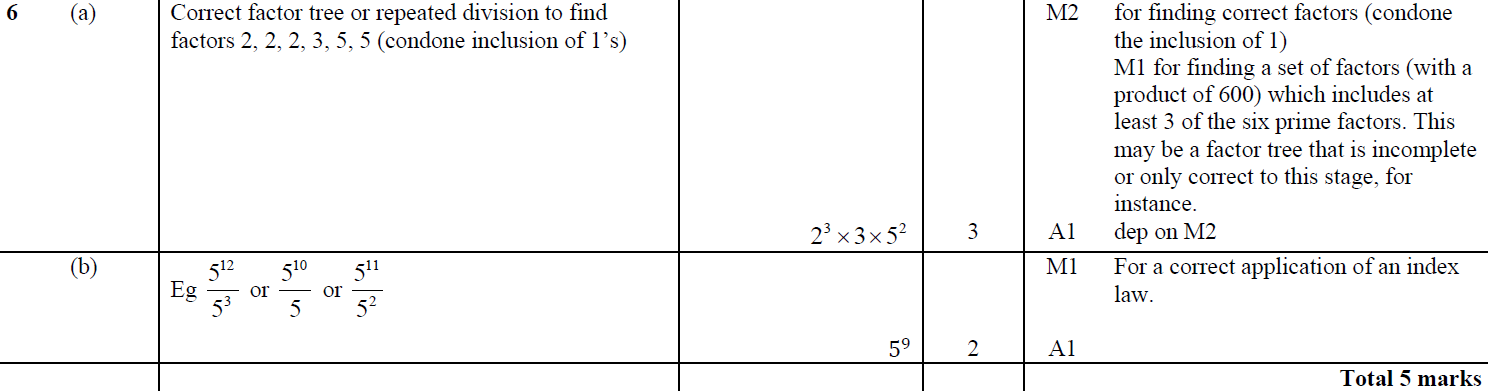 B
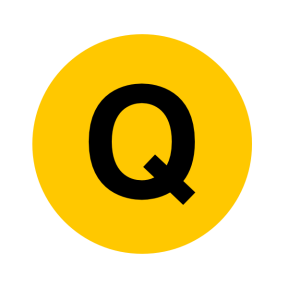 June 2016 4H Q10
Properties of Numbers
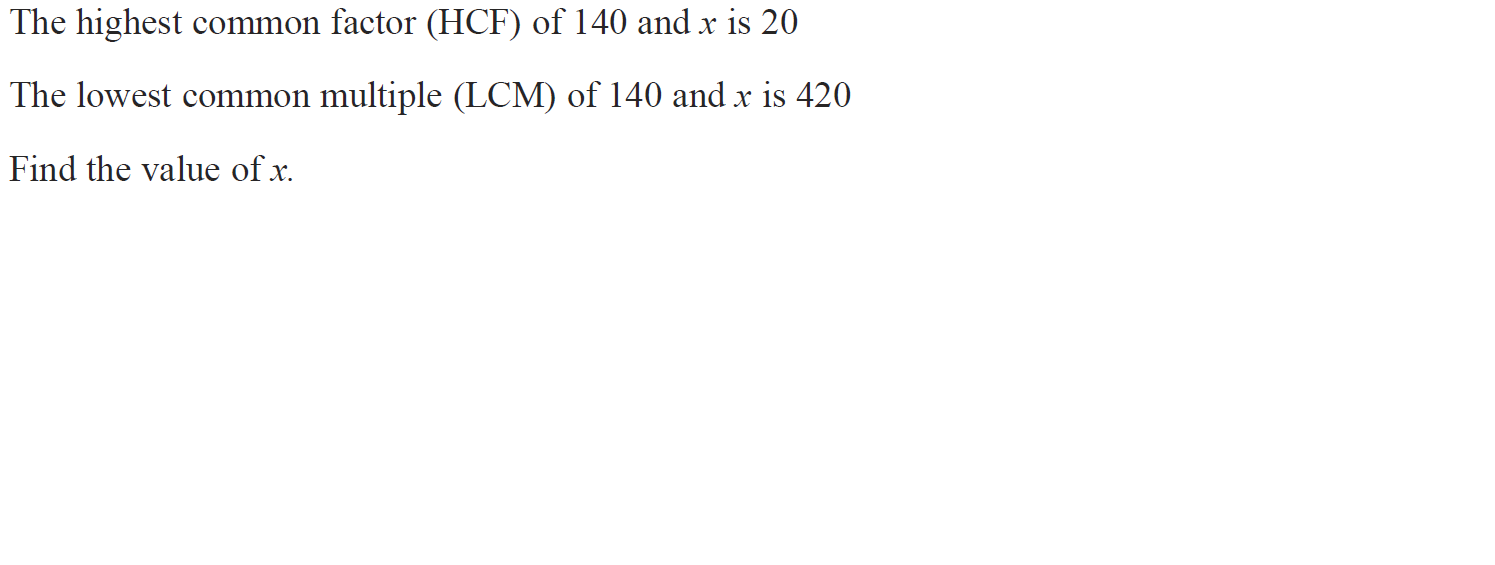 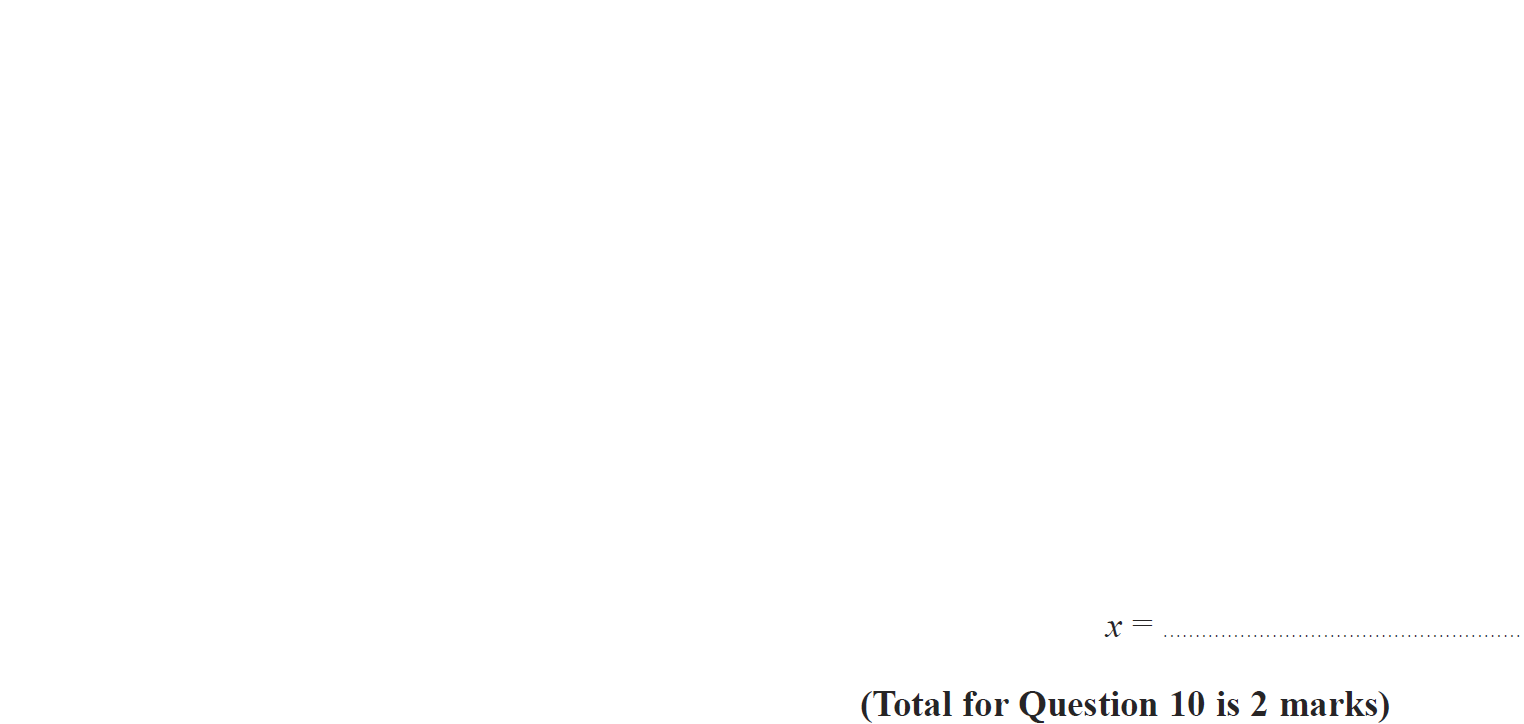 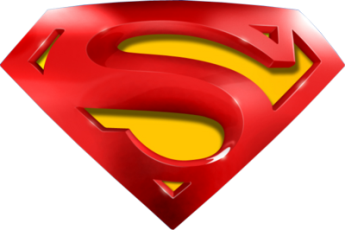 June 2016 4H Q10
Properties of Numbers
A
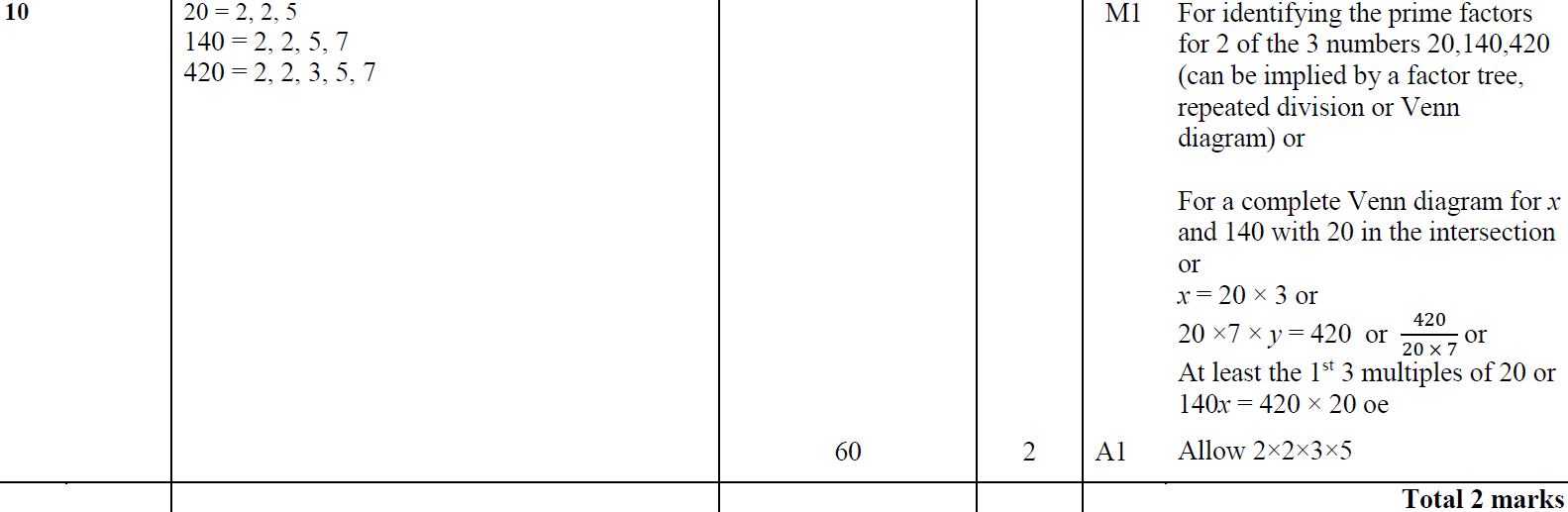 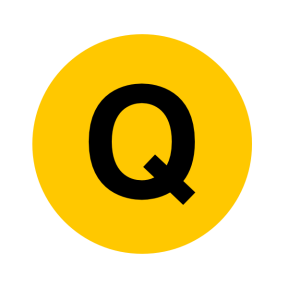 May 2016 3HR Q7
Properties of Numbers
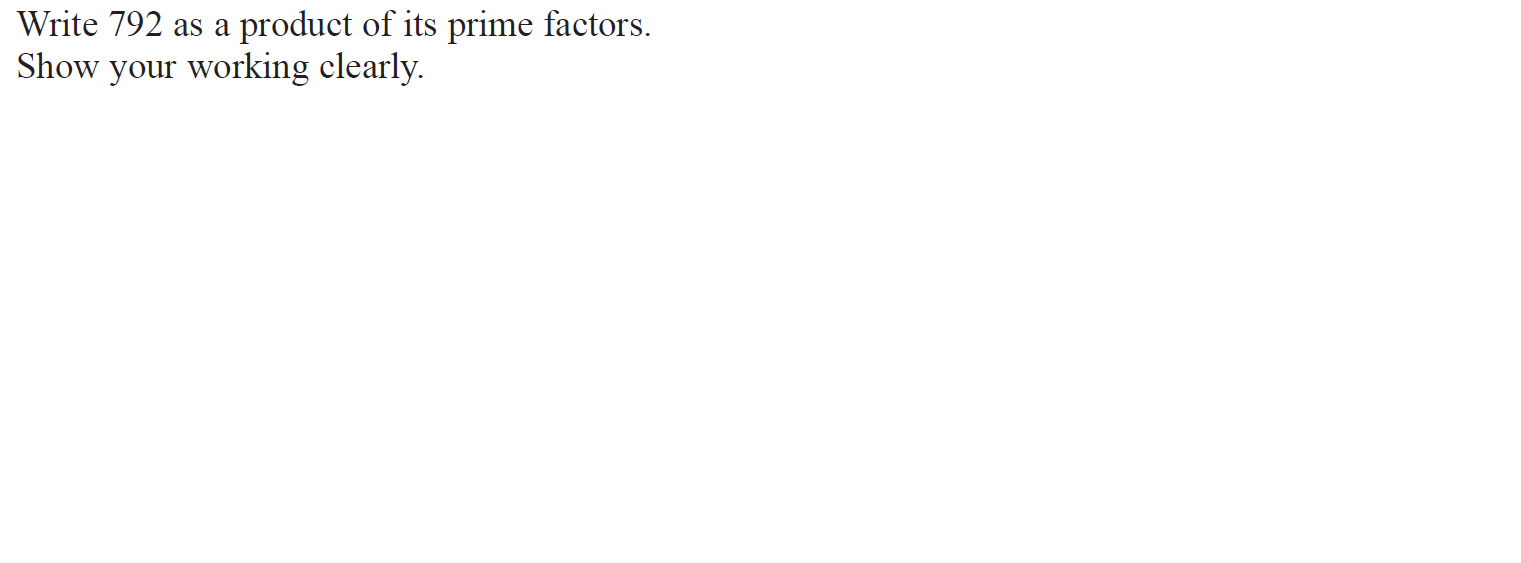 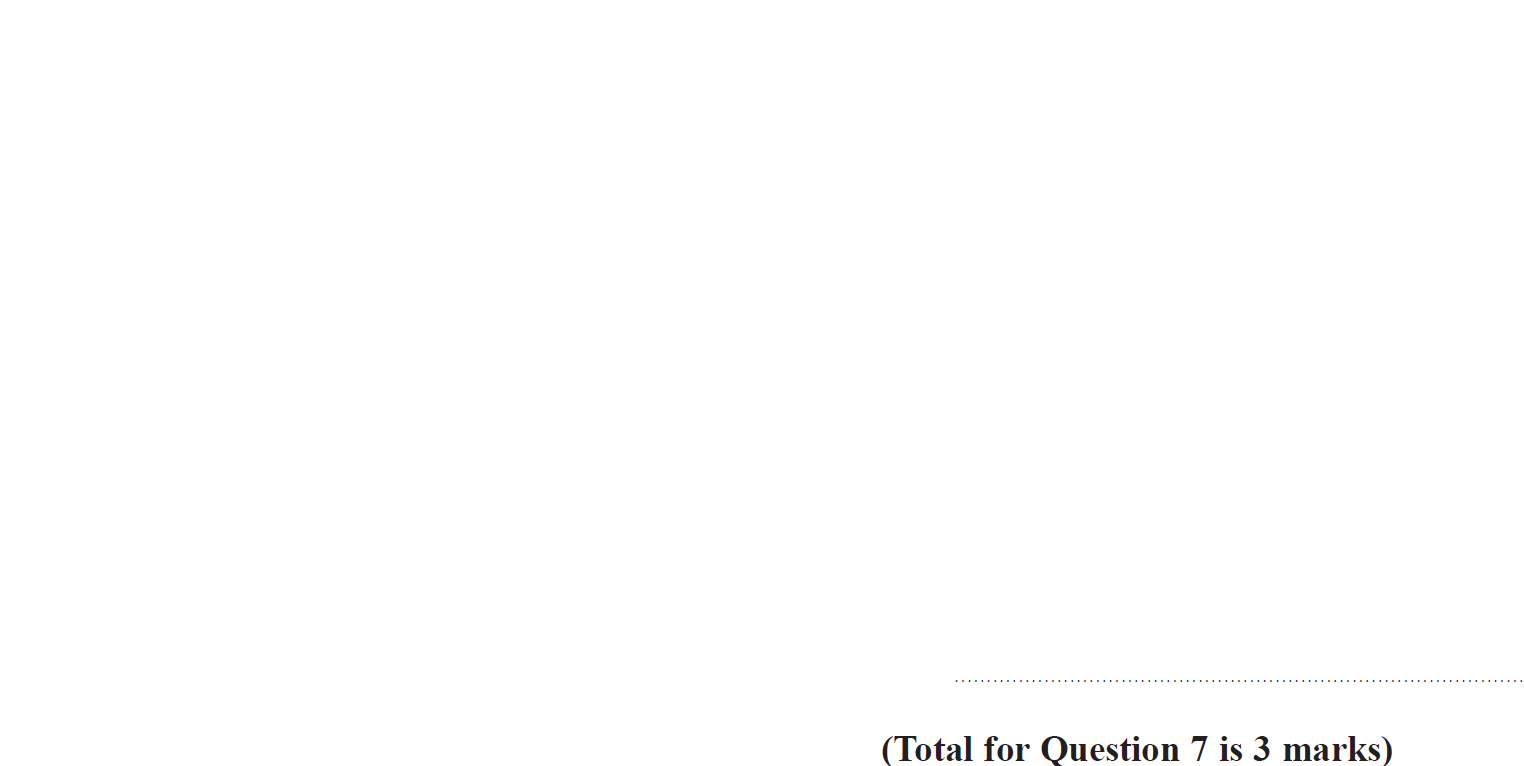 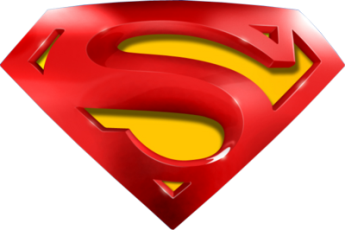 May 2016 3HR Q7
Properties of Numbers
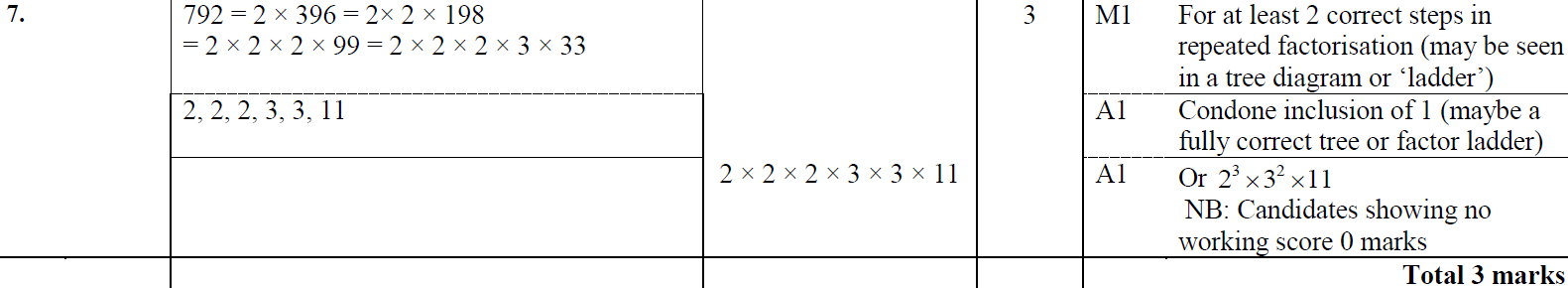 A
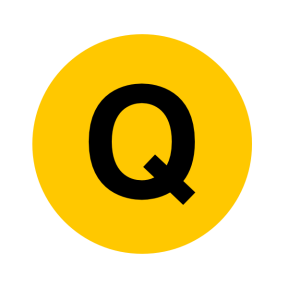 Jan 2017 4H Q16
Properties of Numbers
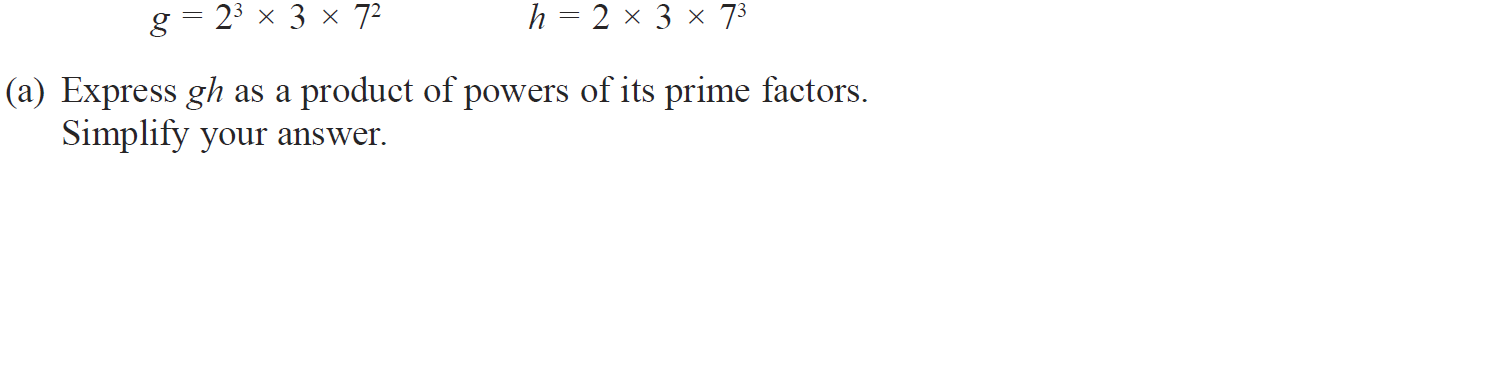 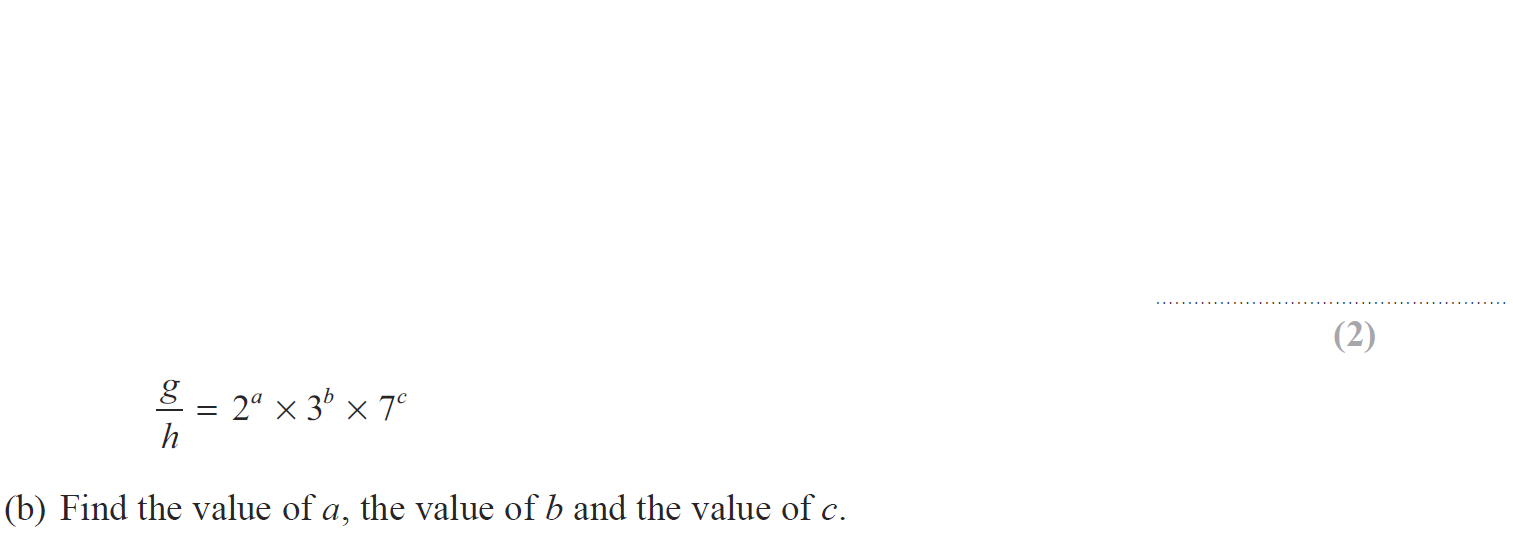 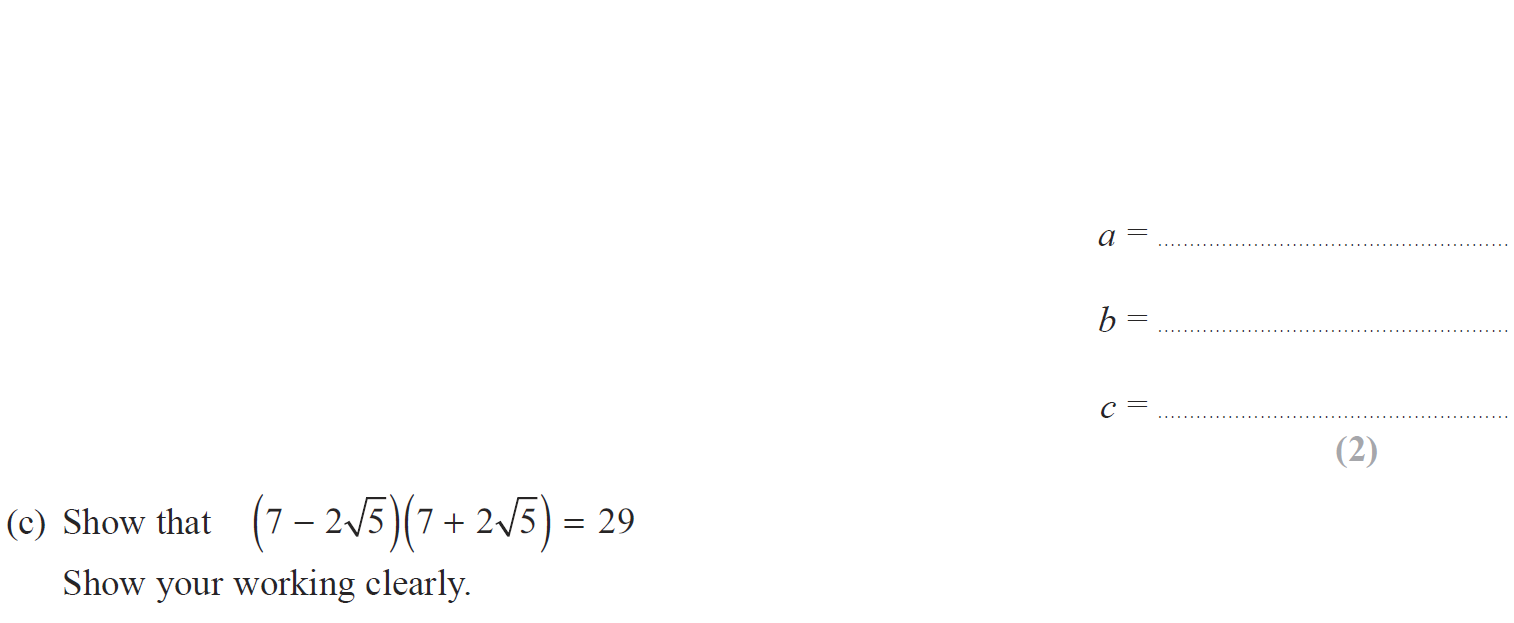 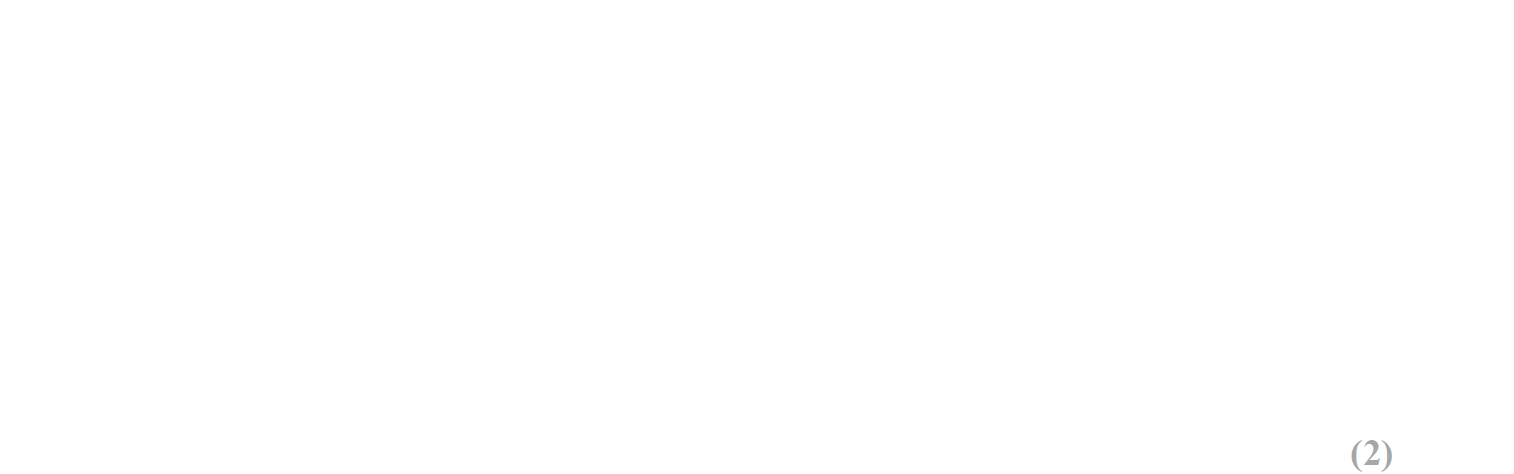 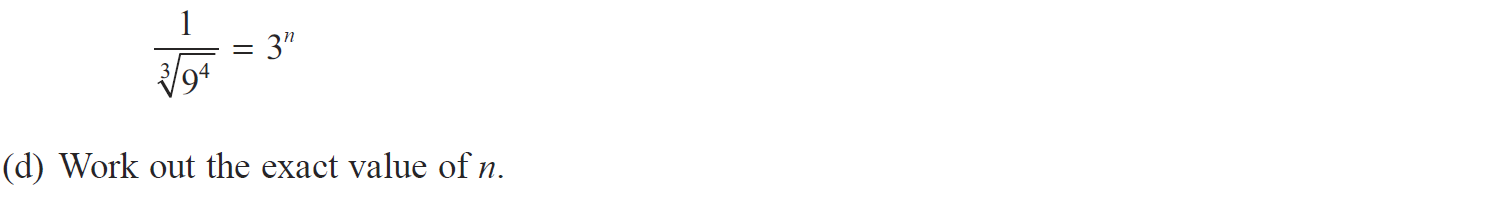 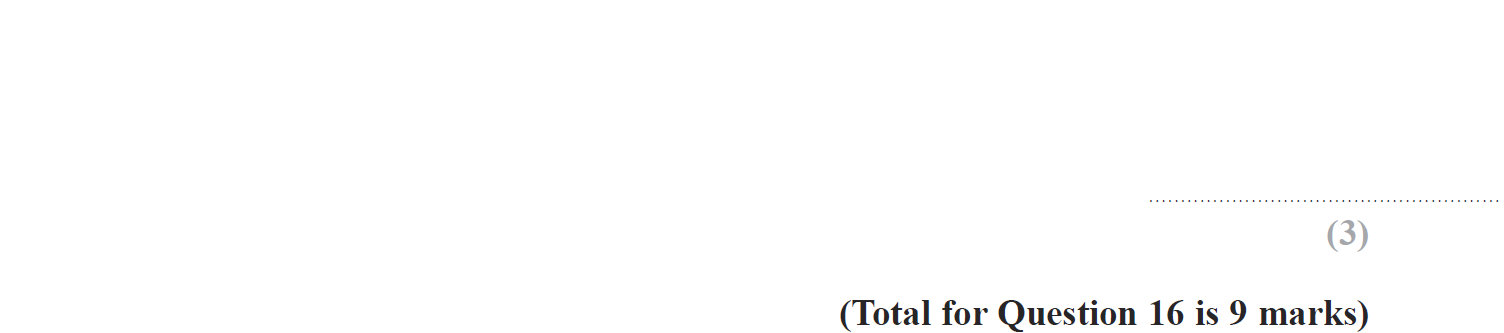 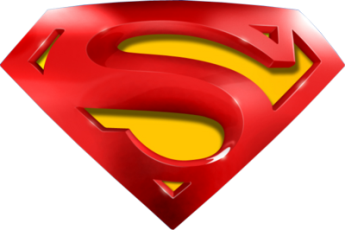 Jan 2017 4H Q16
Properties of Numbers
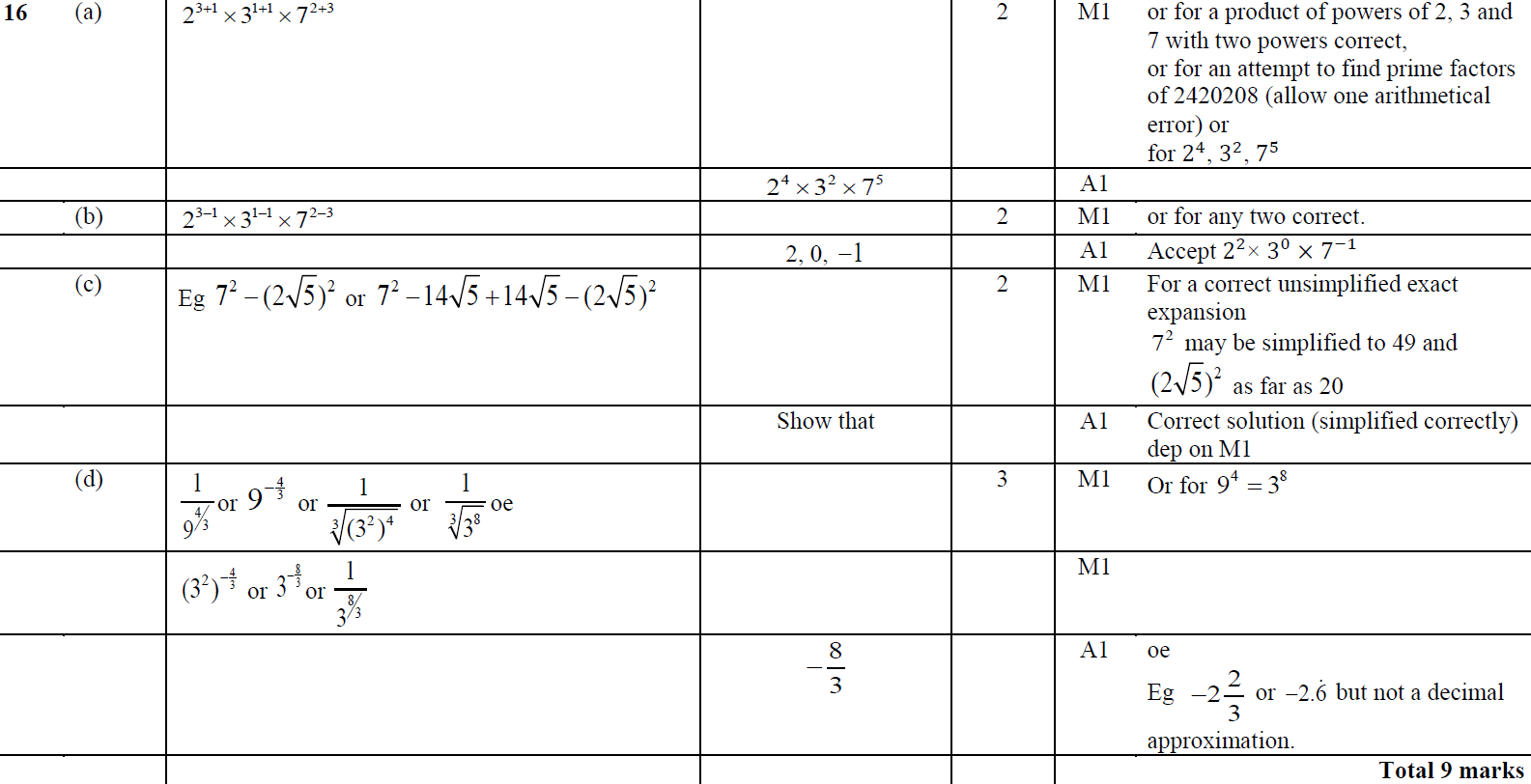 A
B
C
D
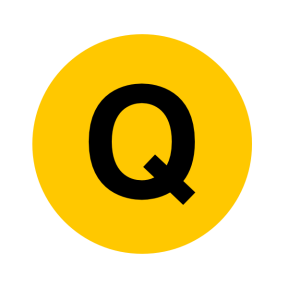 Jan 2017 4HR Q10
Properties of Numbers
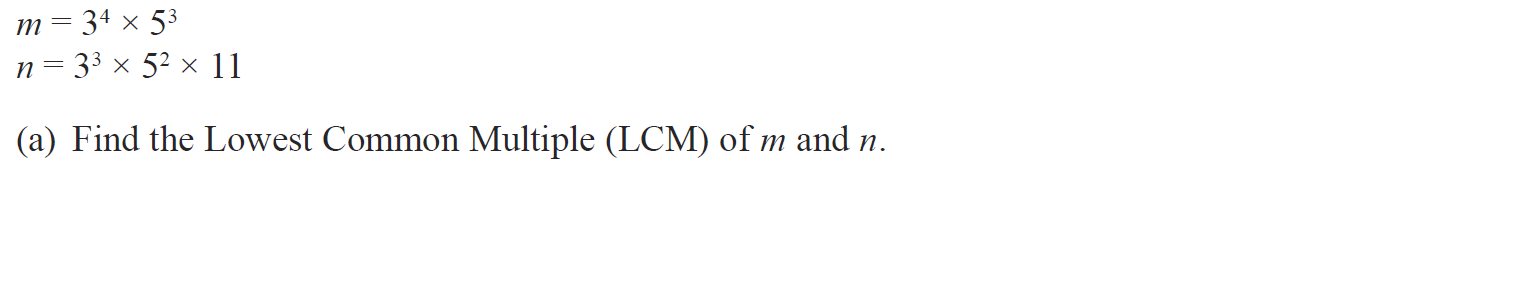 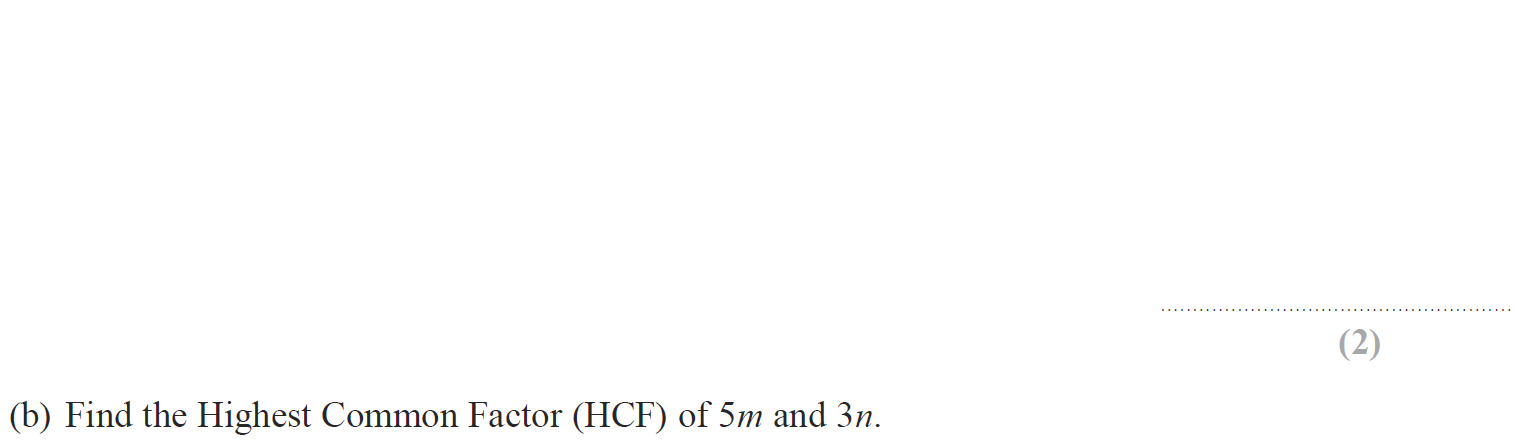 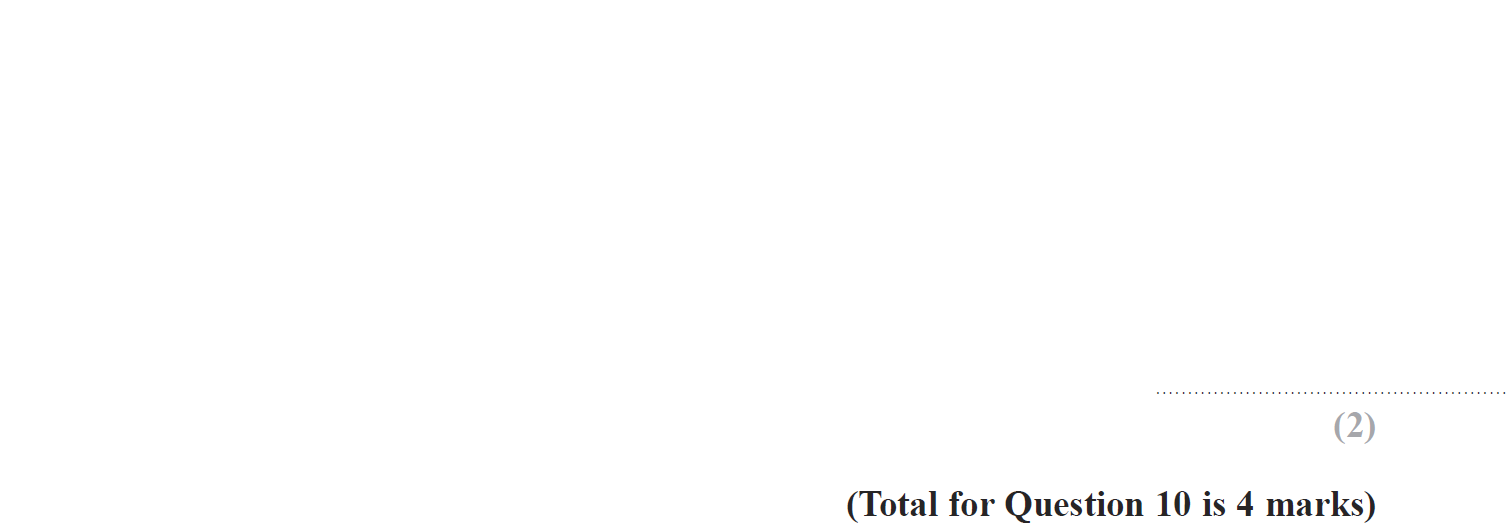 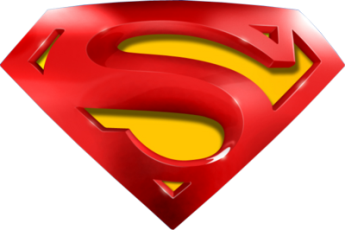 Jan 2017 4HR Q10
Properties of Numbers
A
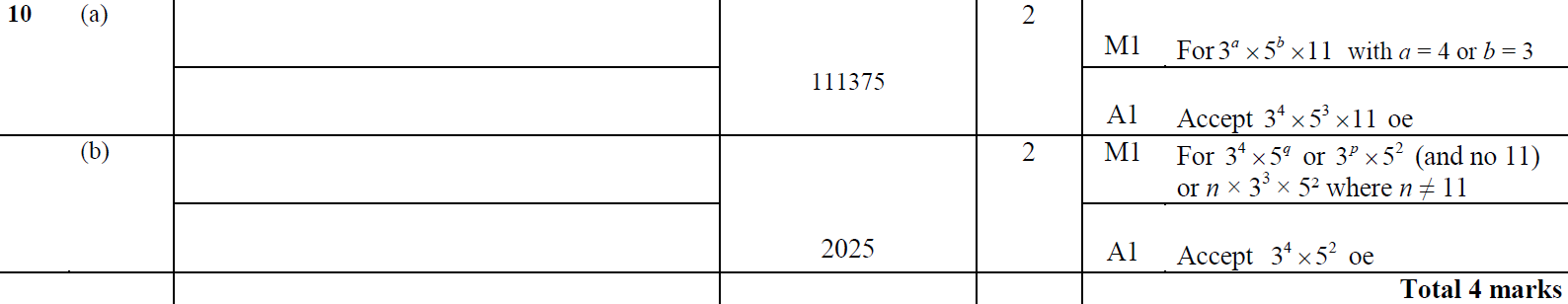 B
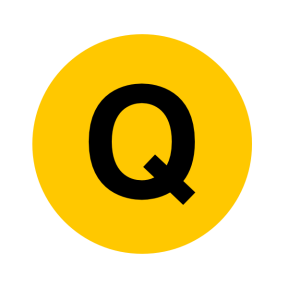 May 2017 3HR Q7
Properties of Numbers
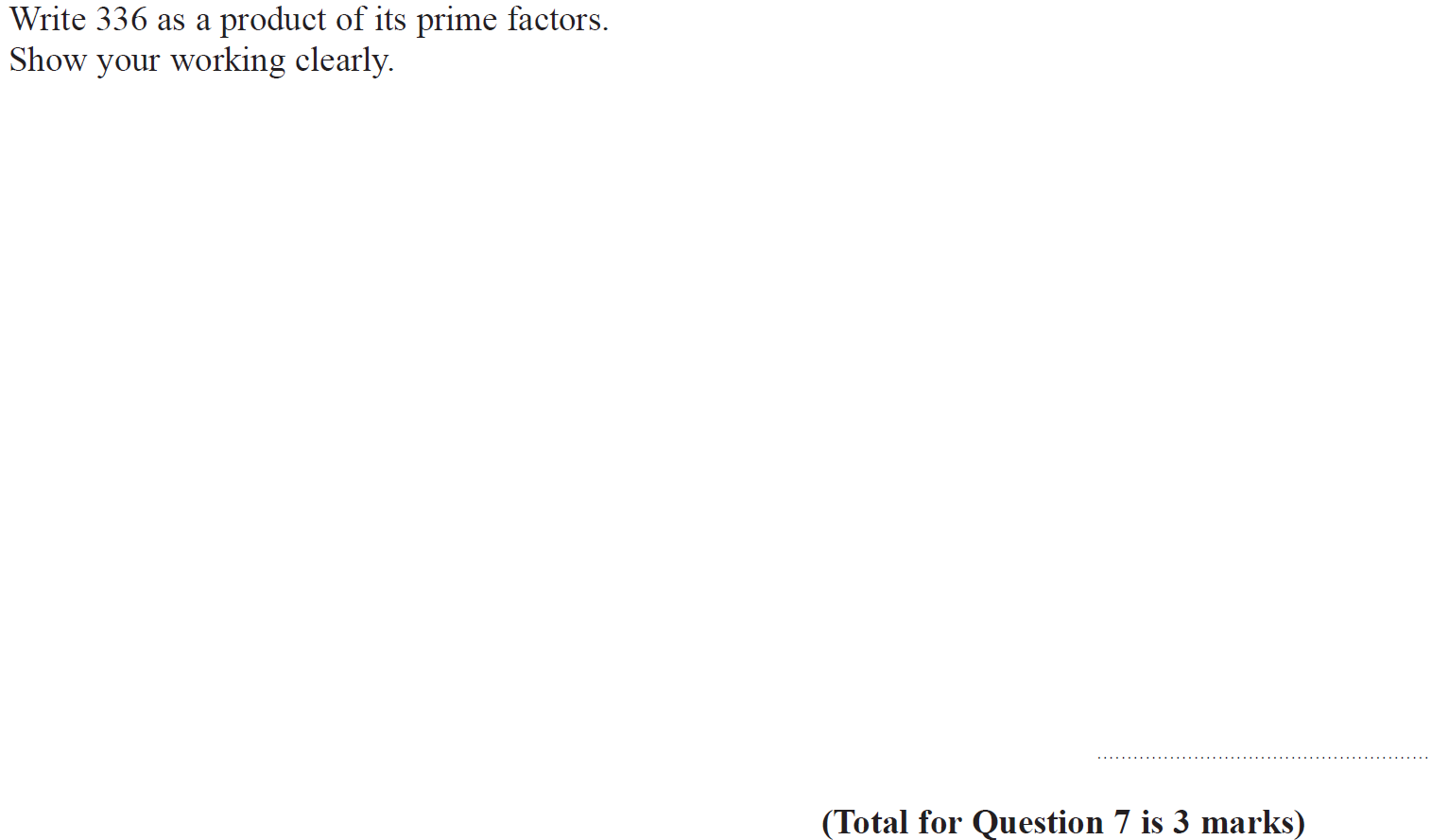 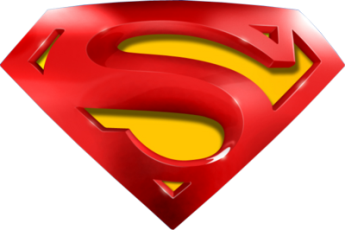 May 2017 3HR Q7
Properties of Numbers
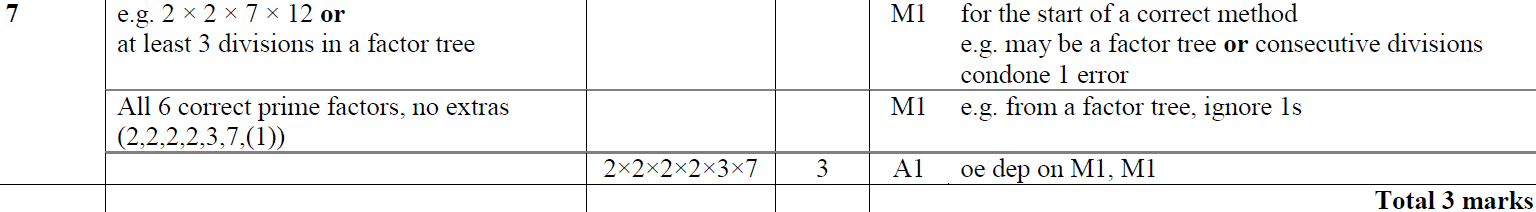 A
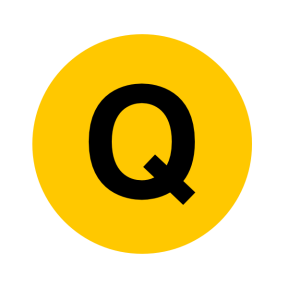 Jan 2018 4H Q13
Properties of Numbers
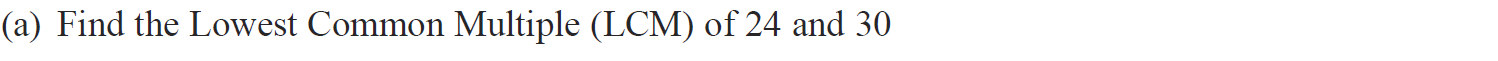 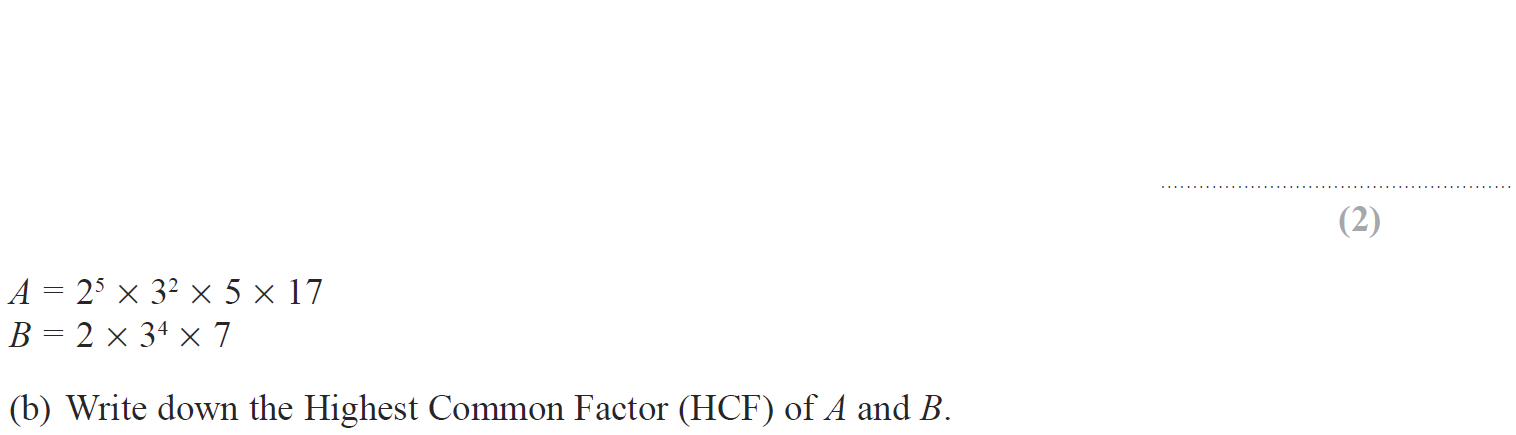 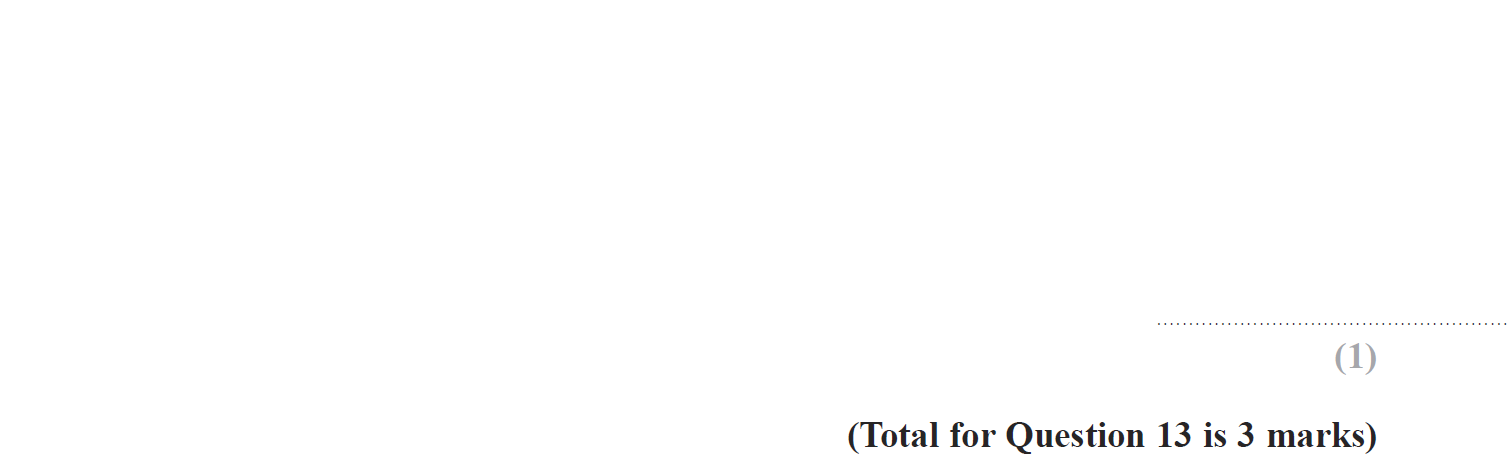 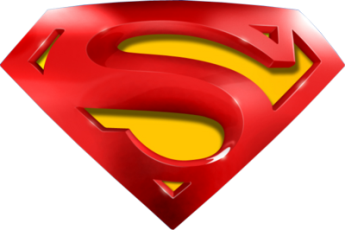 Jan 2018 4H Q13
Properties of Numbers
A
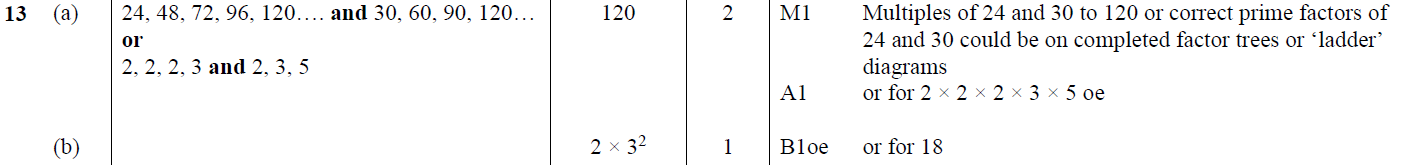 B
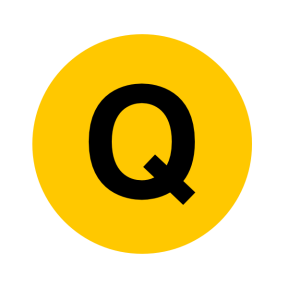 Jan 2018 4HR Q9
Properties of Numbers
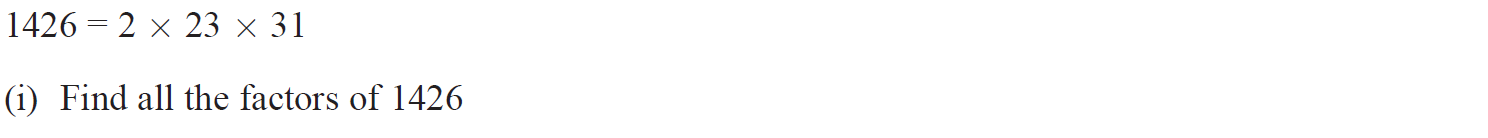 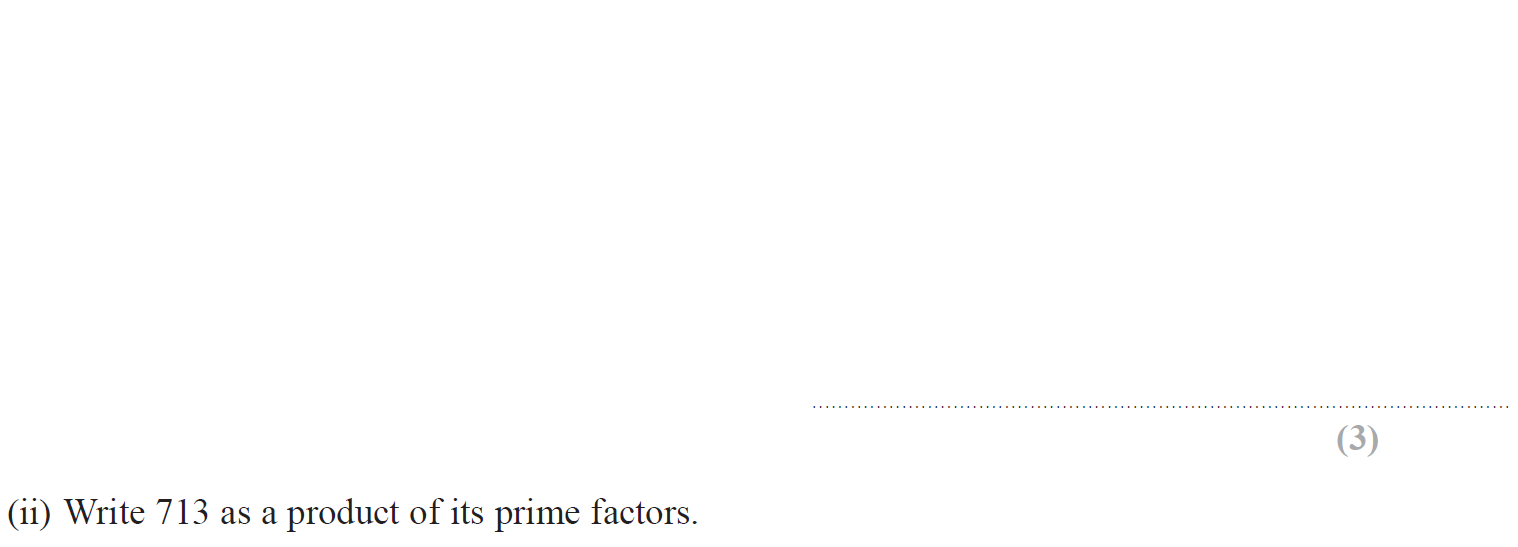 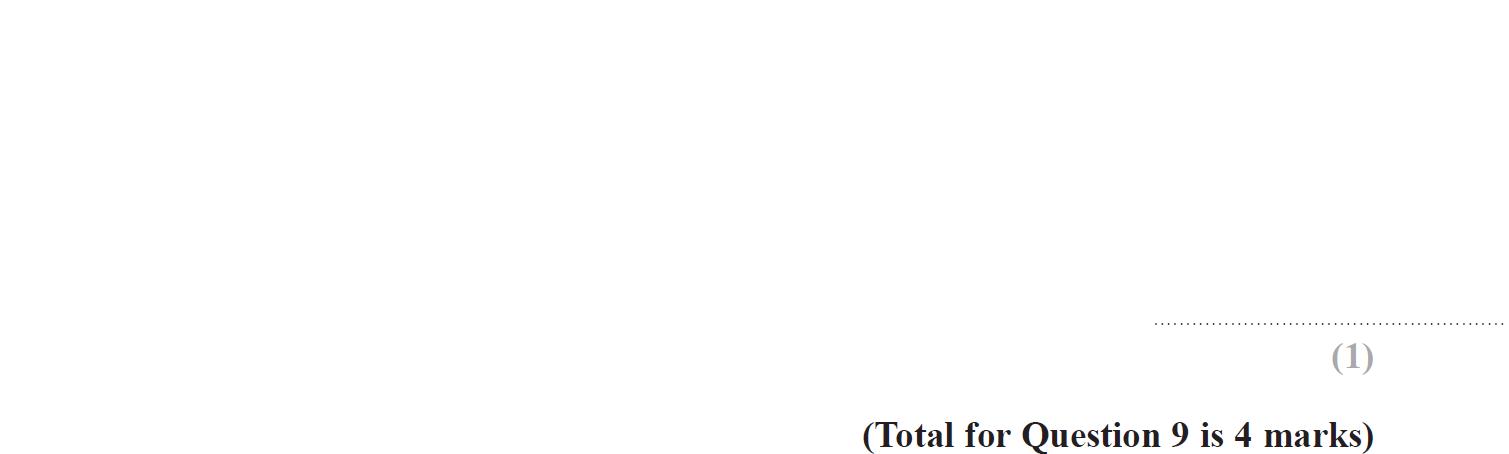 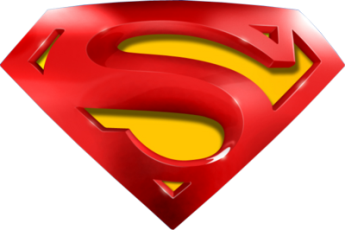 Jan 2018 4HR Q9
Properties of Numbers
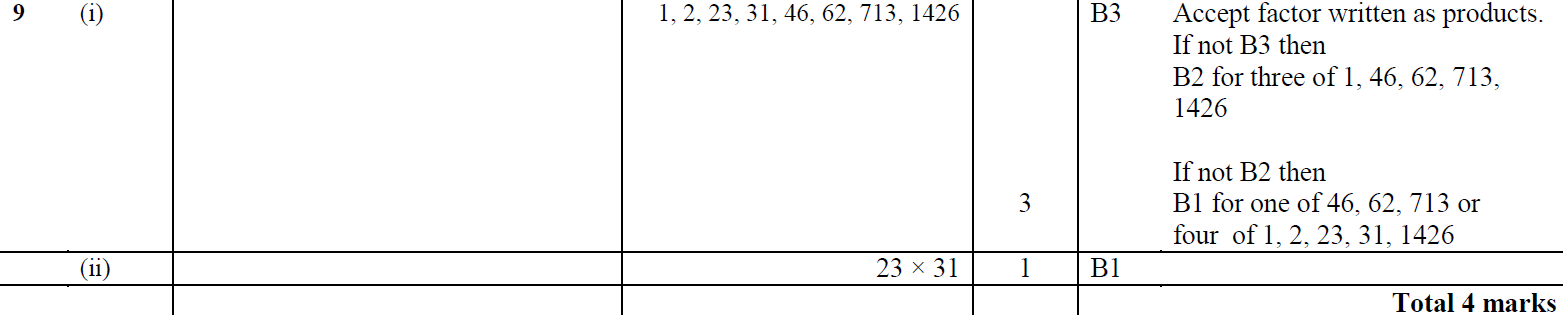 (i)
(ii)
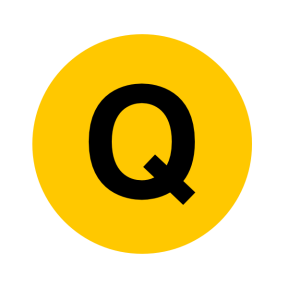 June 2018 4HR Q10
Properties of Numbers
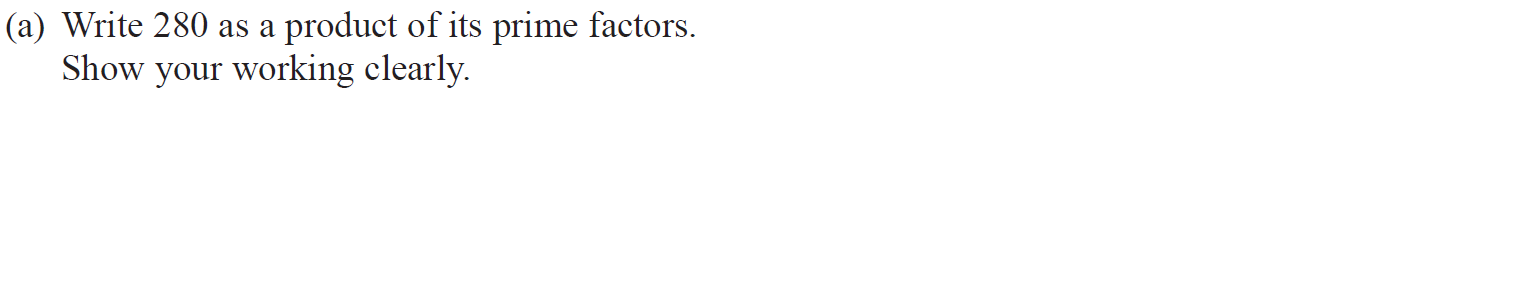 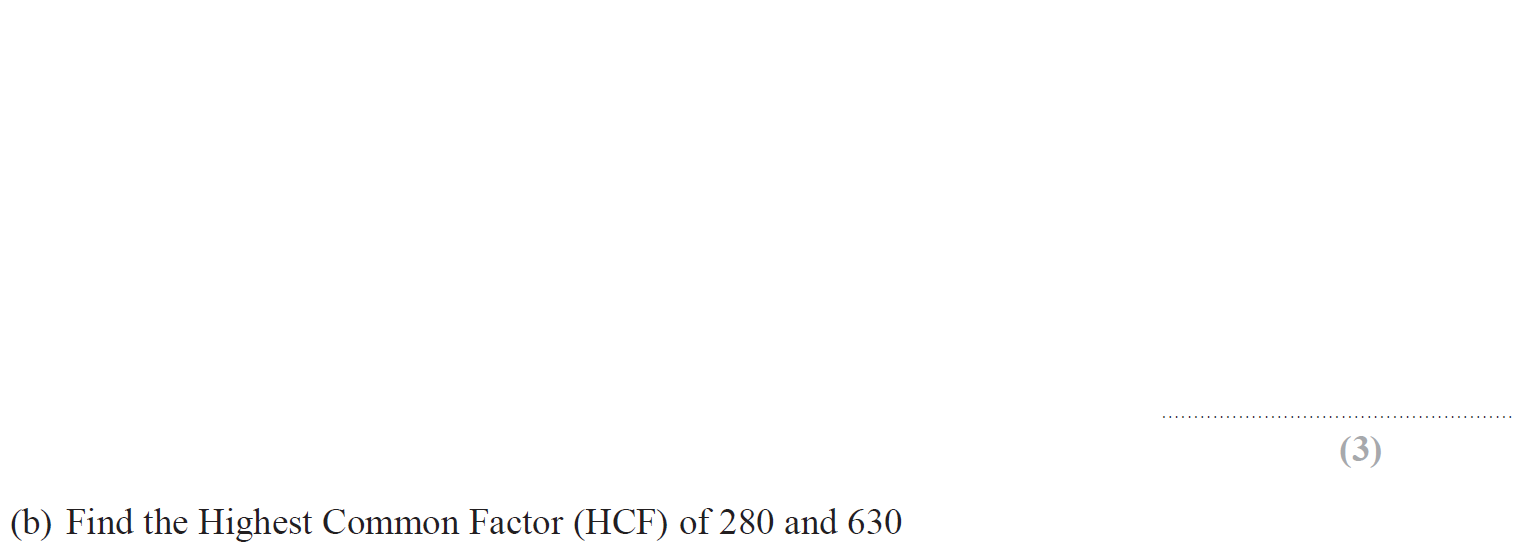 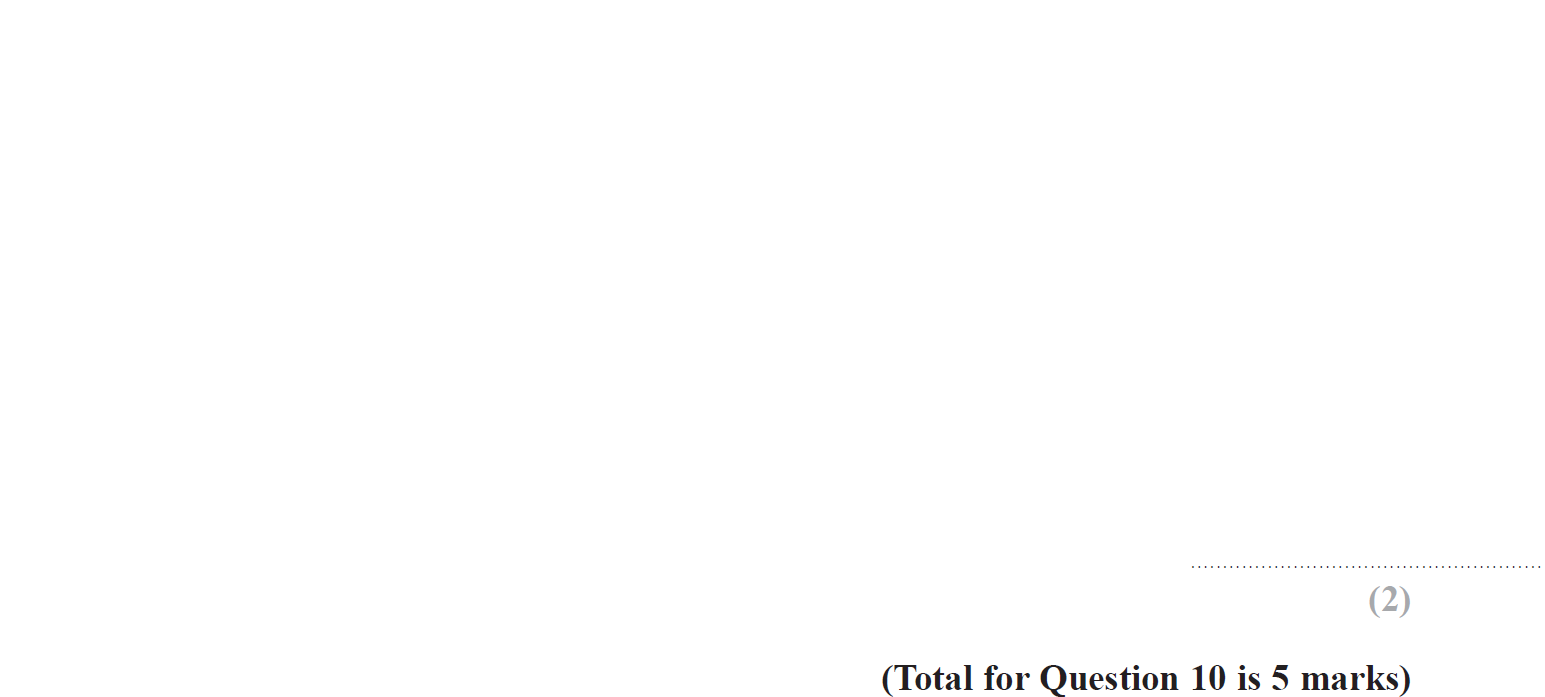 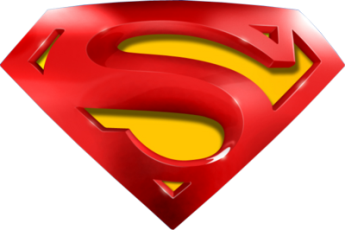 June 2018 4HR Q10
Properties of Numbers
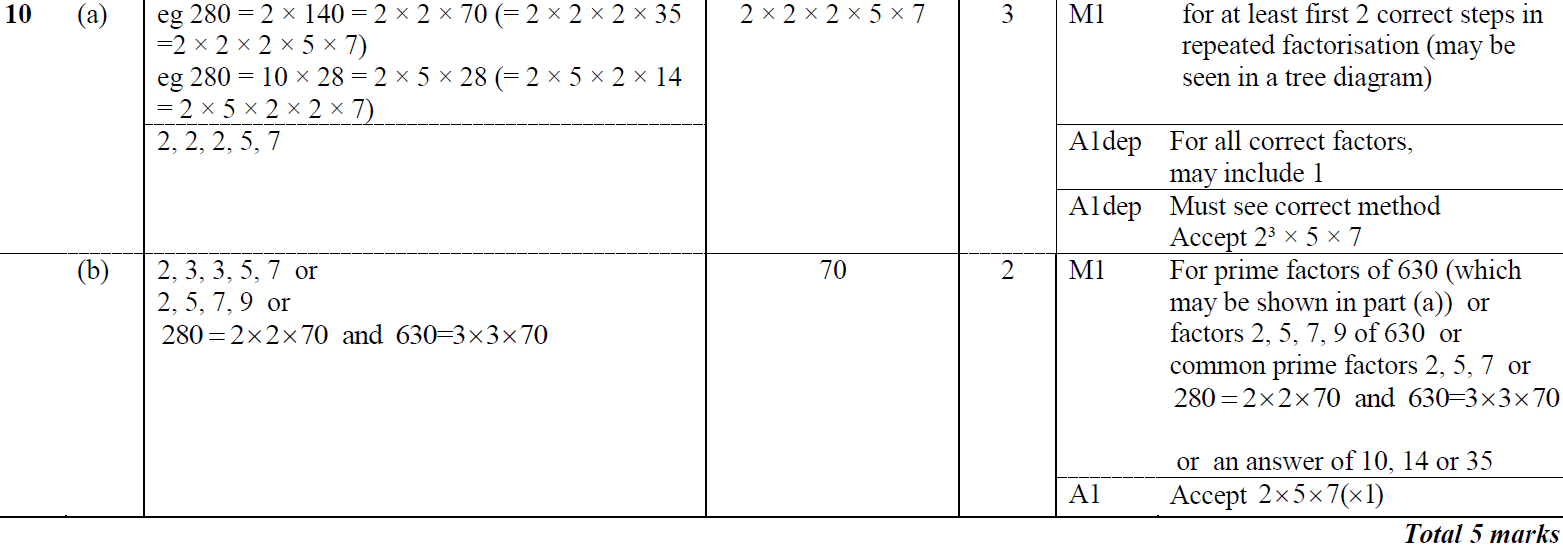 A
B
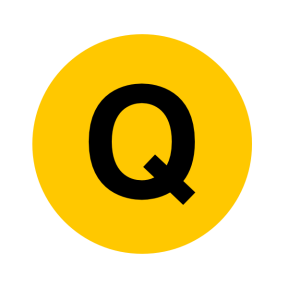